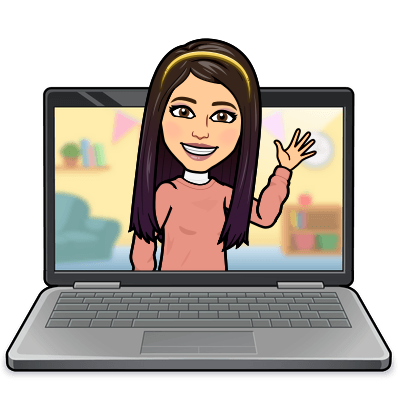 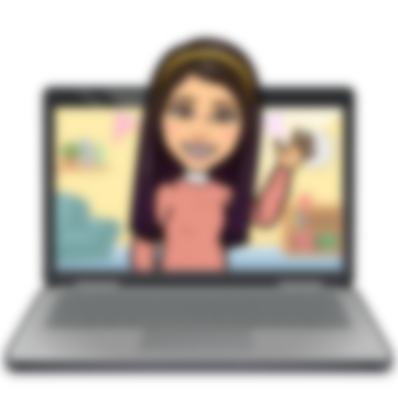 Hello My lovely students
I’m your teacher
Hanan AlShobaily
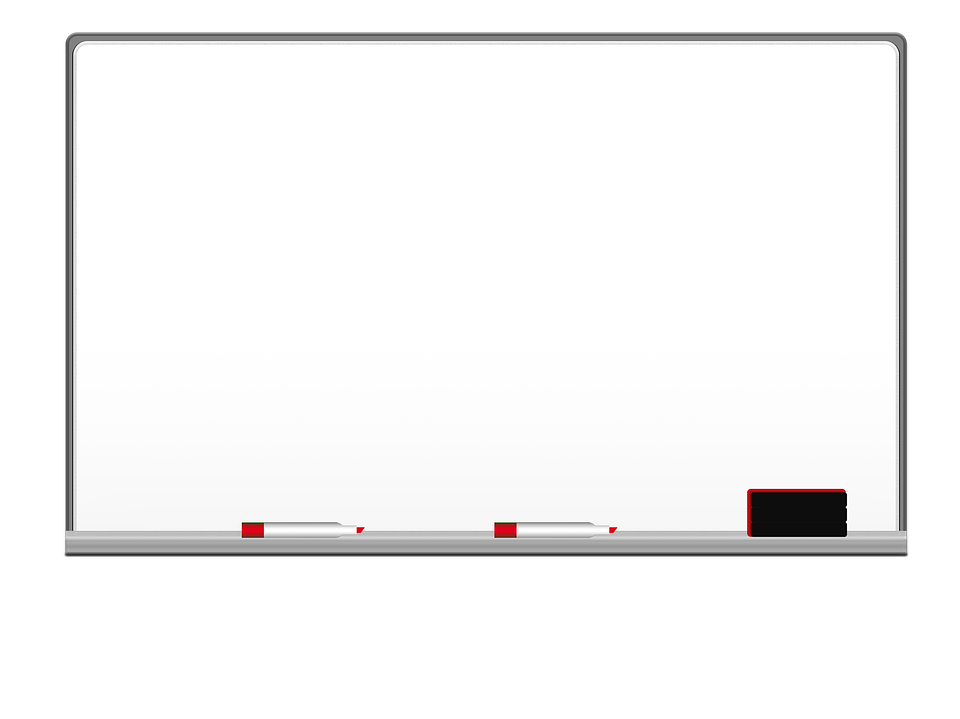 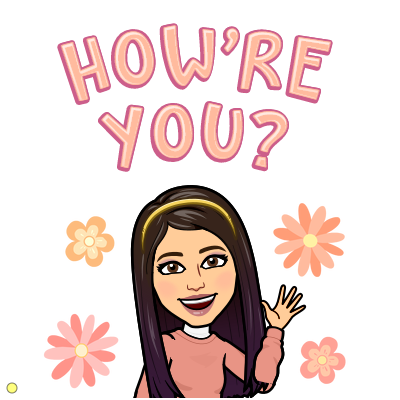 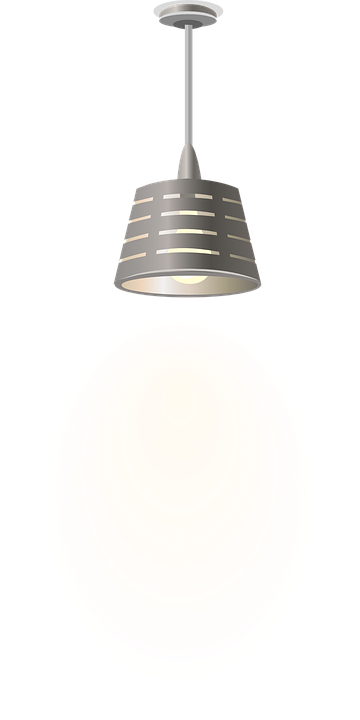 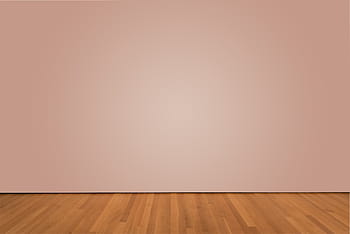 I love English
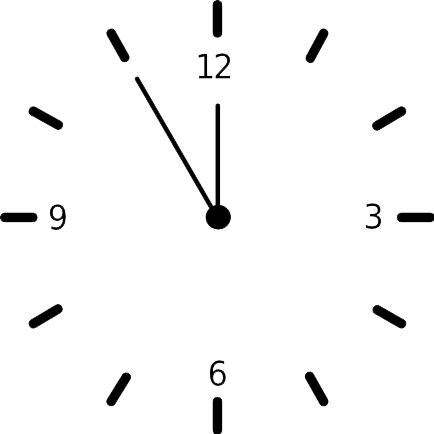 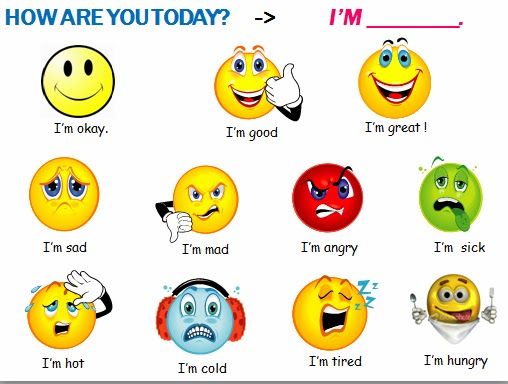 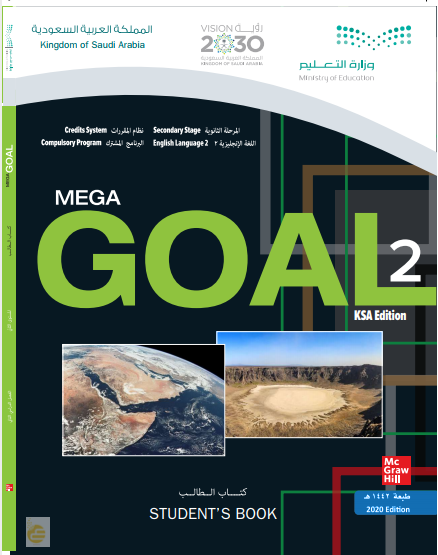 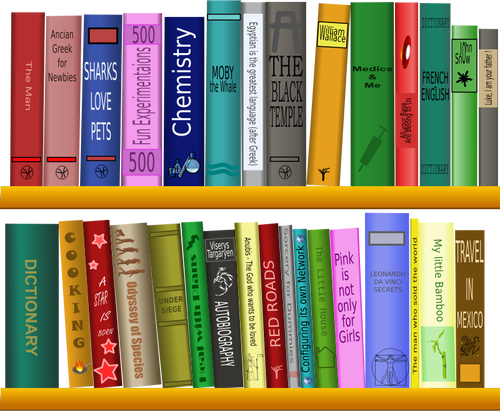 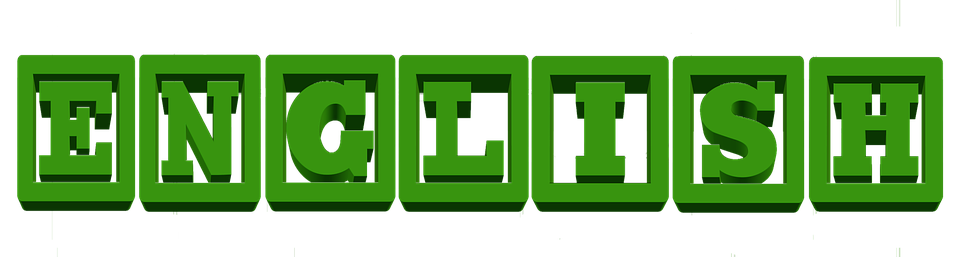 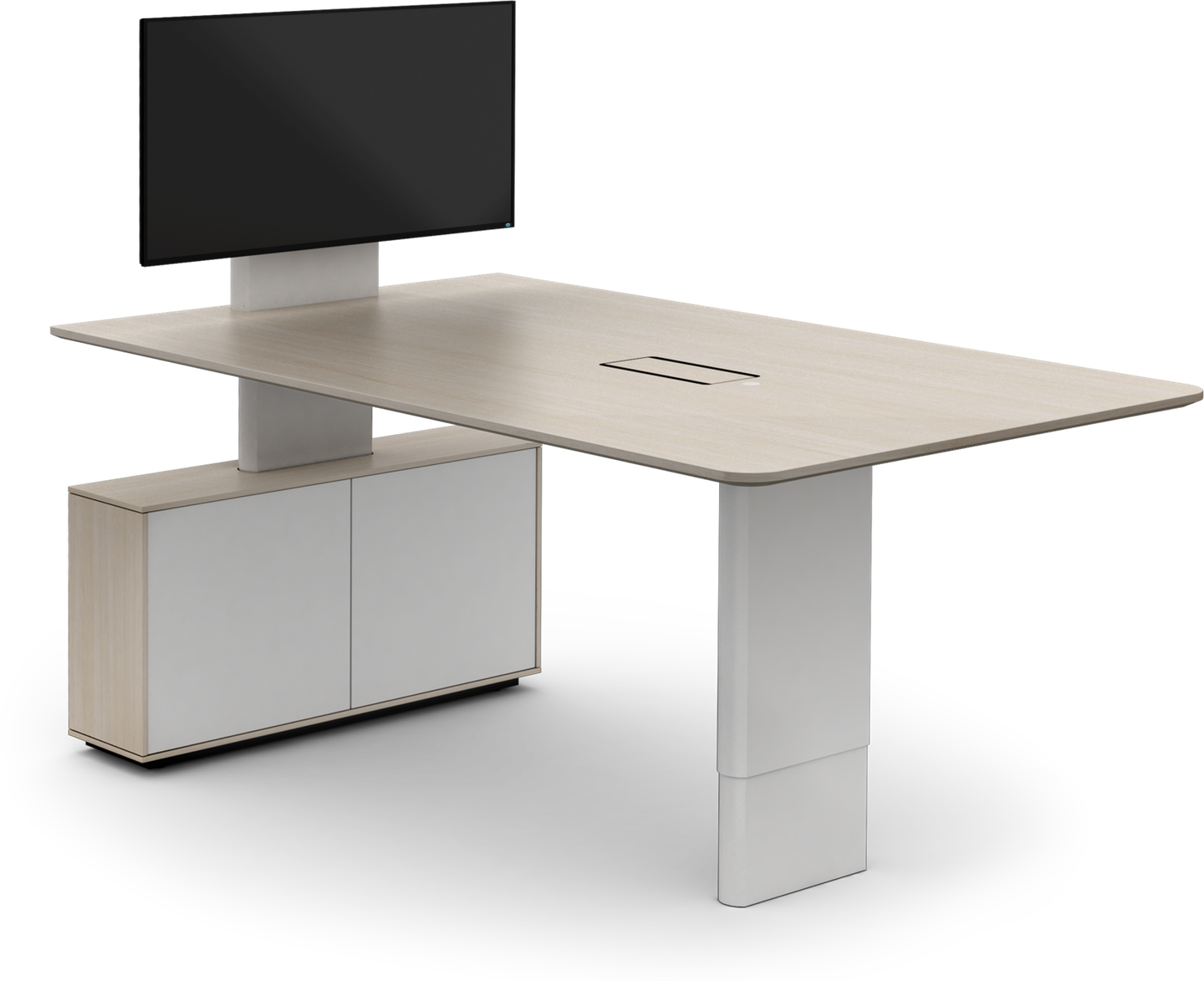 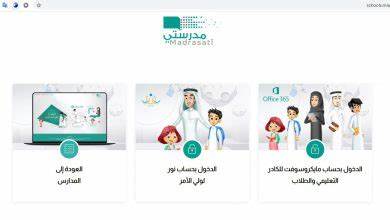 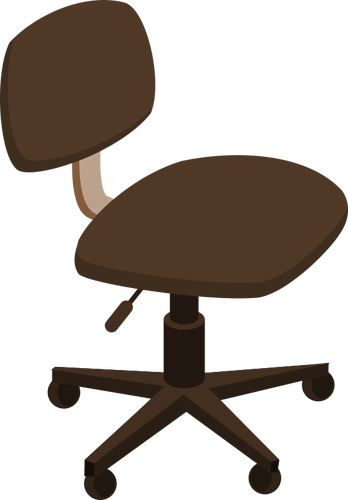 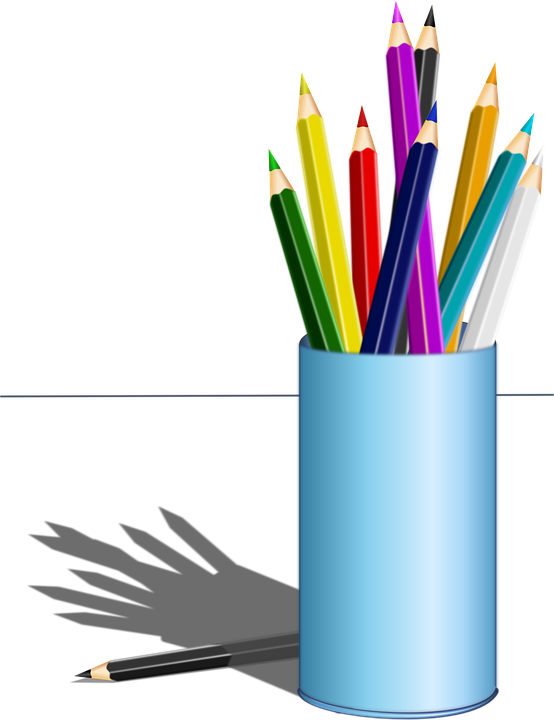 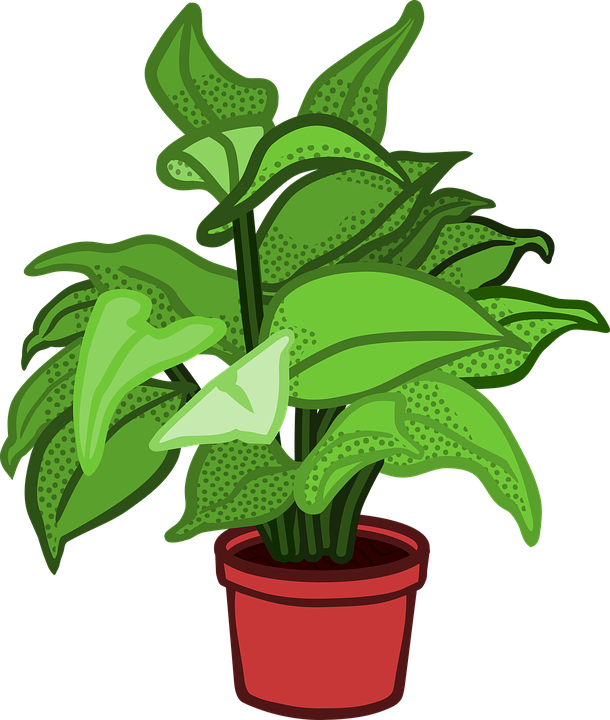 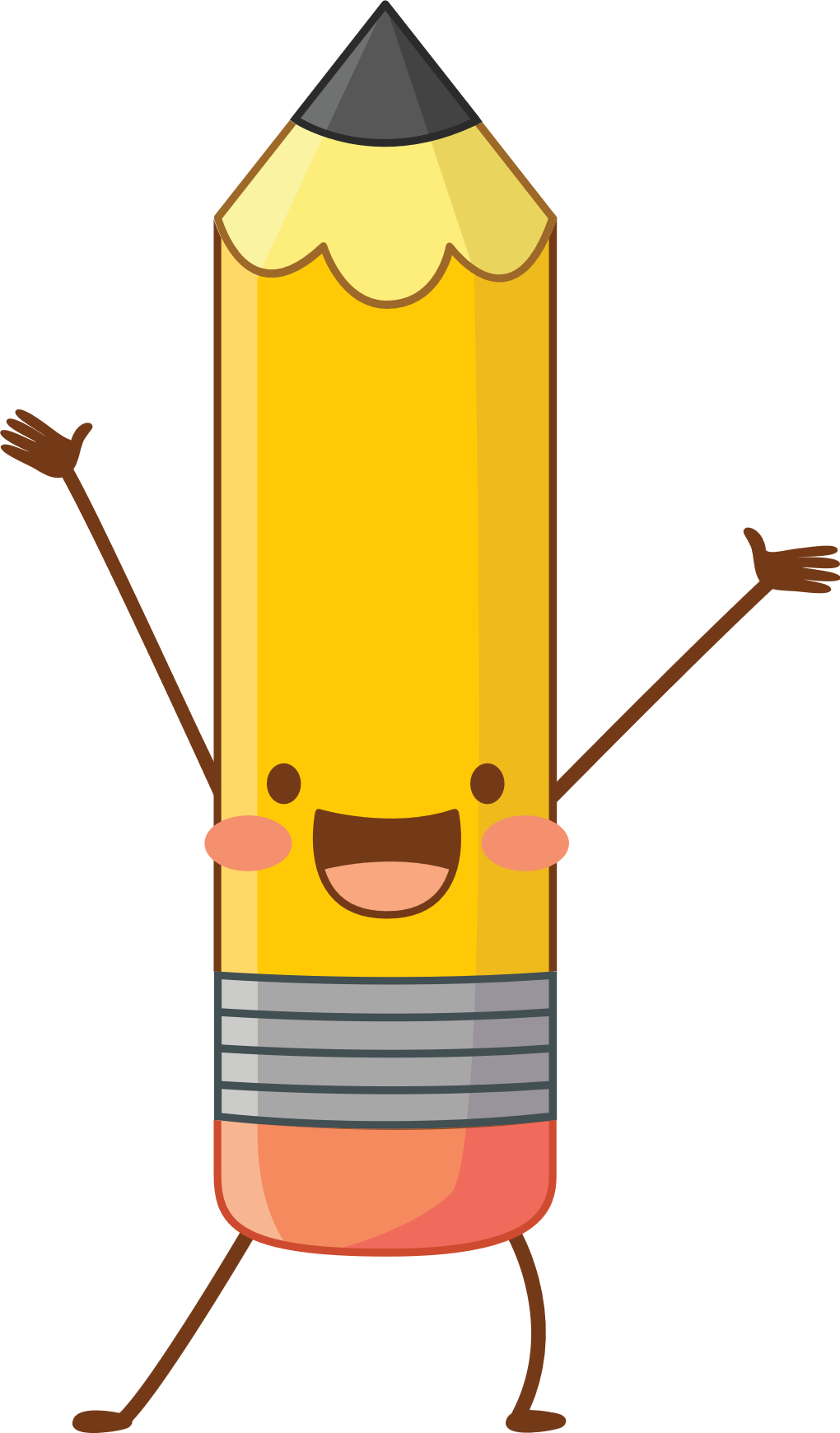 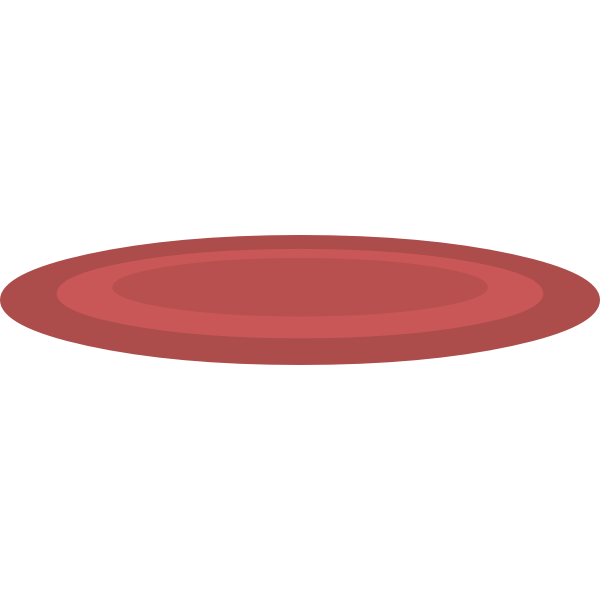 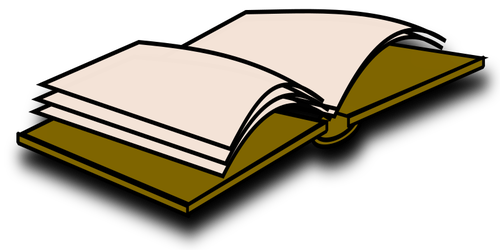 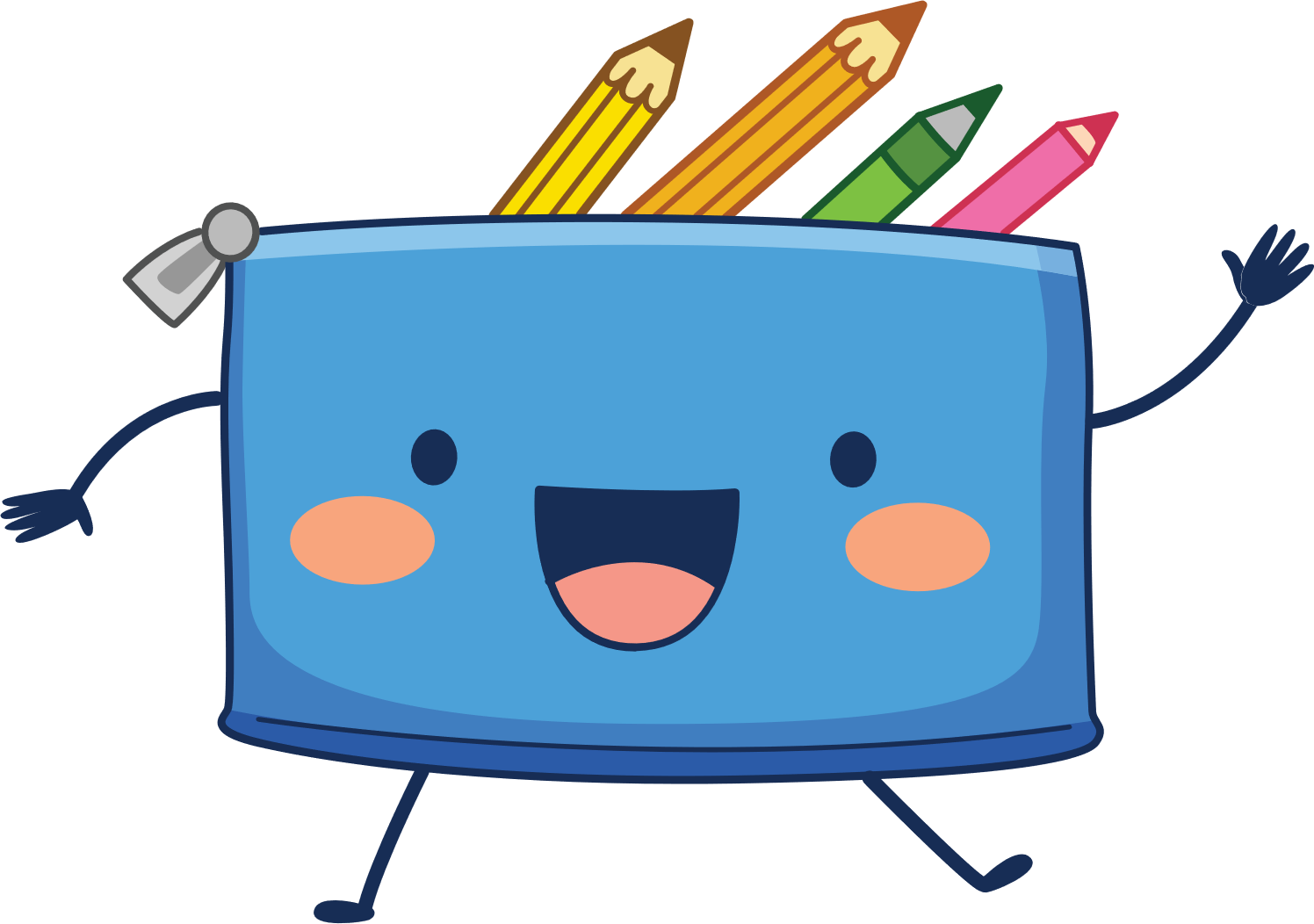 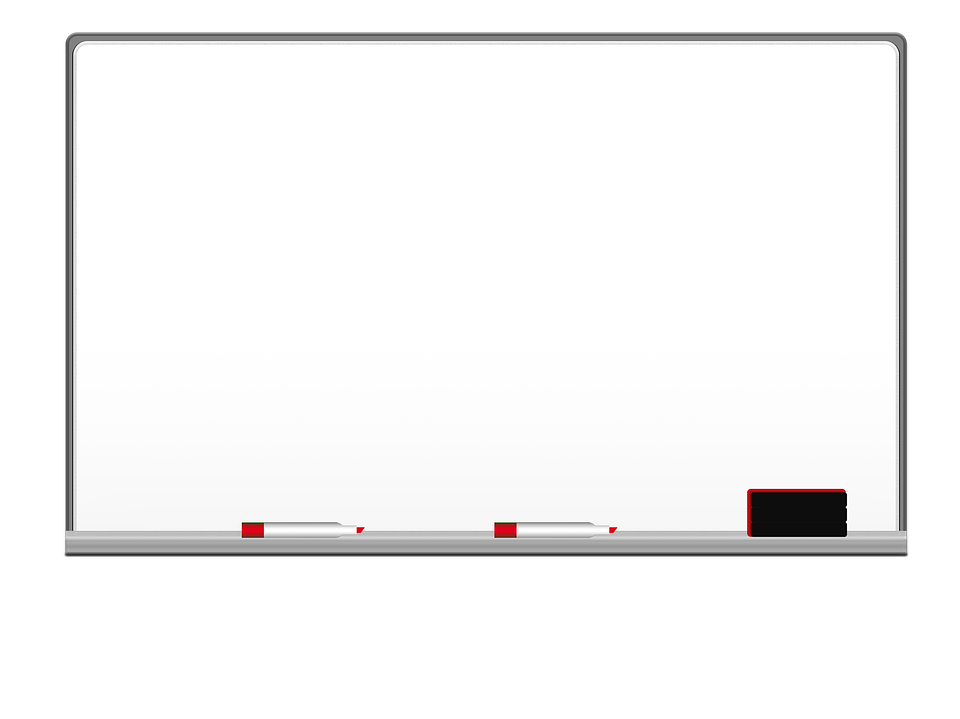 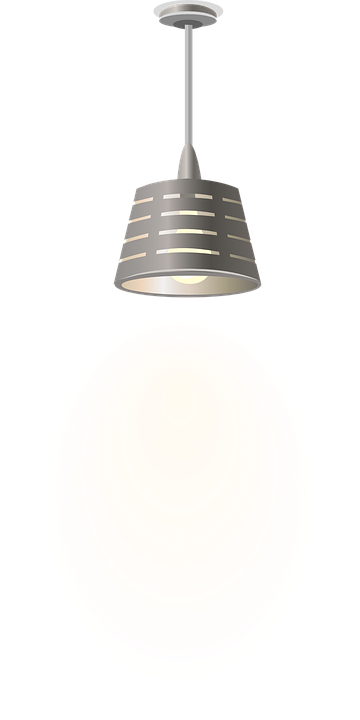 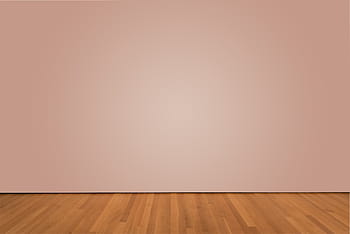 I love English
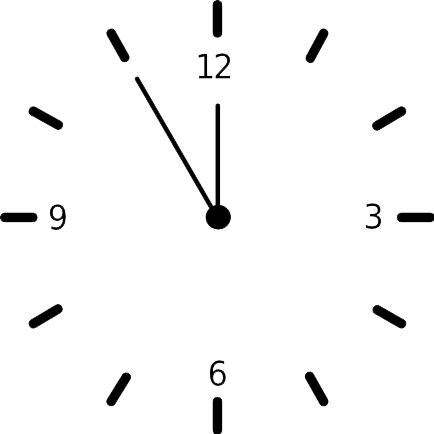 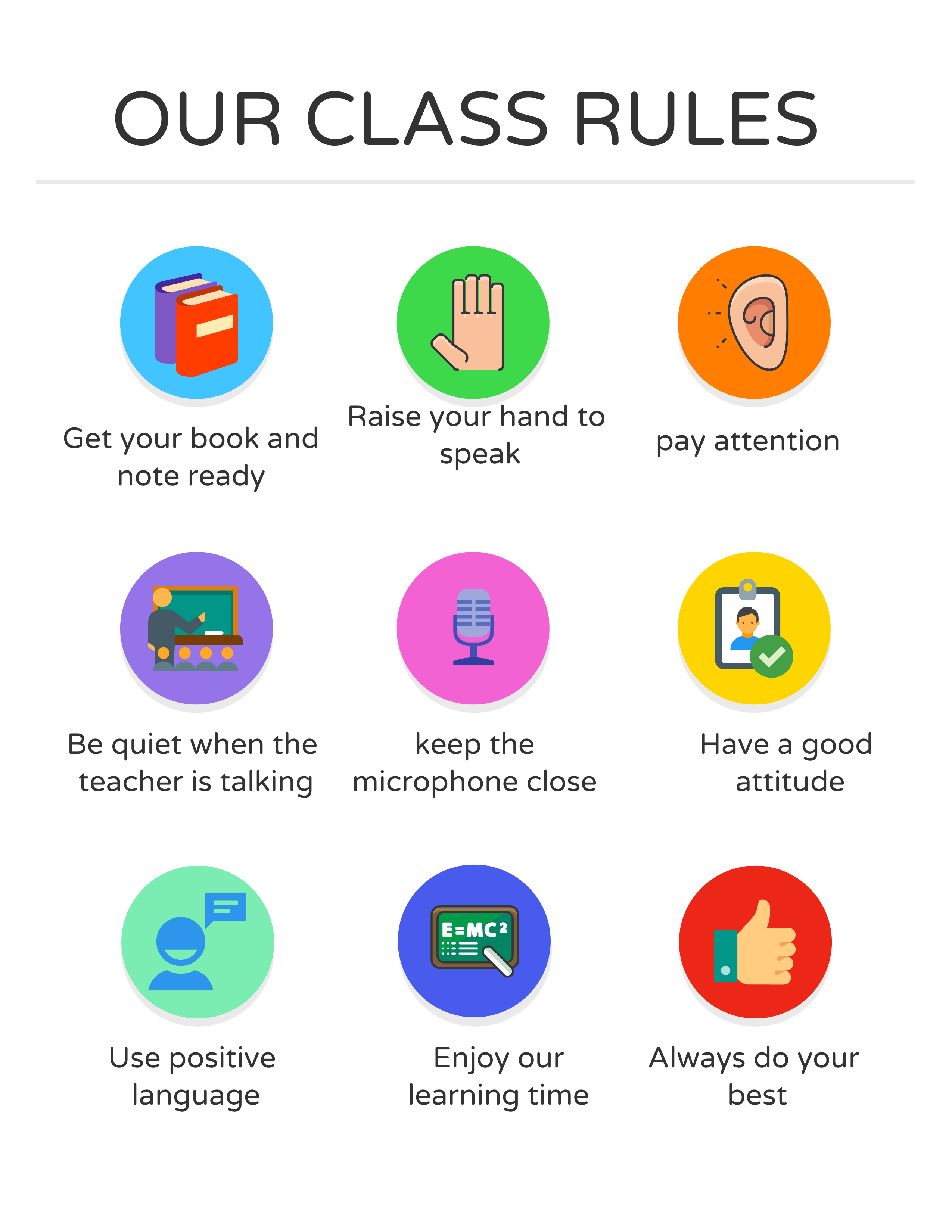 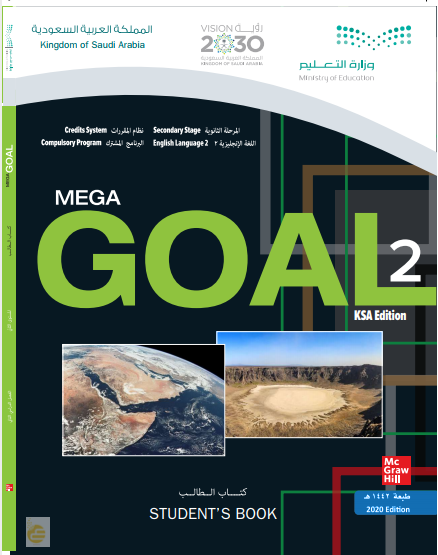 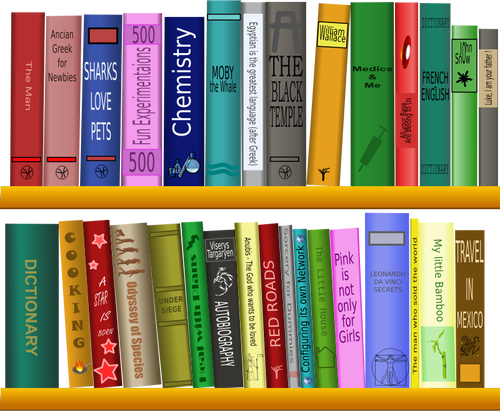 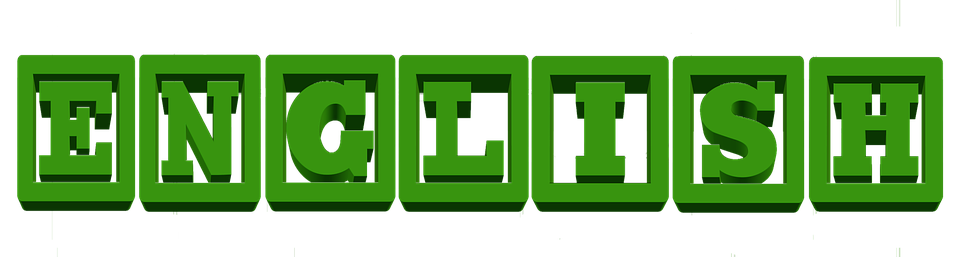 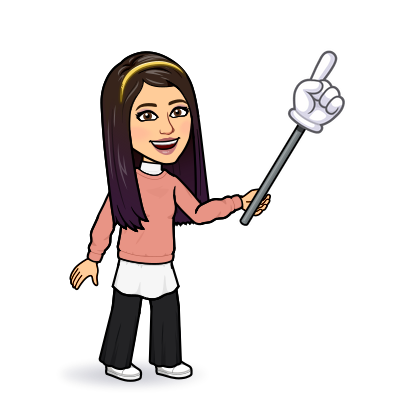 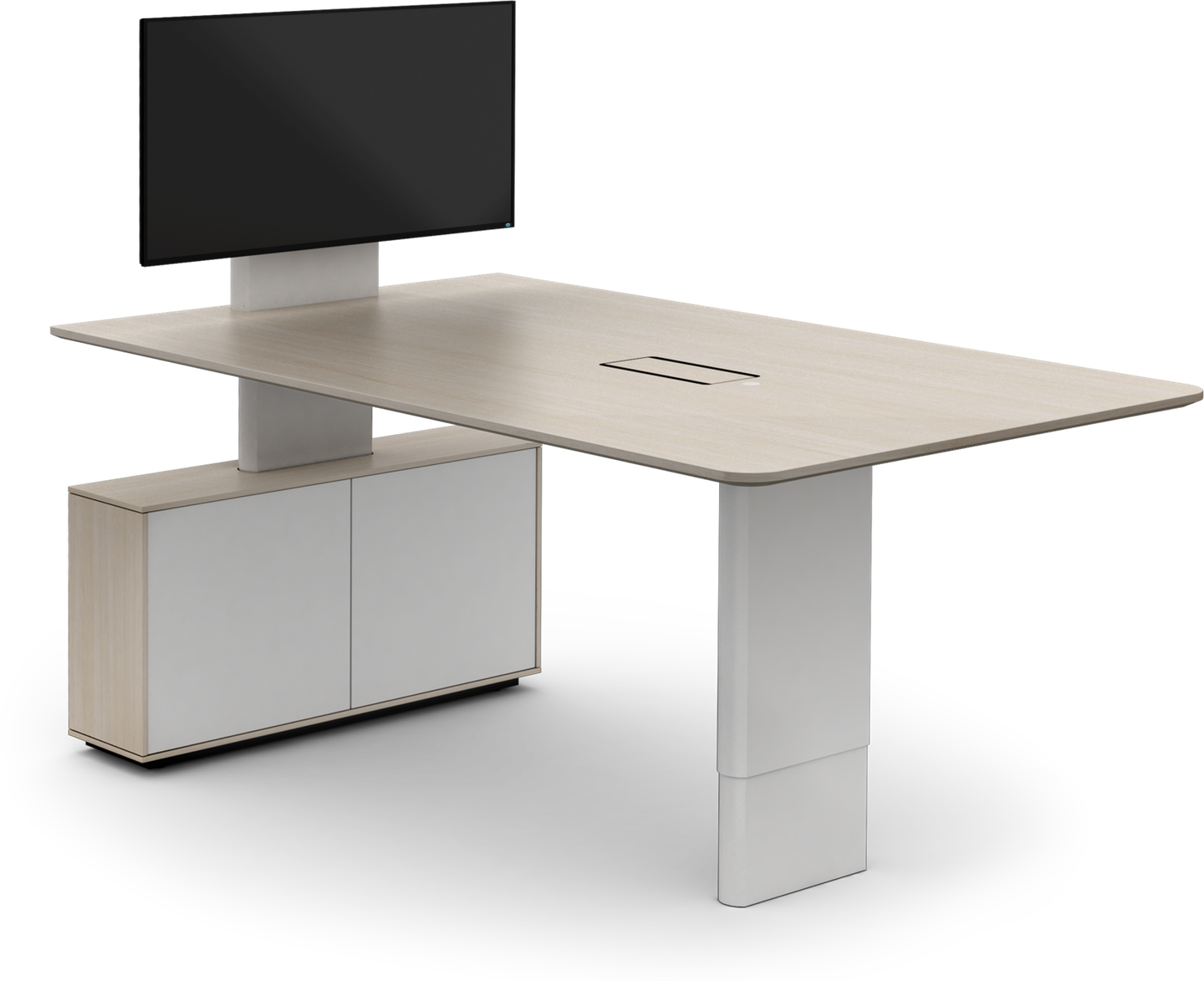 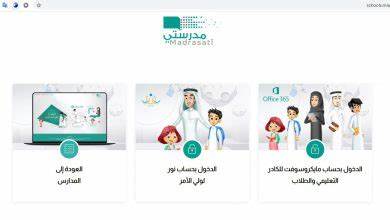 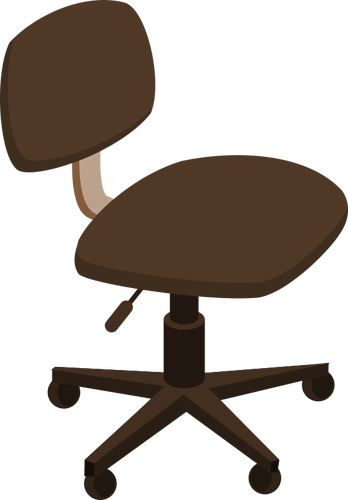 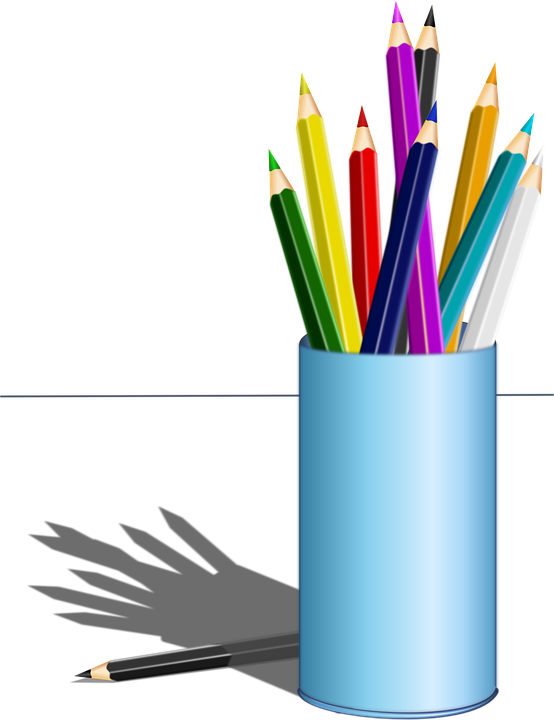 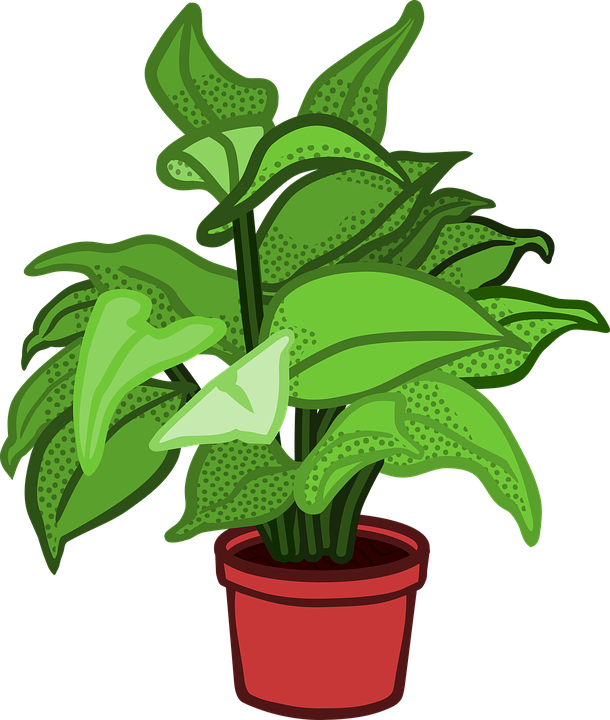 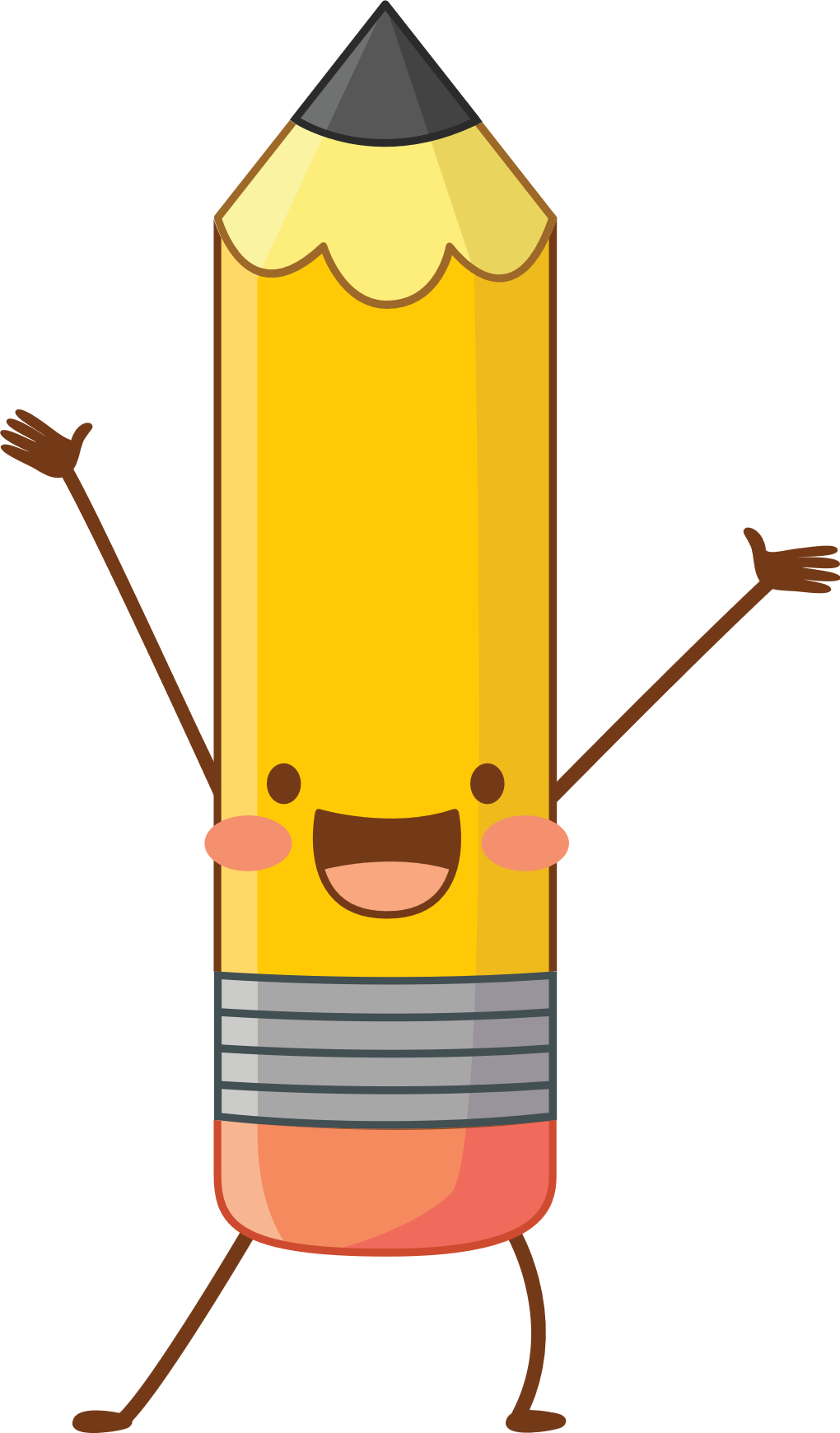 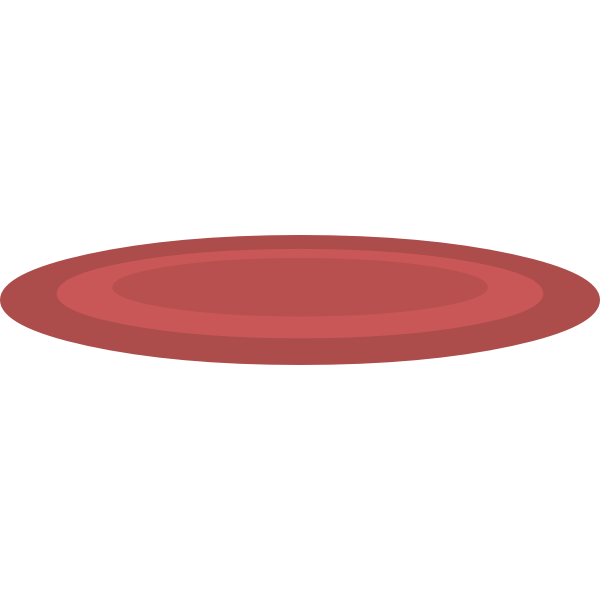 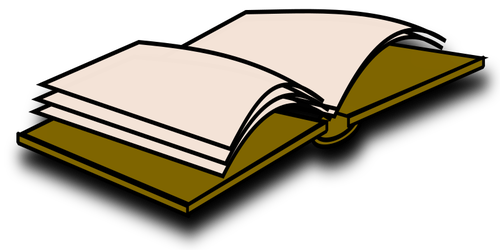 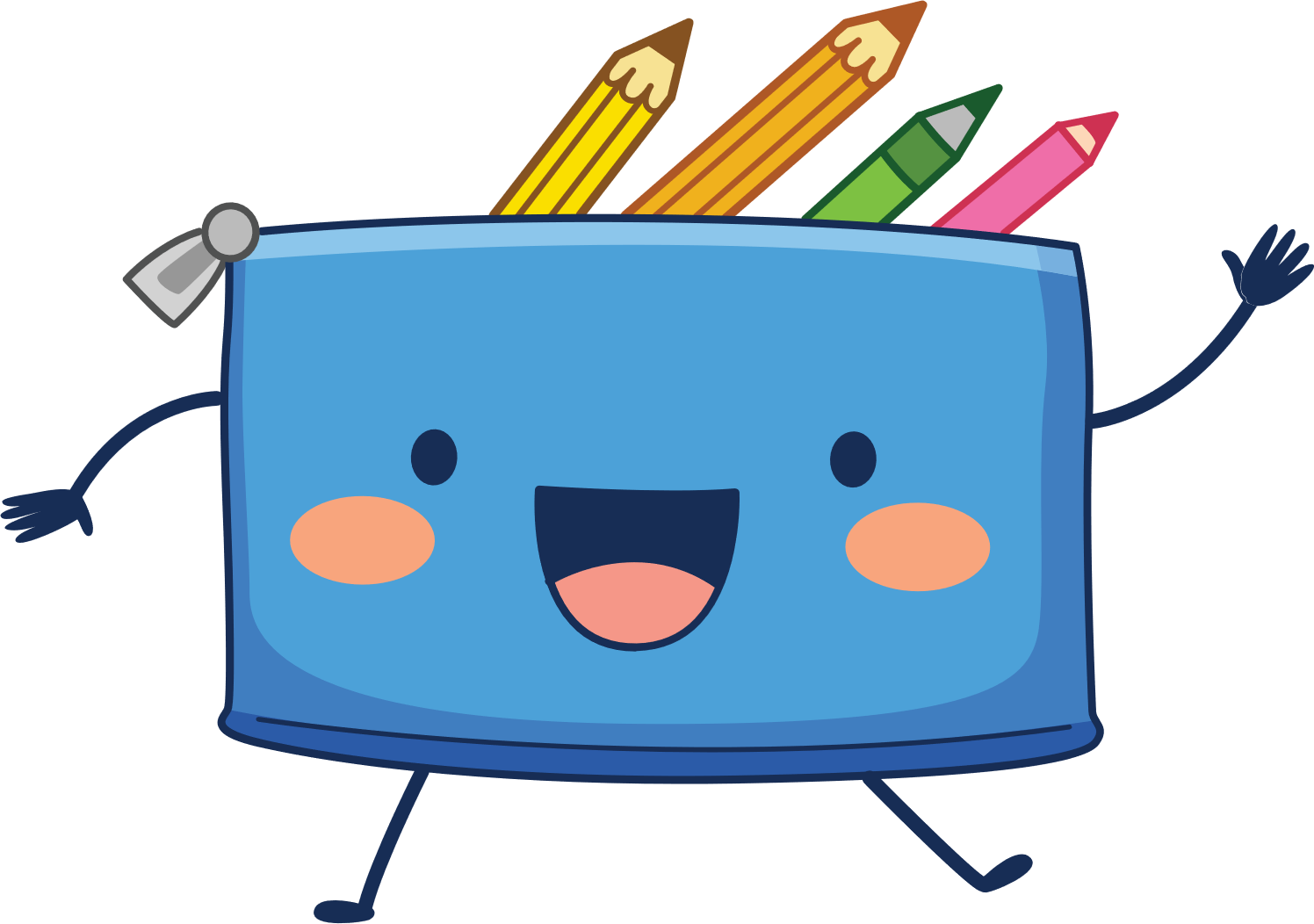 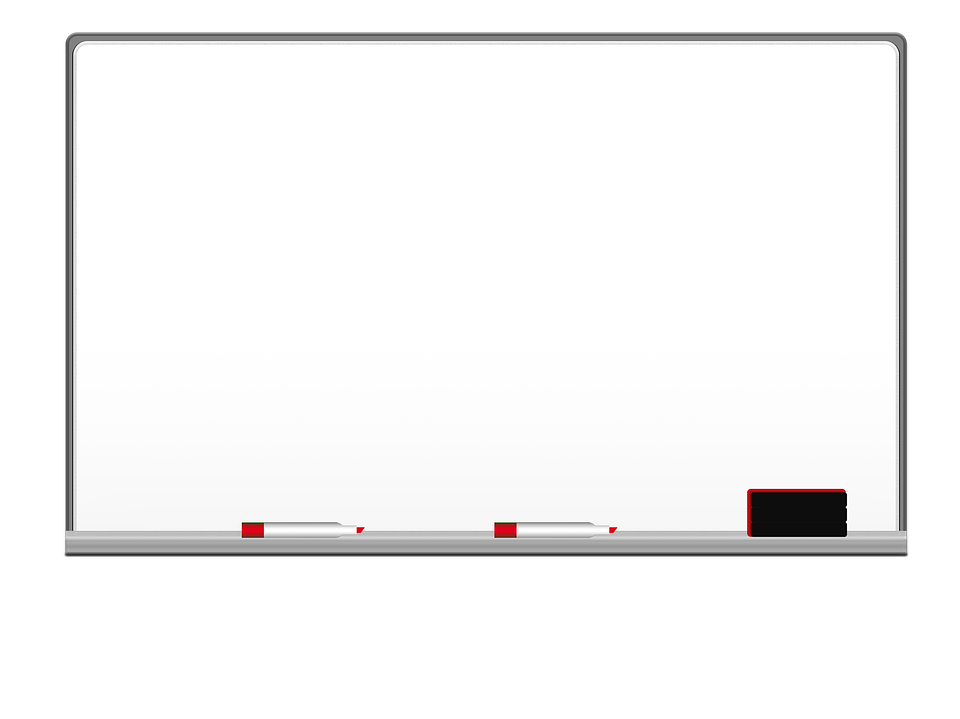 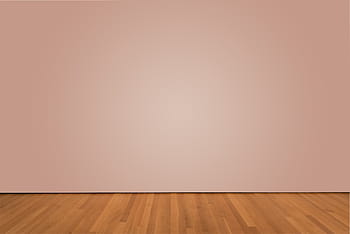 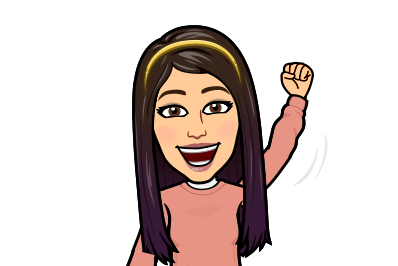 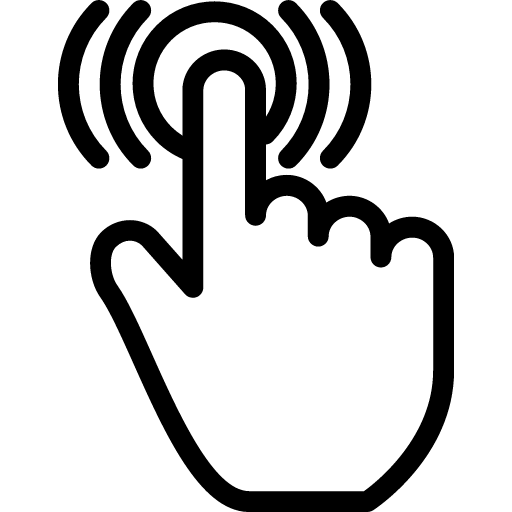 Let’s revise the previous lesson
https://wordwall.net/resource/13343800
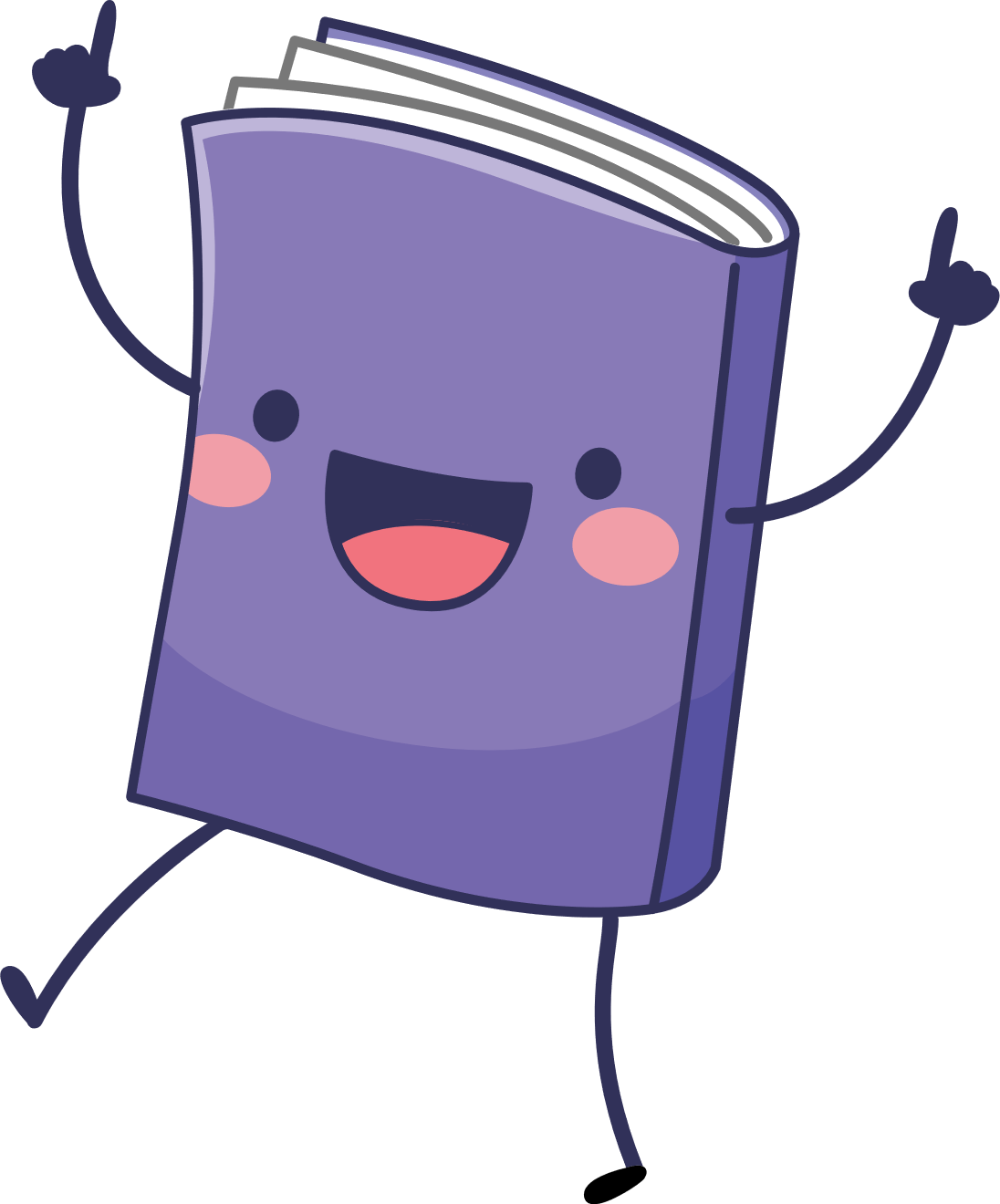 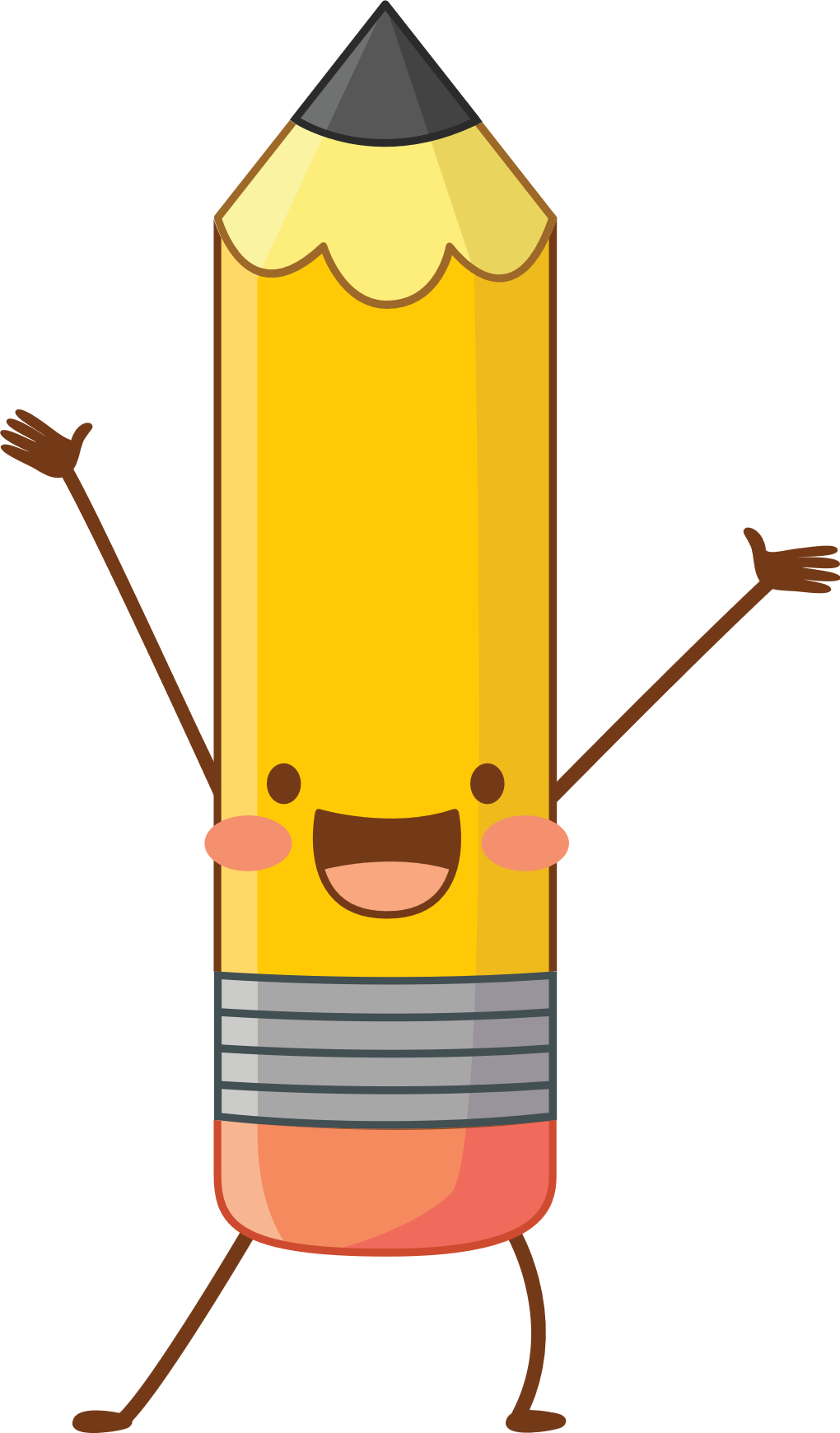 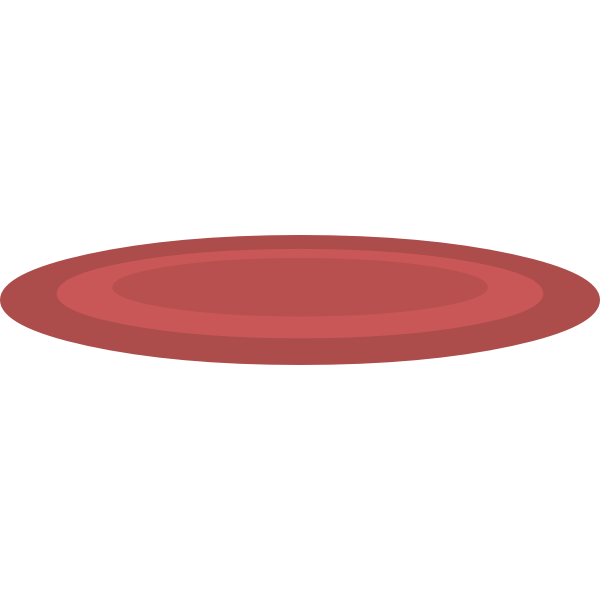 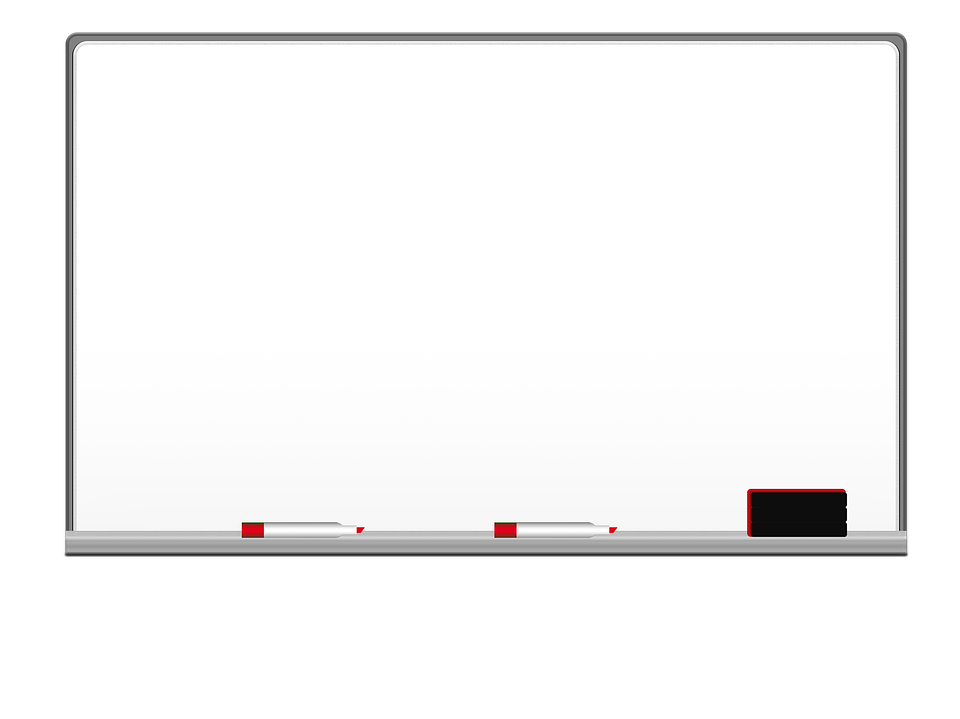 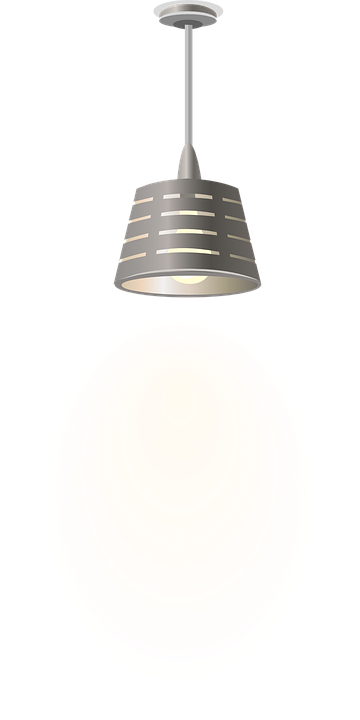 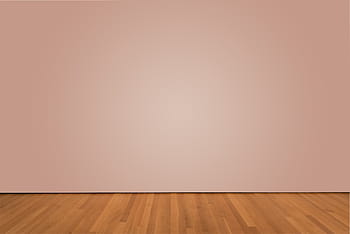 I love English
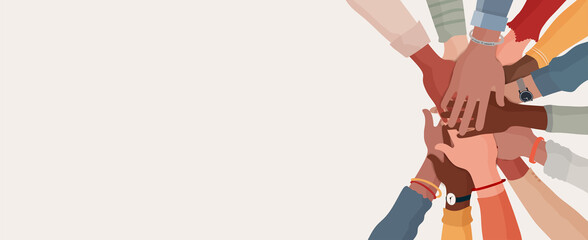 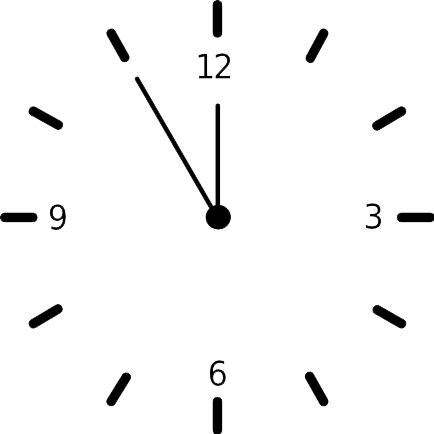 Mega Goal 2 
Unit 5
(If It Hadn’t Happened)
Writing 
Sunday
15/8/1442
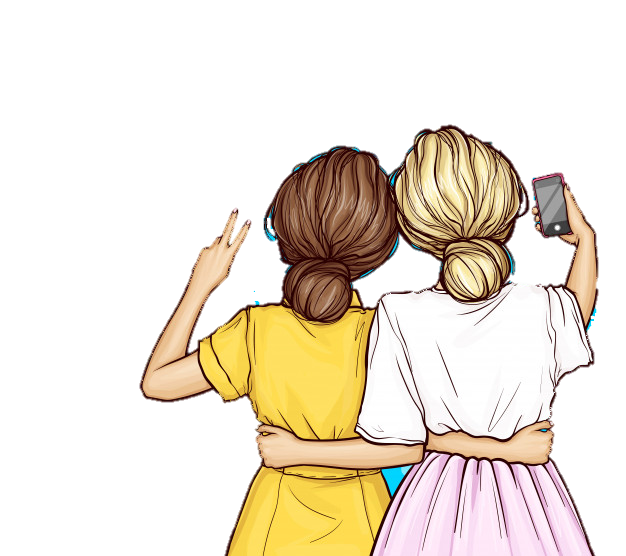 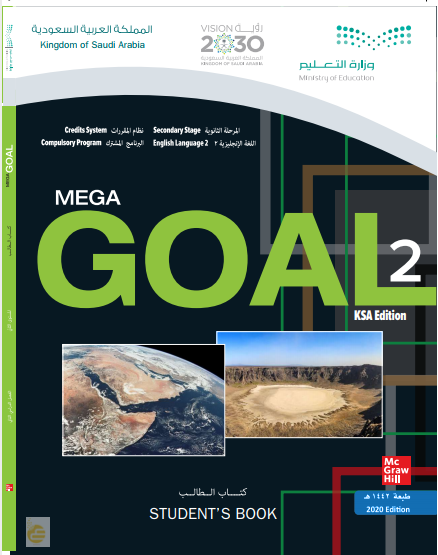 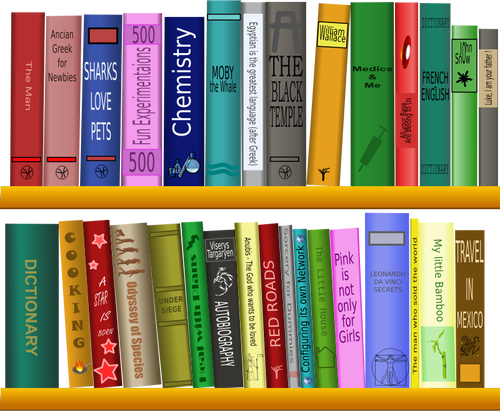 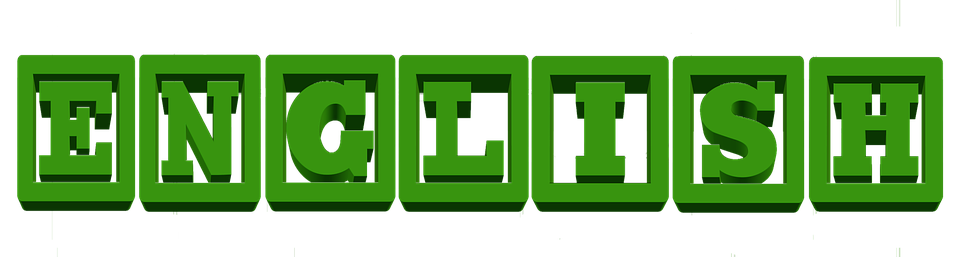 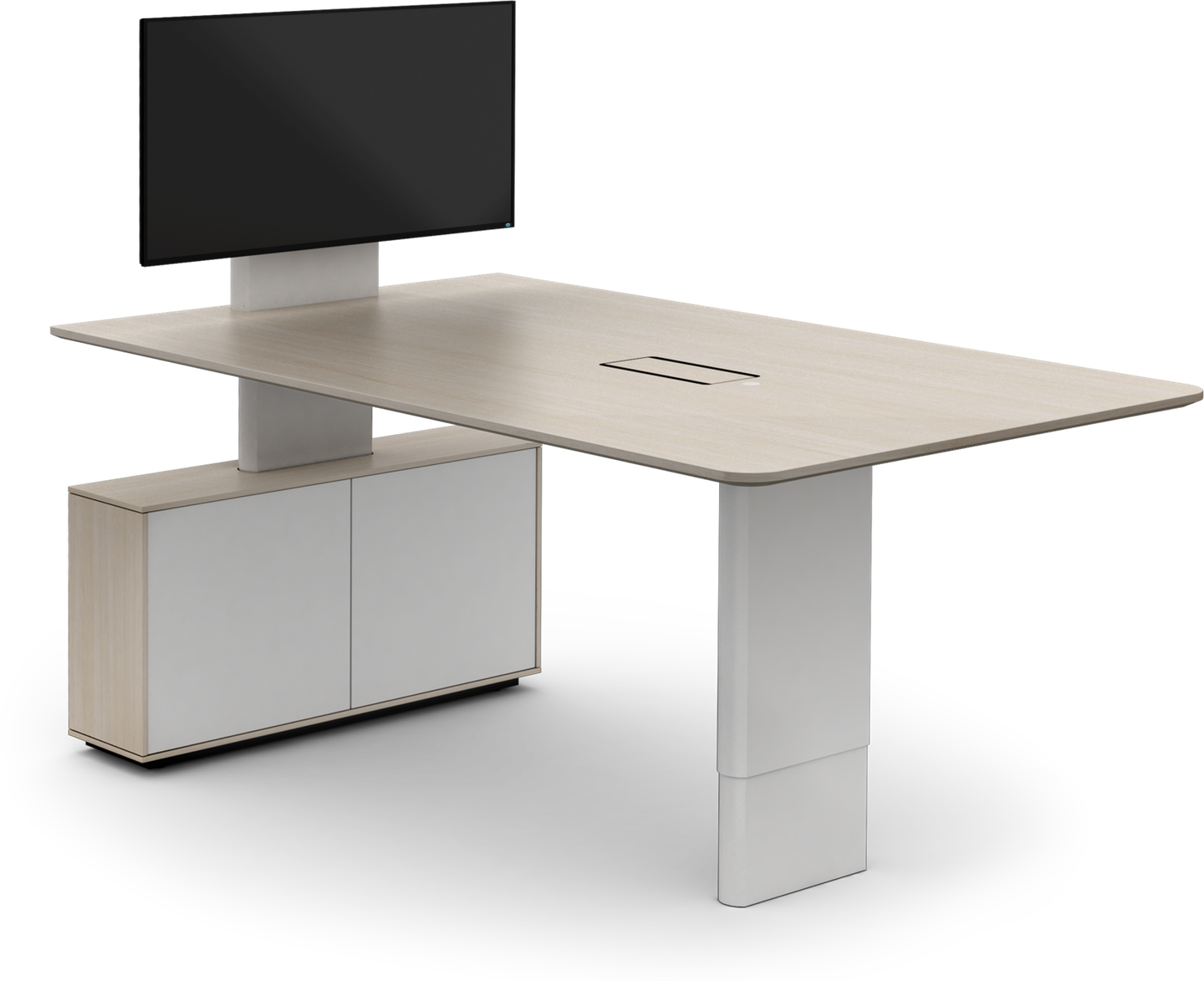 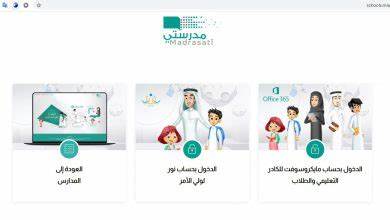 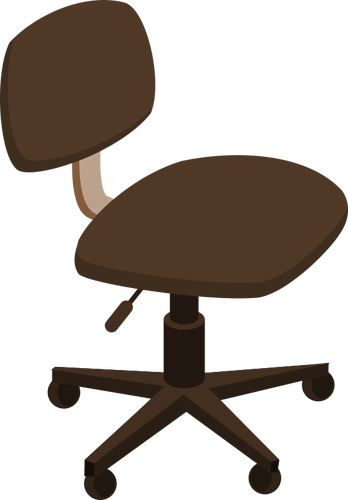 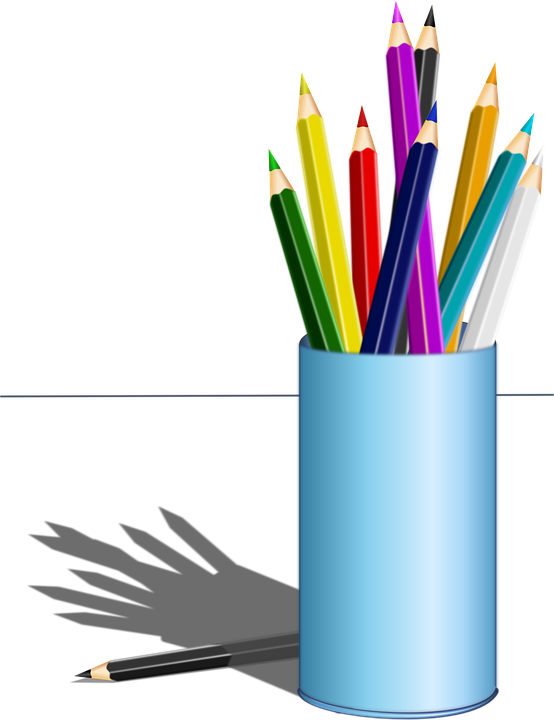 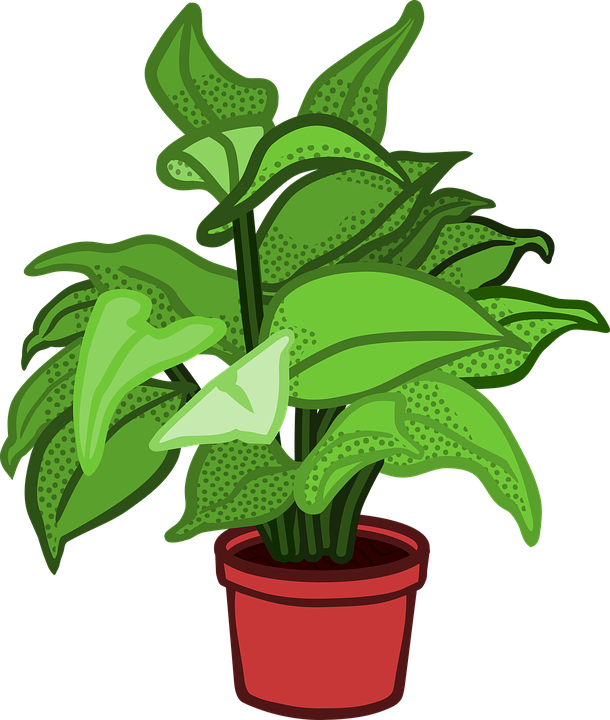 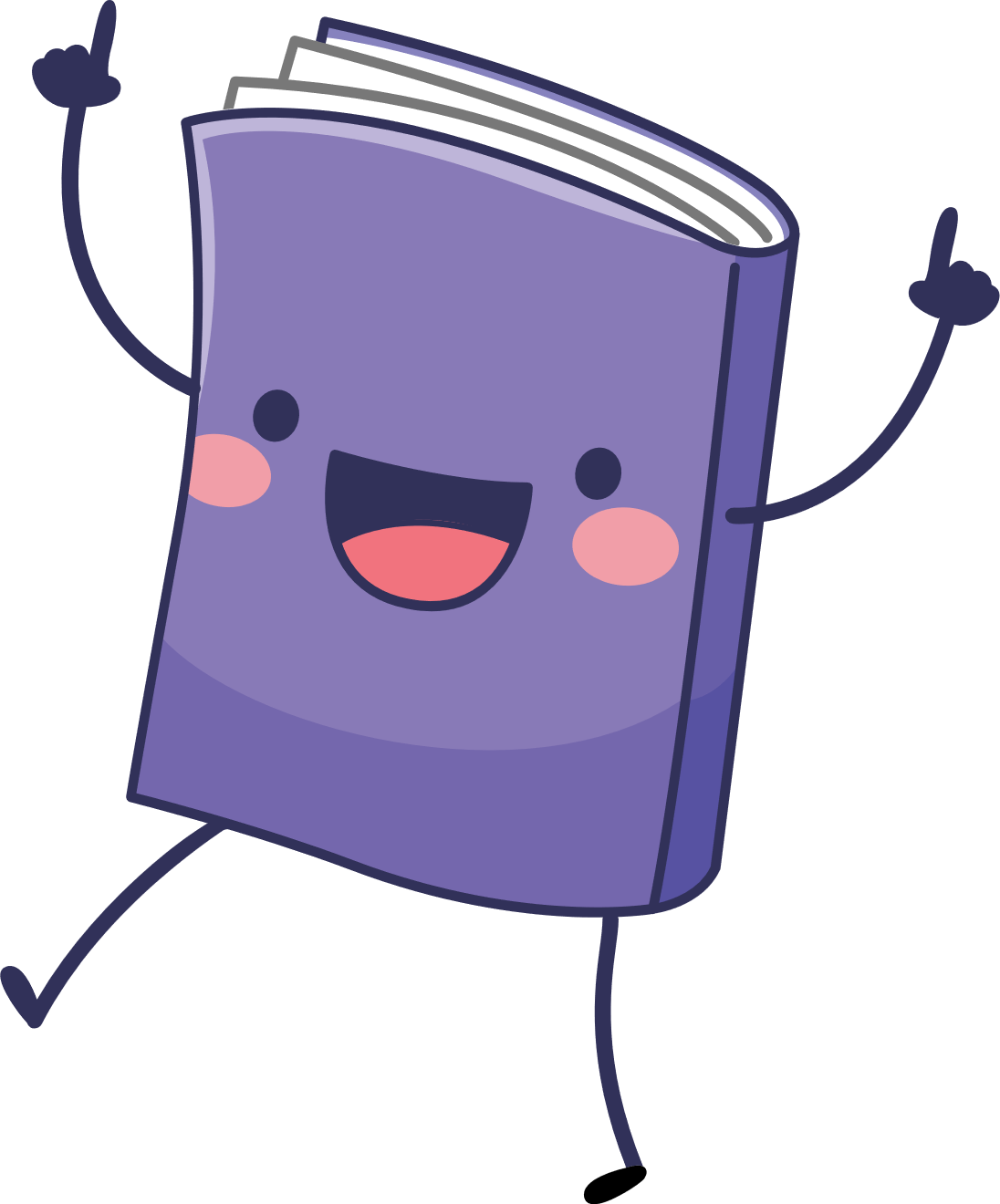 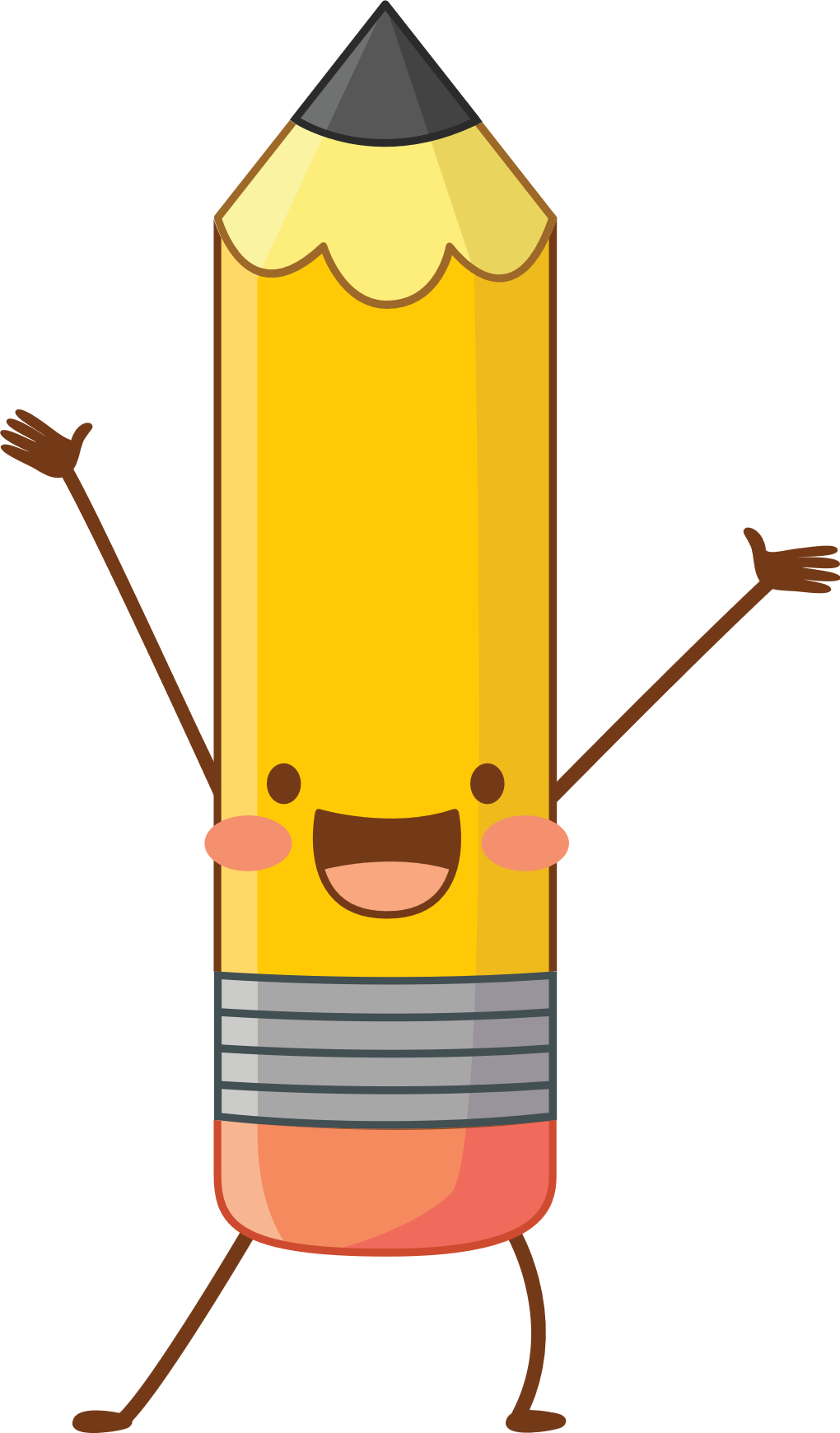 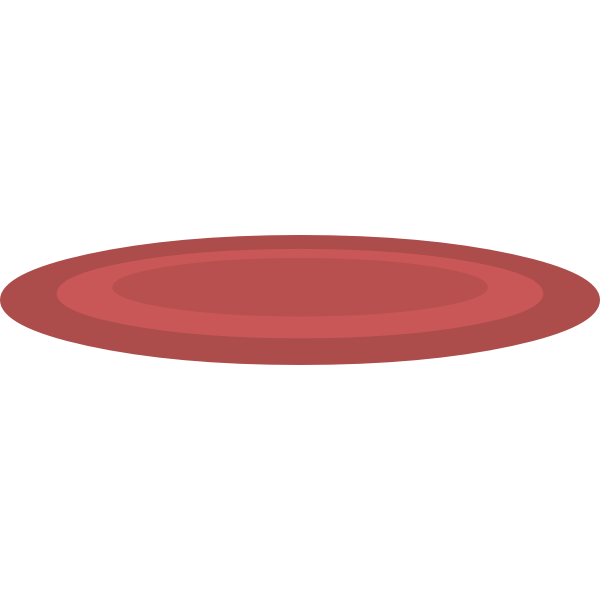 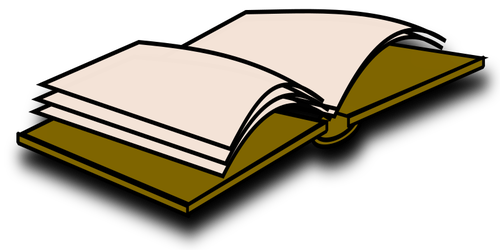 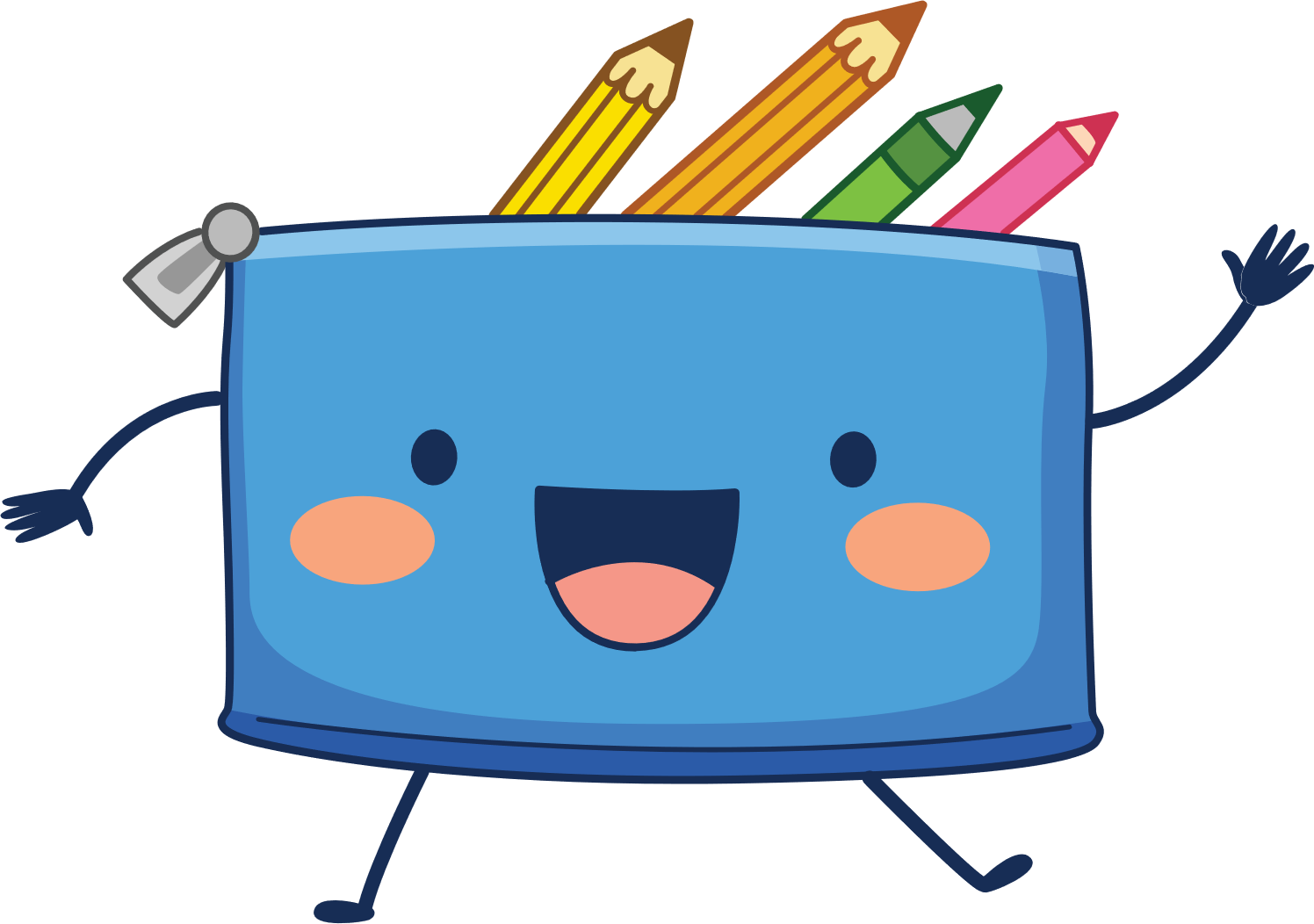 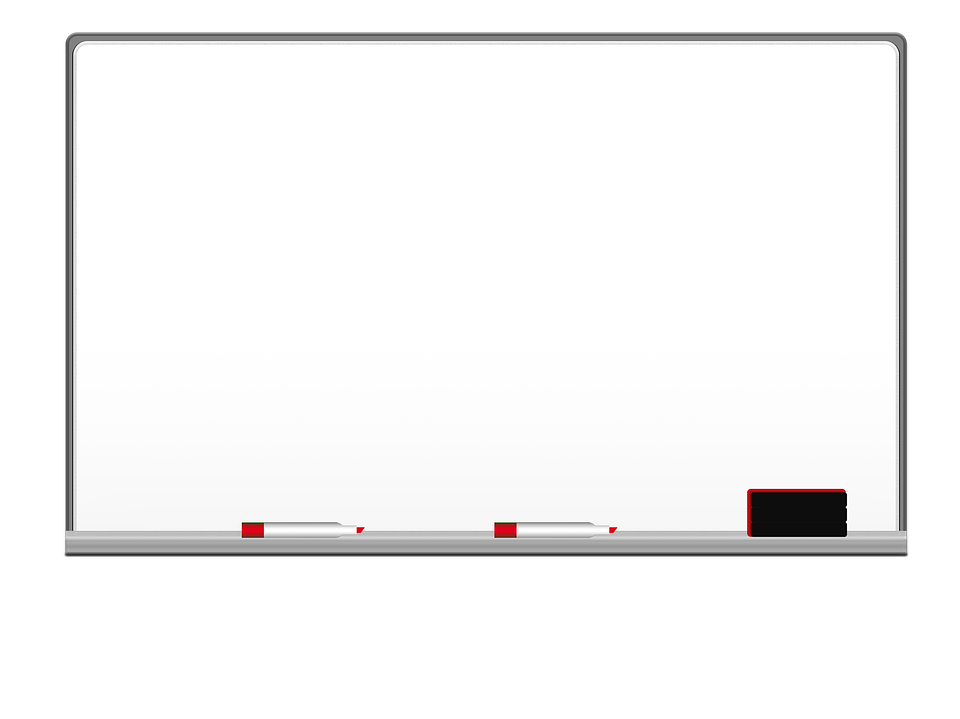 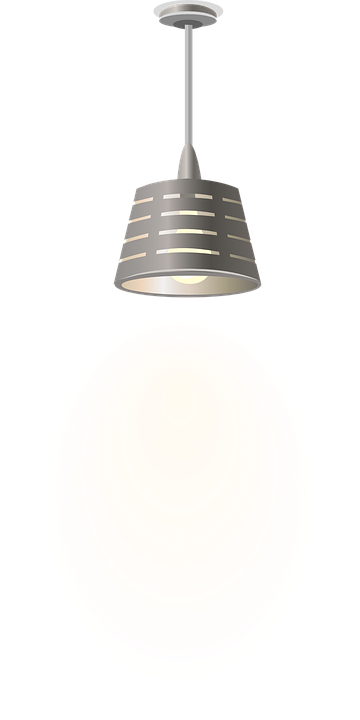 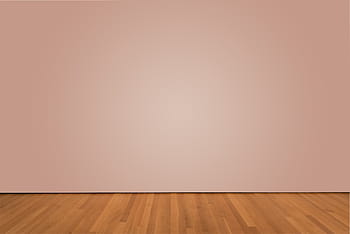 I love English
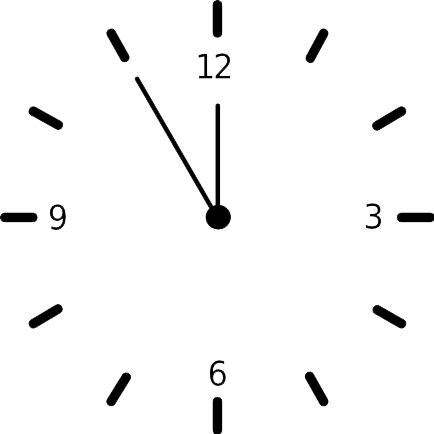 Lesson Objectives
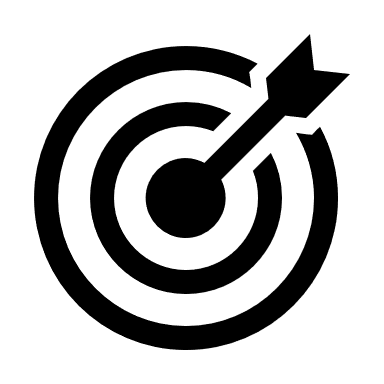 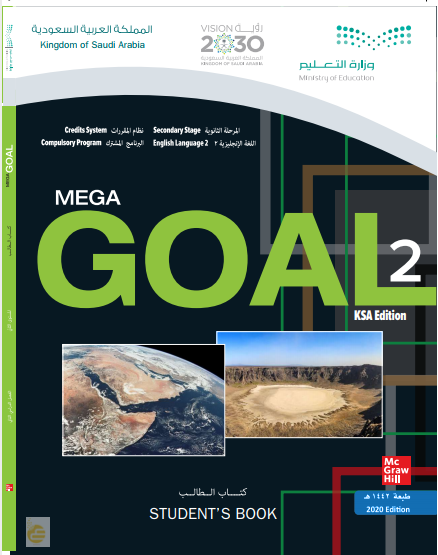 Students will be able to:
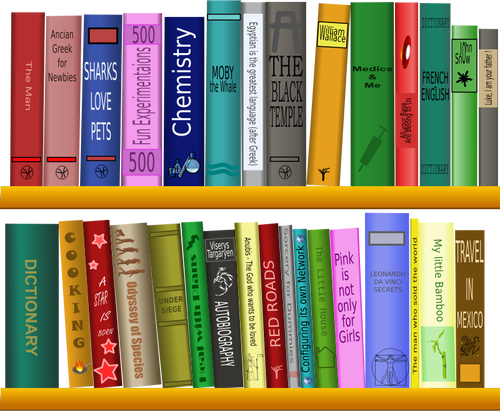 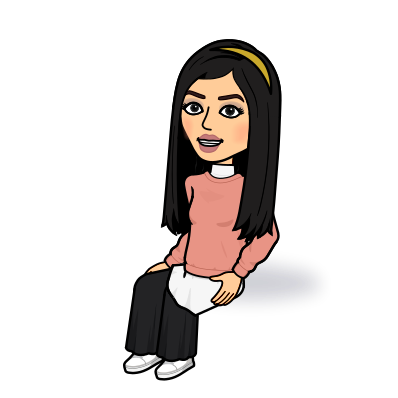 Read the advice column and answer some questions.
Make notes in the organizer including their own advice.
Write a response for an advice column.
Write a letter of advice.
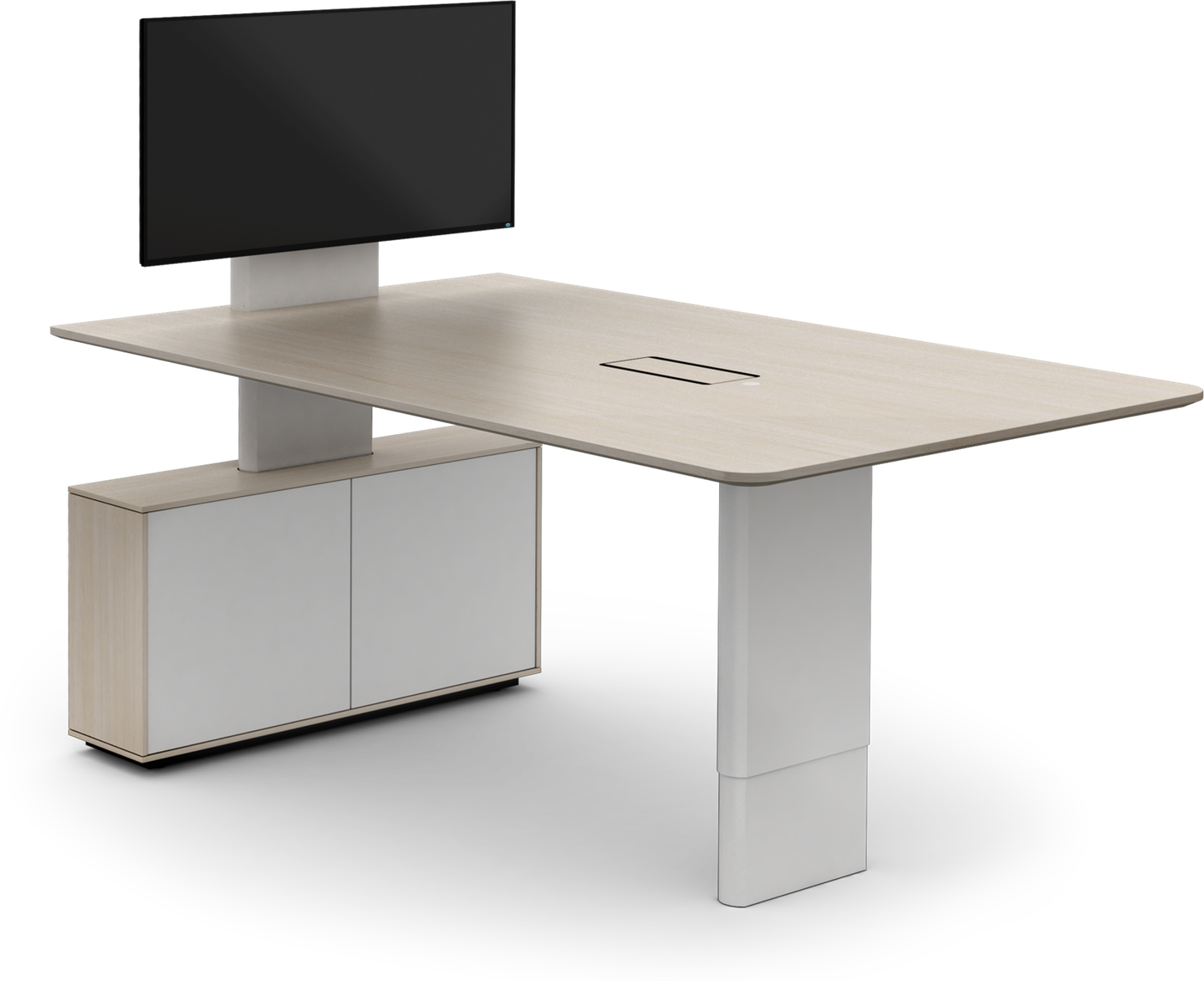 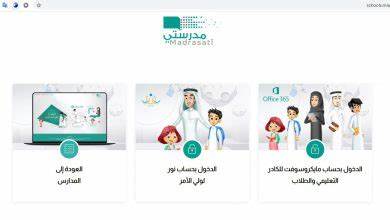 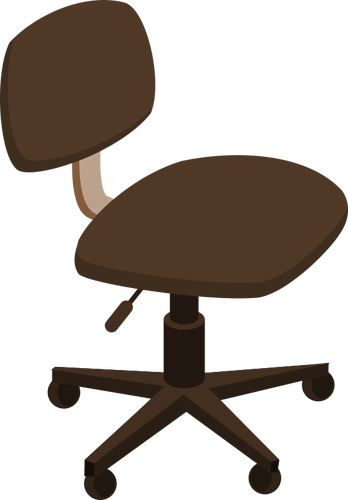 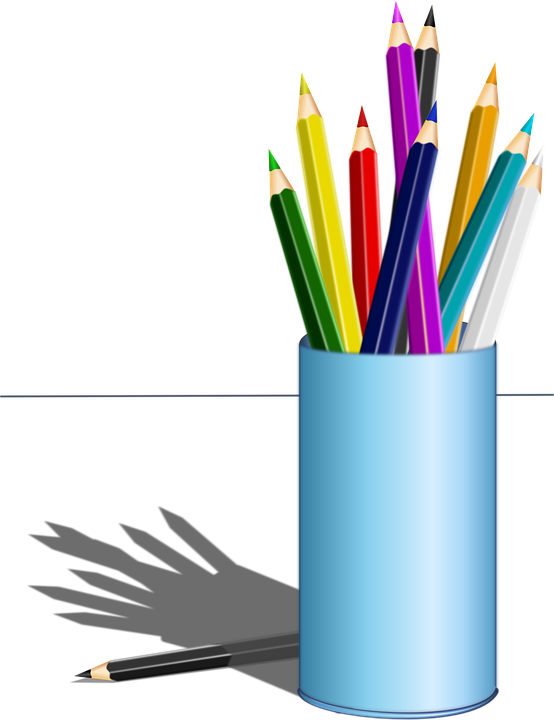 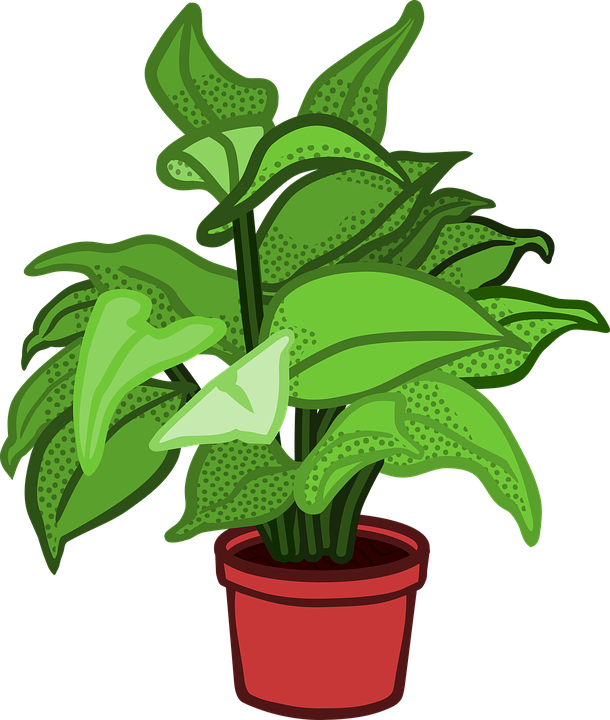 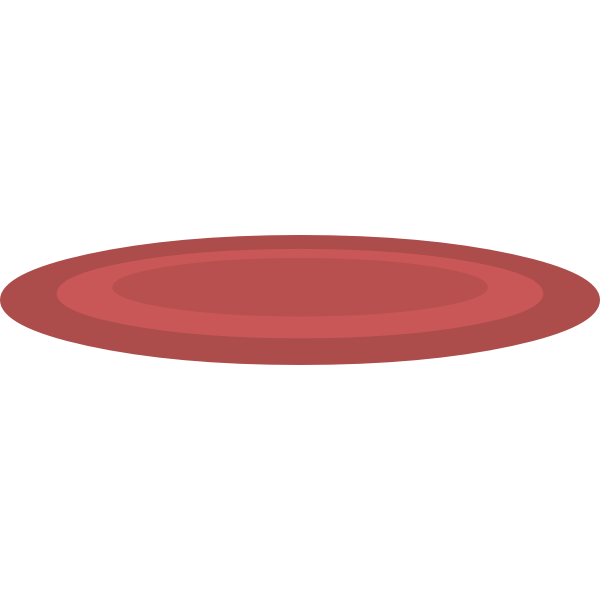 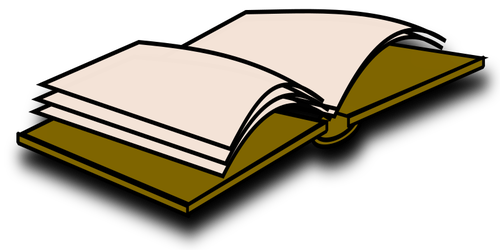 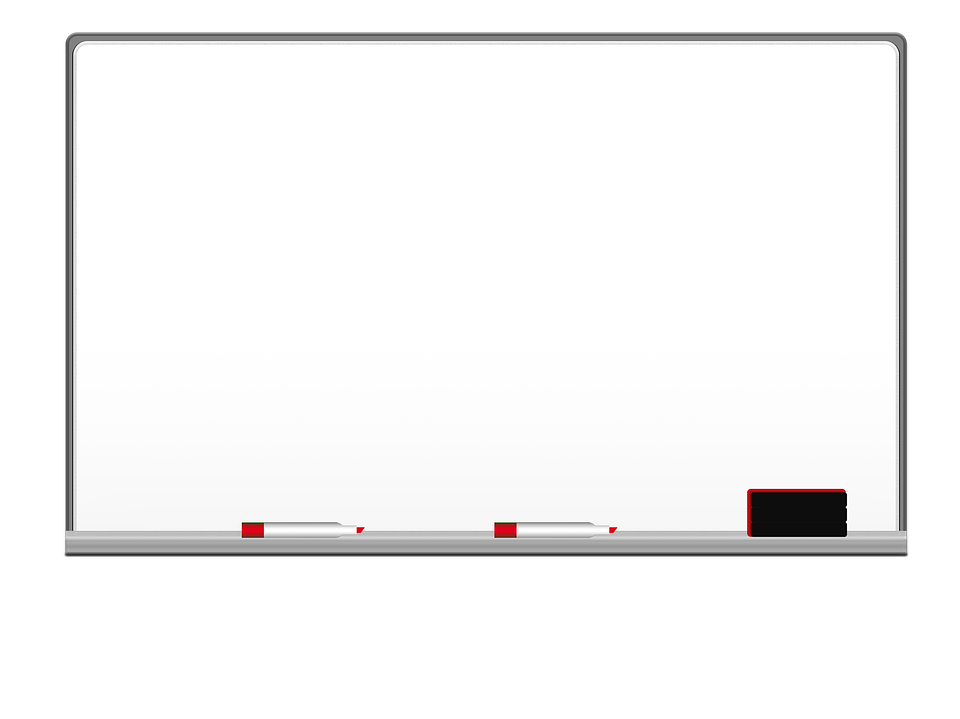 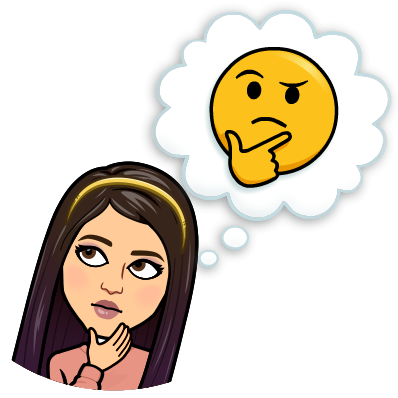 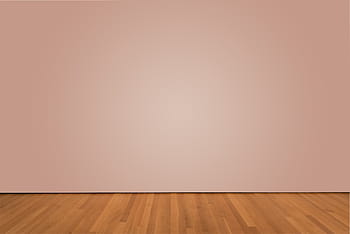 Warm Up
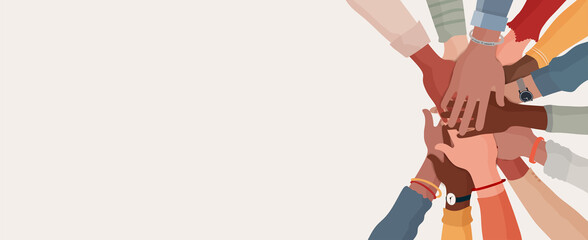 Find the name of each picture
Now take the first letter of each one to get the topic
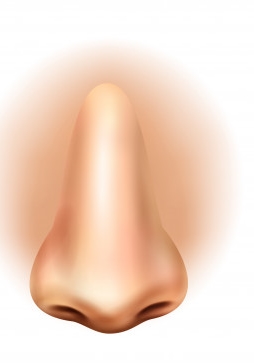 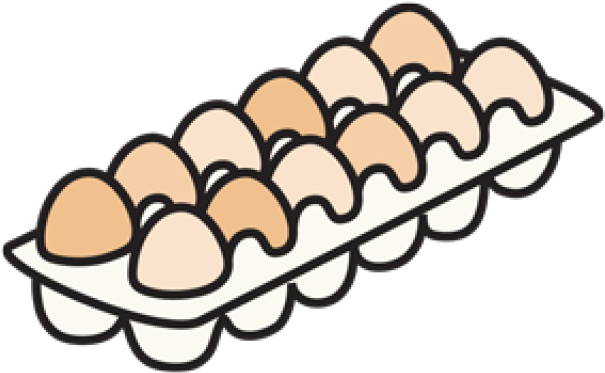 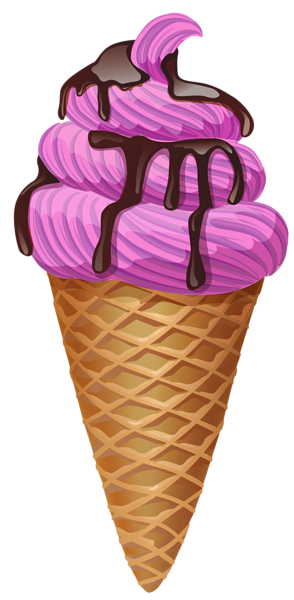 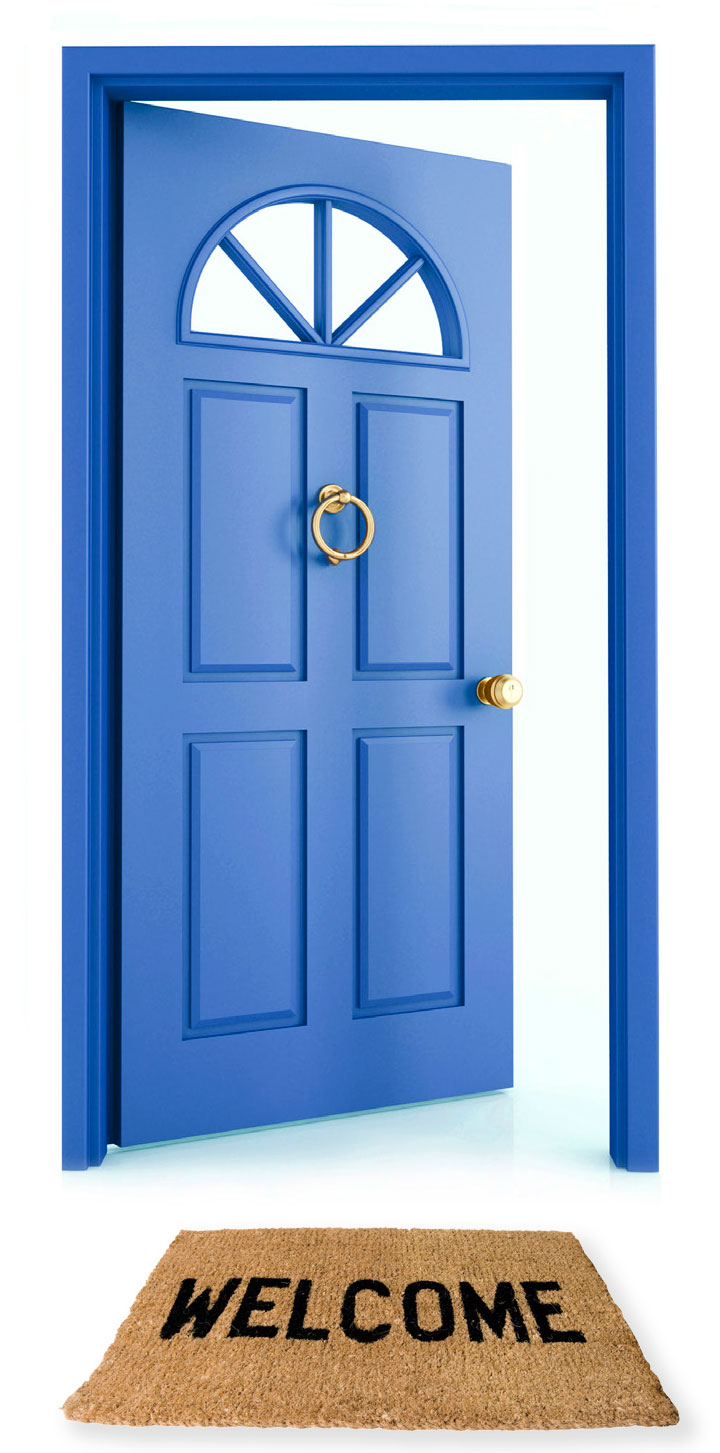 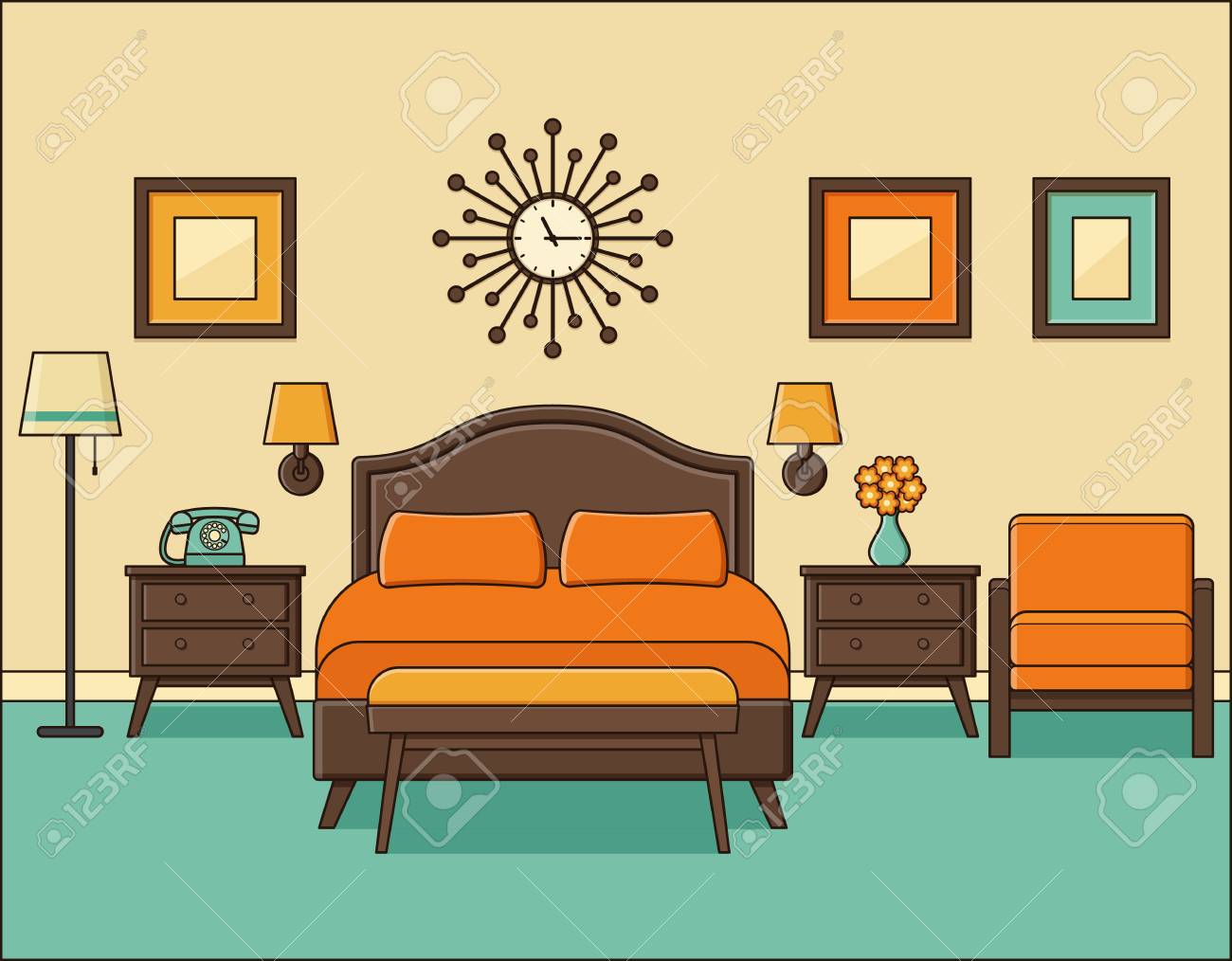 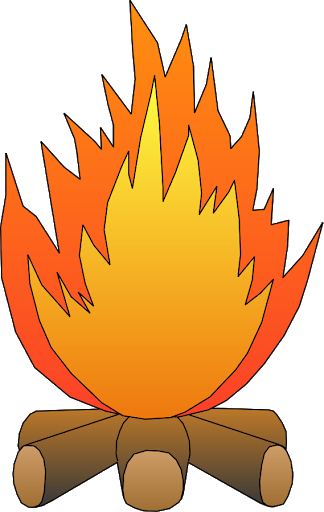 E
N
D
F
R
I
Eggs
Nose
Door
Fire
Room
Ice cream
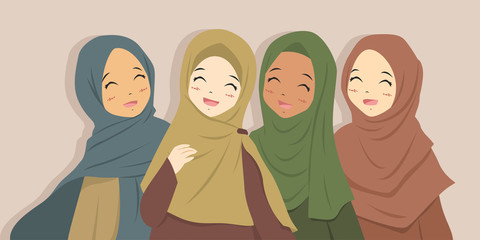 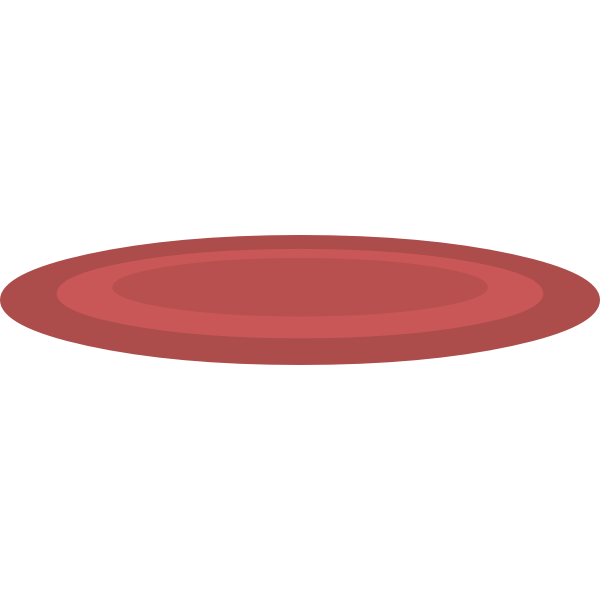 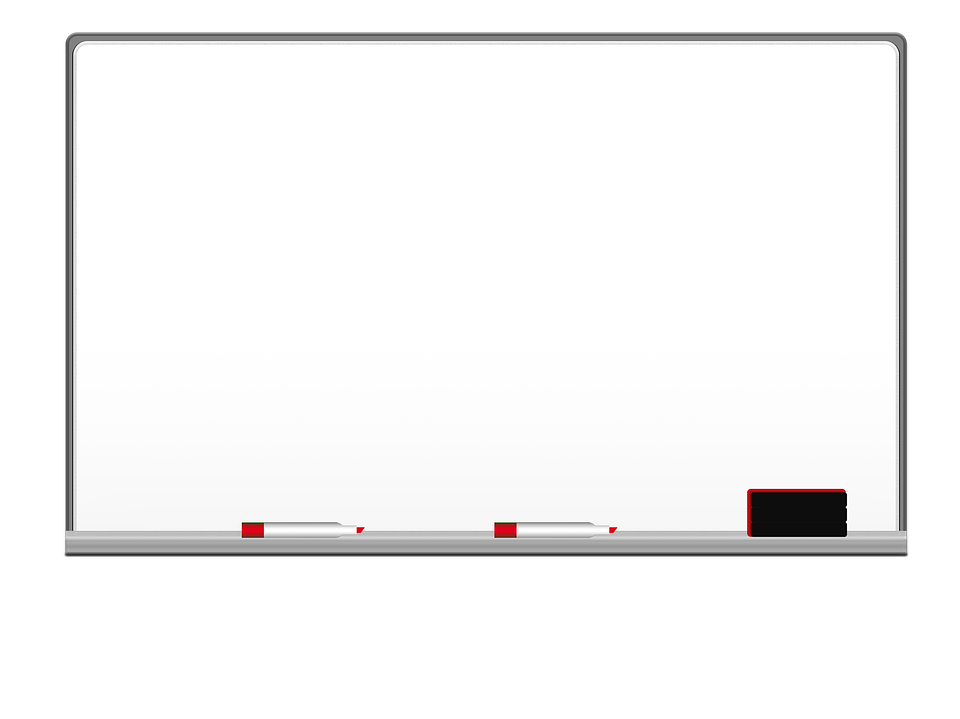 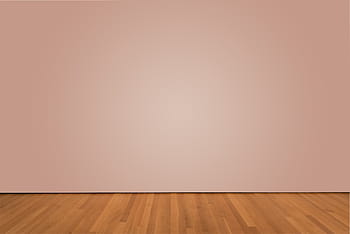 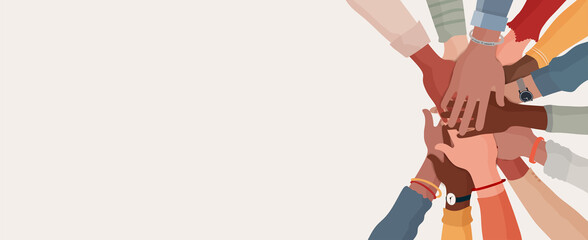 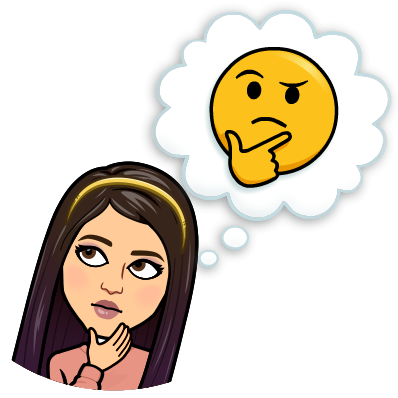 When you have problems with your friends
What do you do?
Ask for advice
sisters
parents
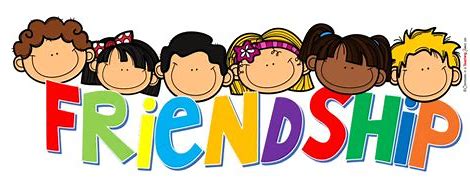 brothers
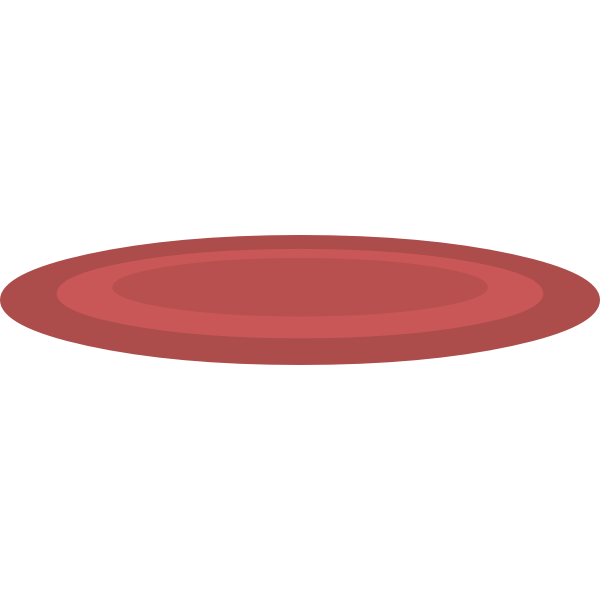 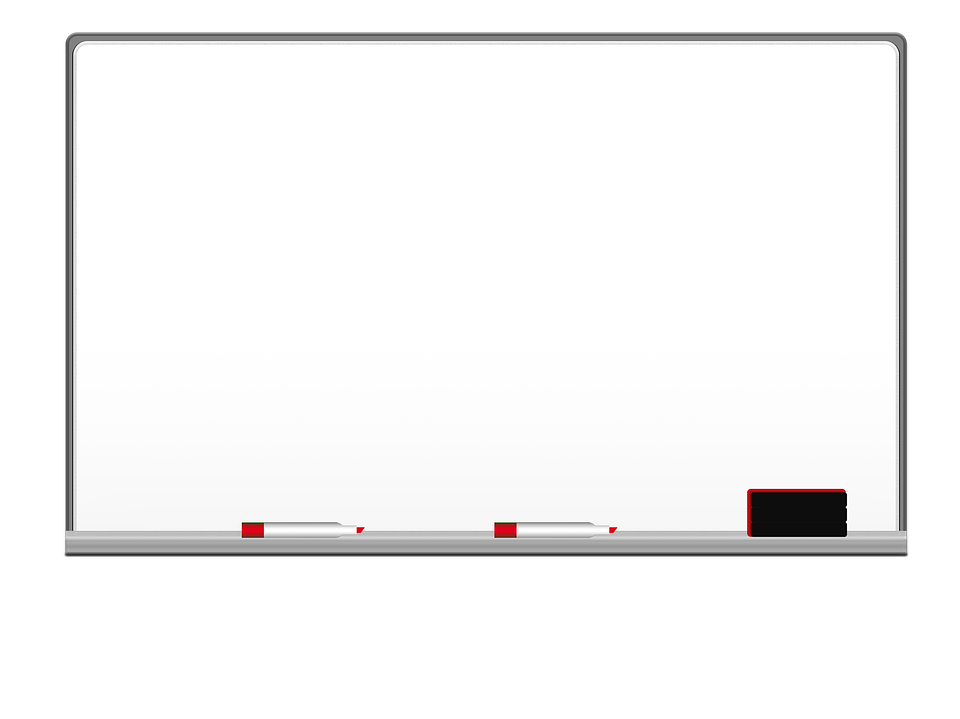 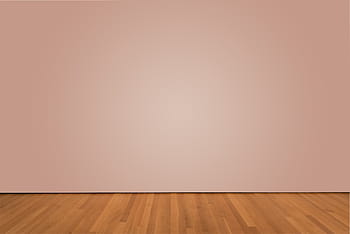 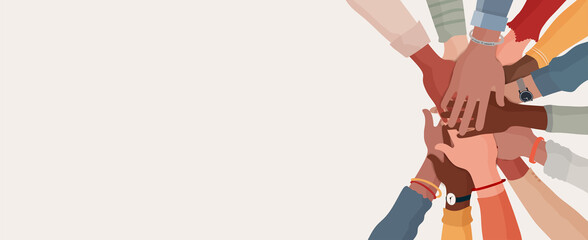 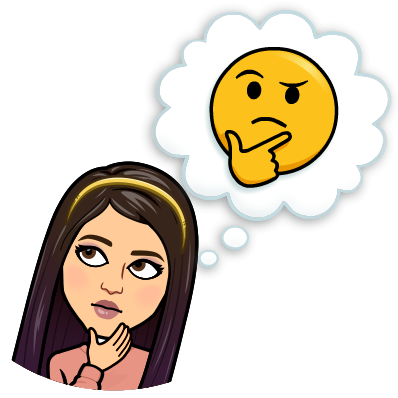 What kind of problems do friends usually have?
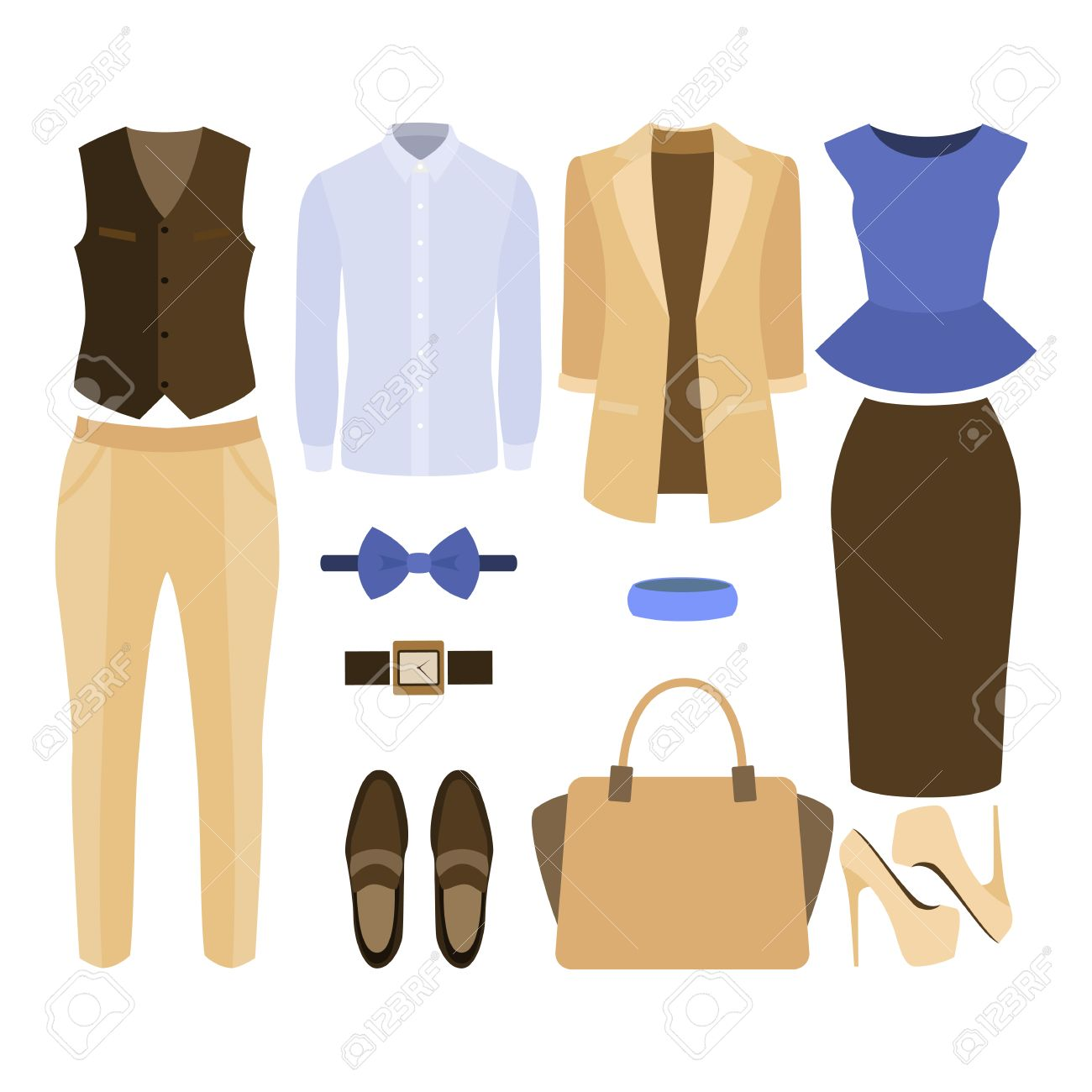 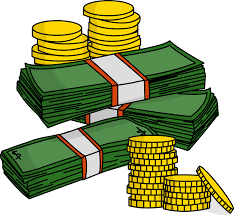 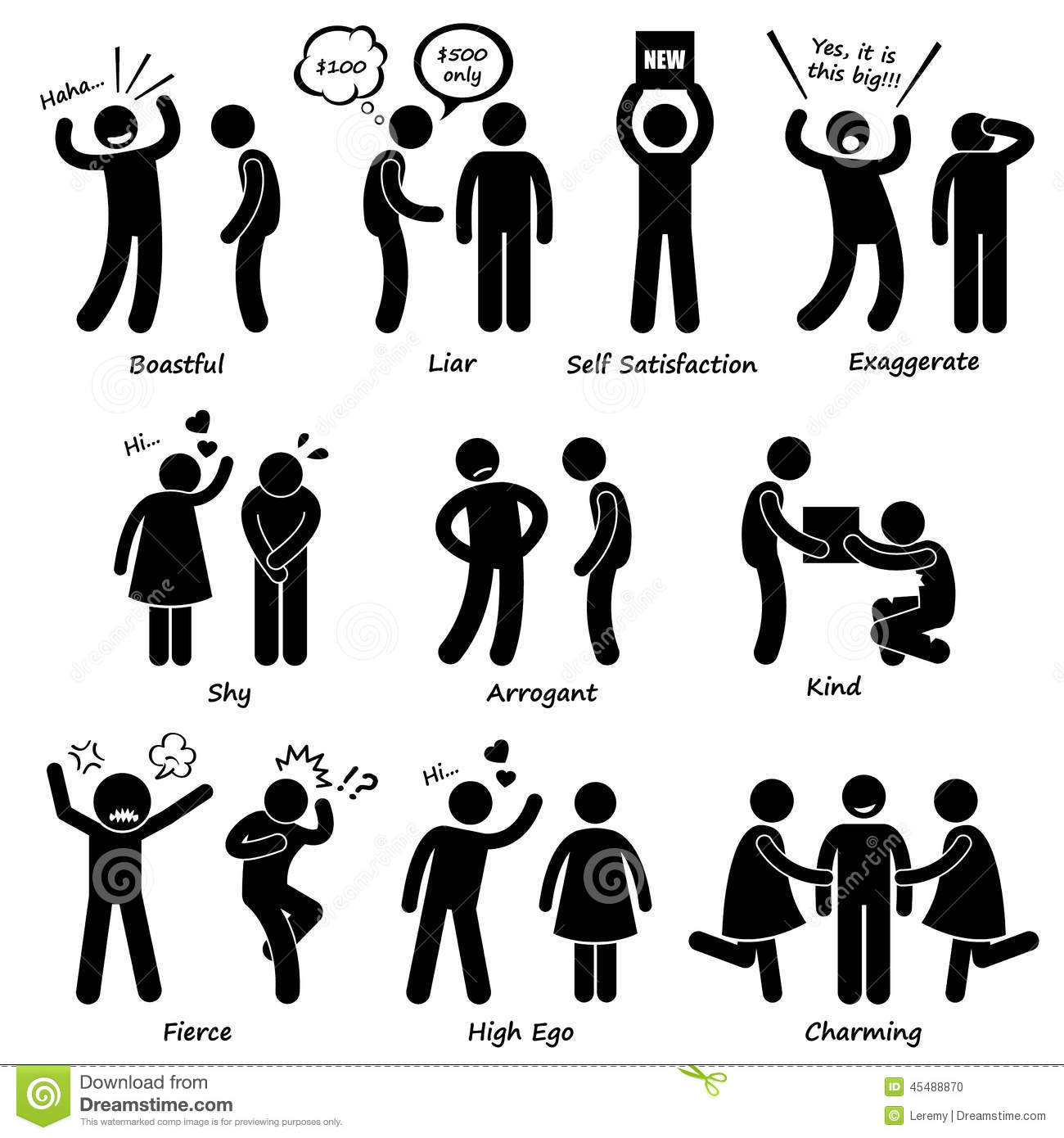 Friend’s behaviour
Exchanging things
Money
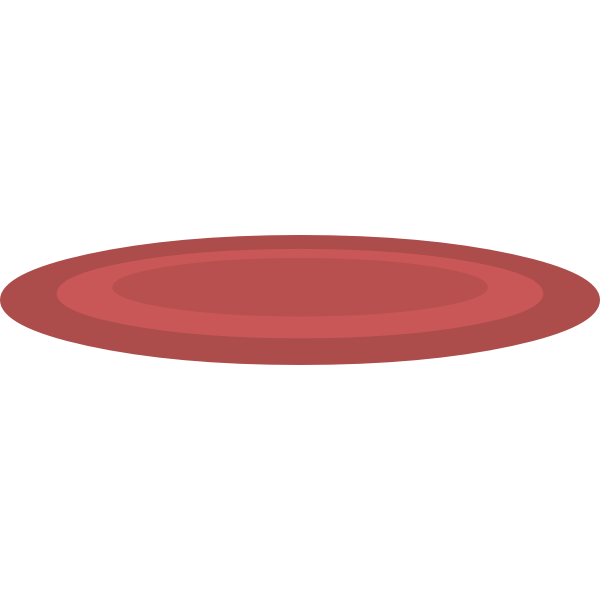 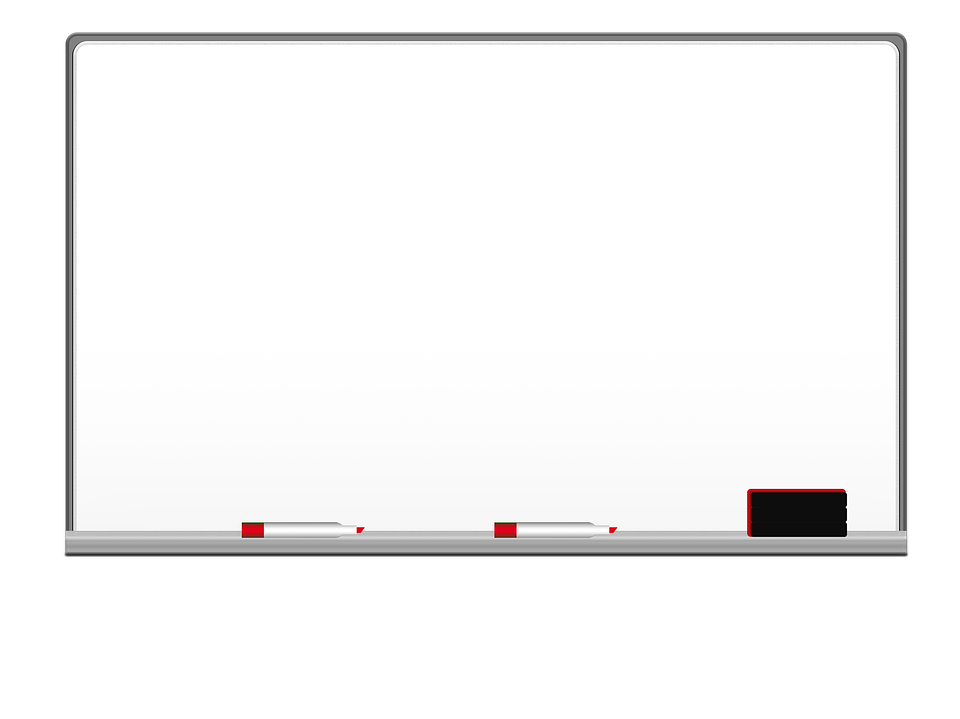 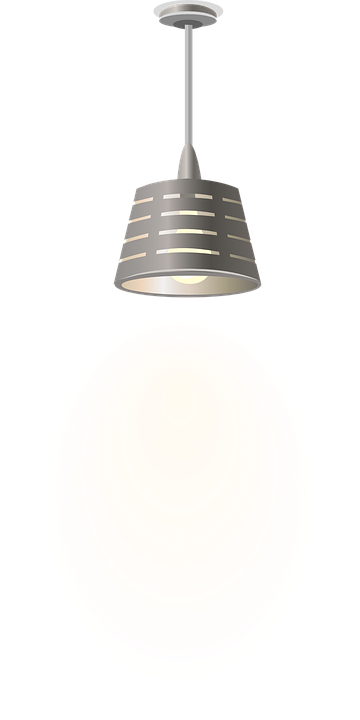 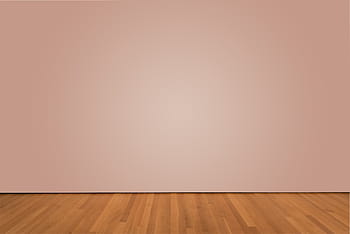 I love English
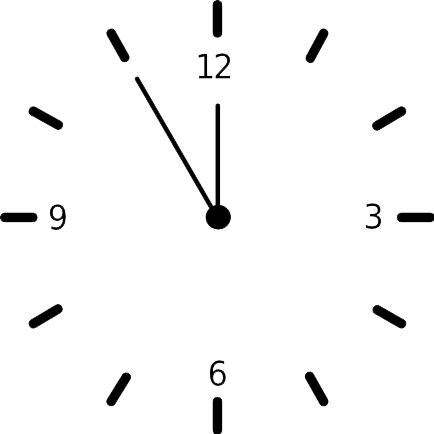 Open your Student’s book page: 76
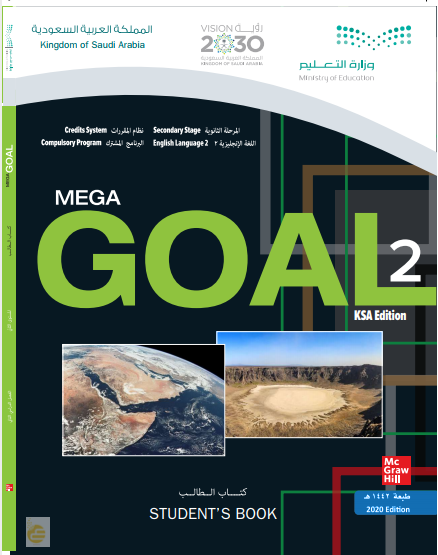 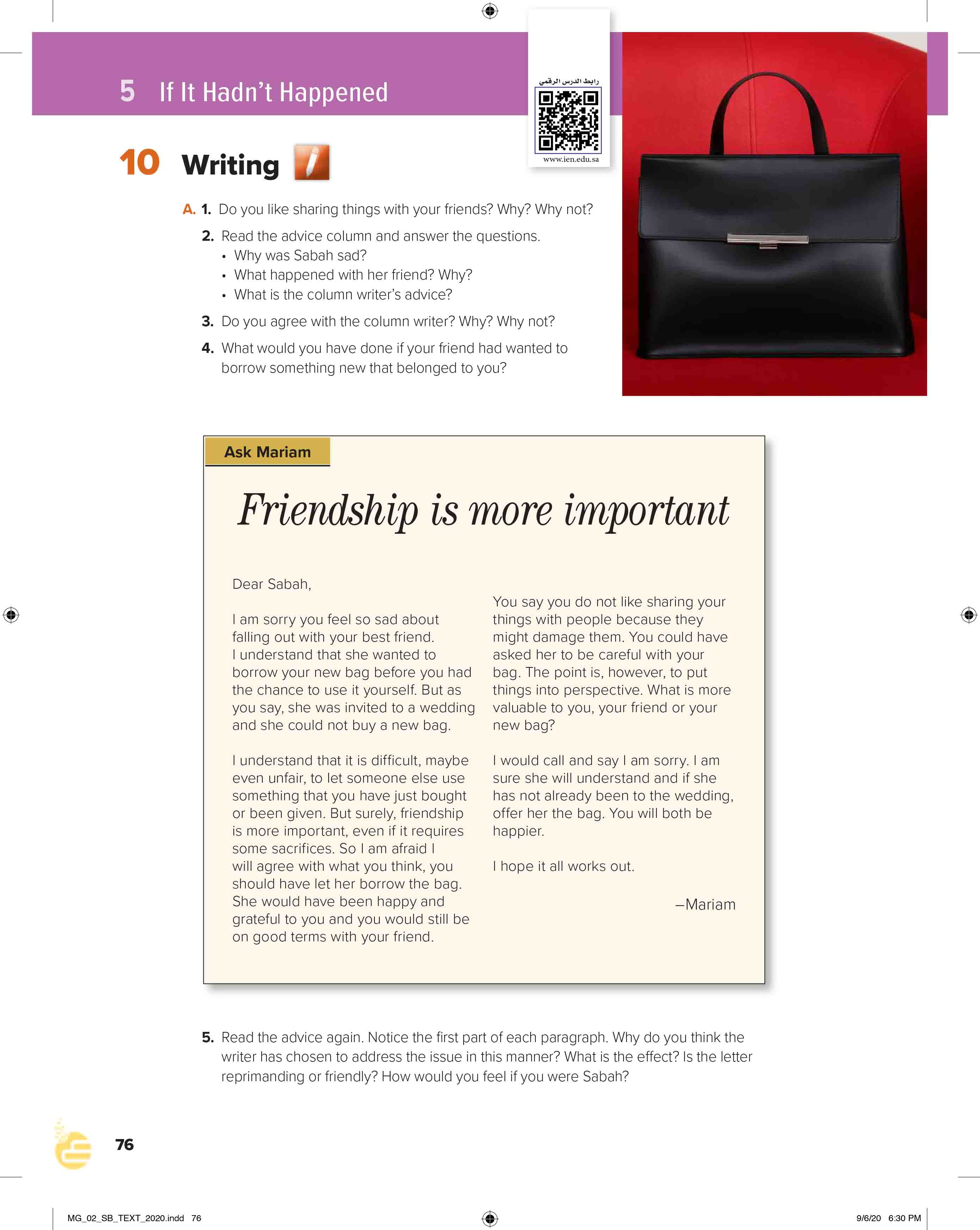 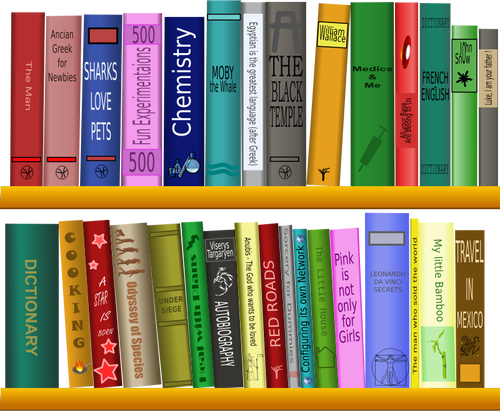 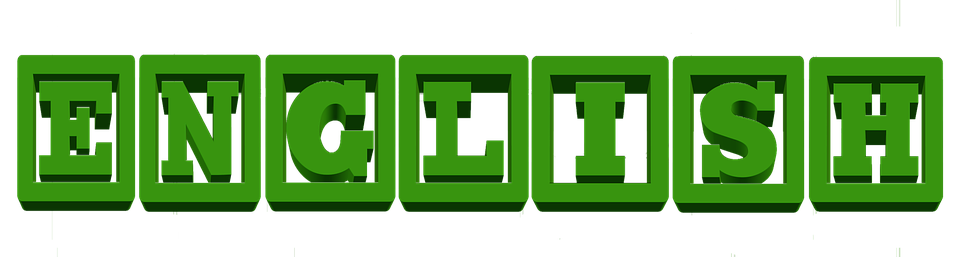 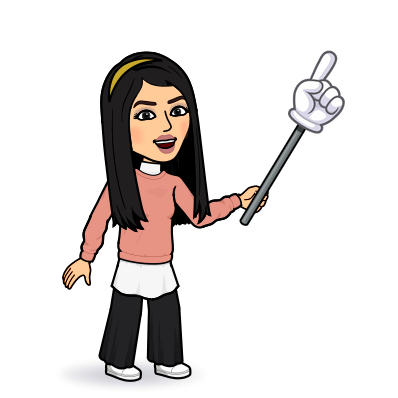 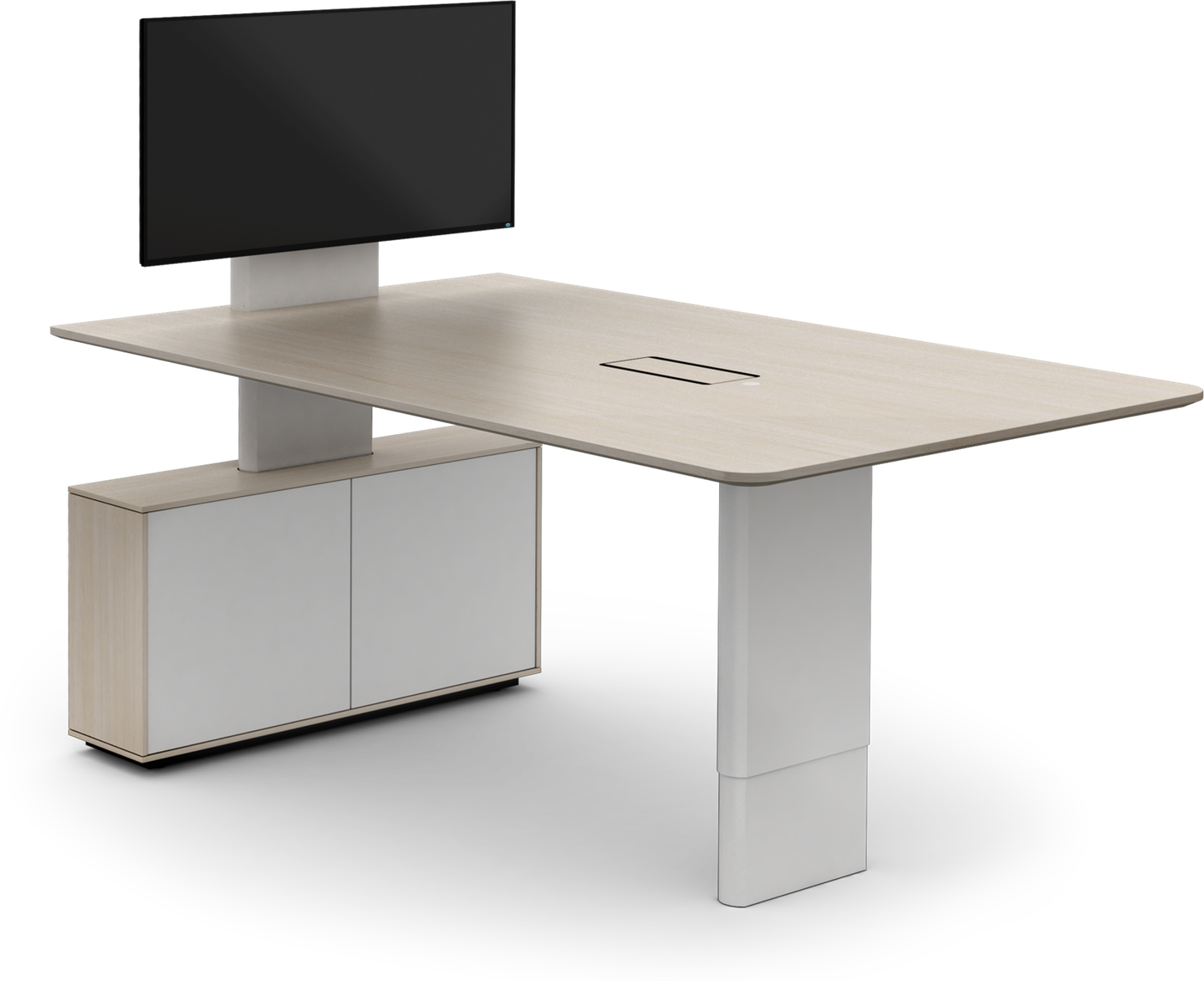 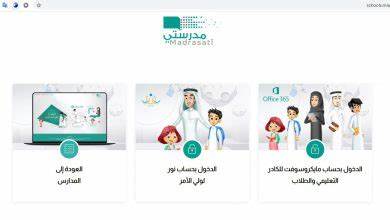 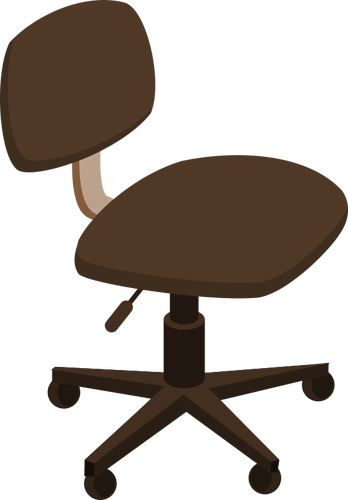 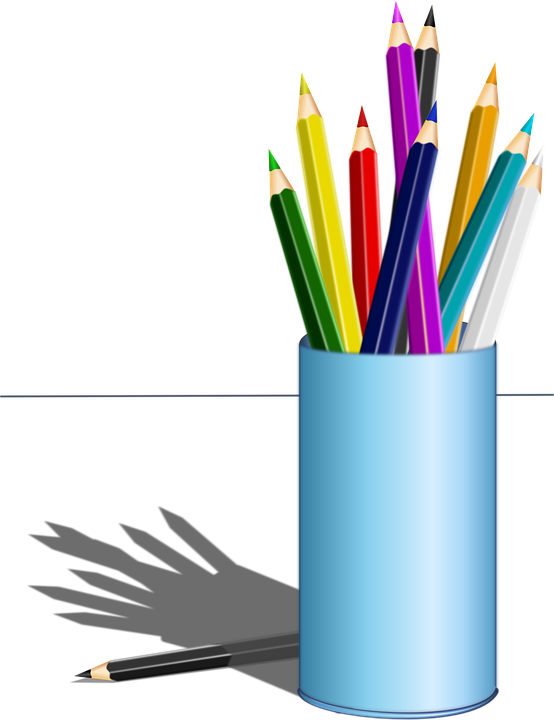 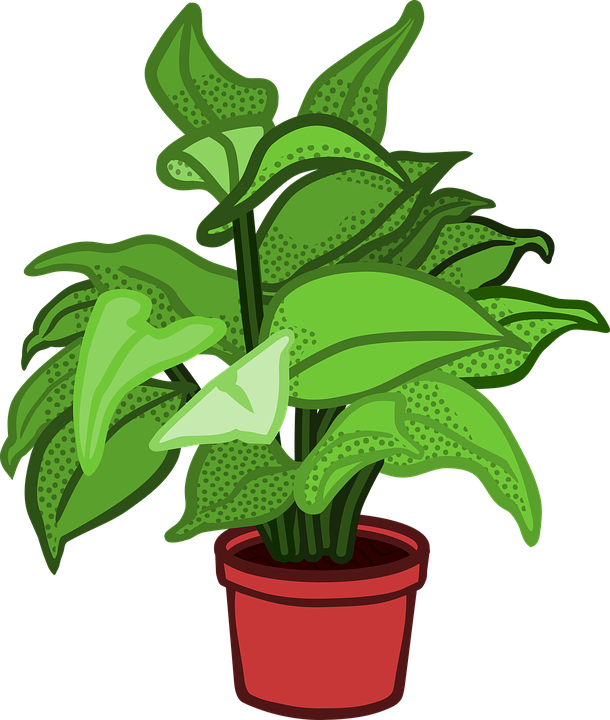 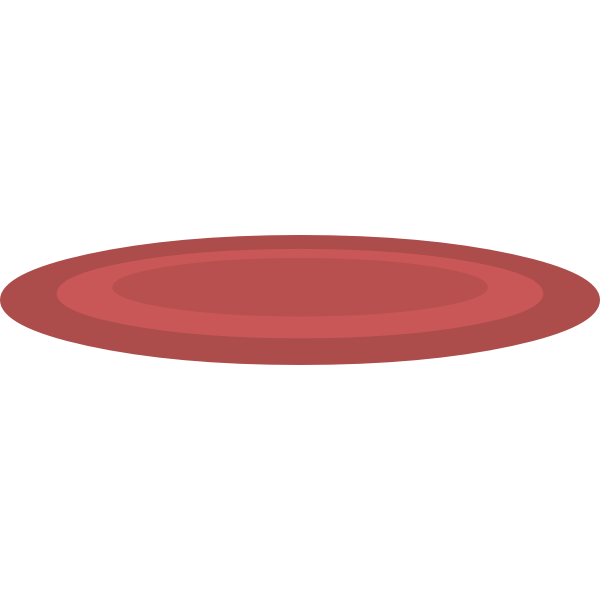 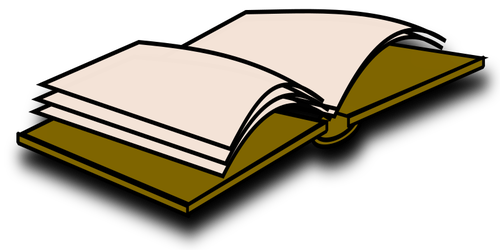 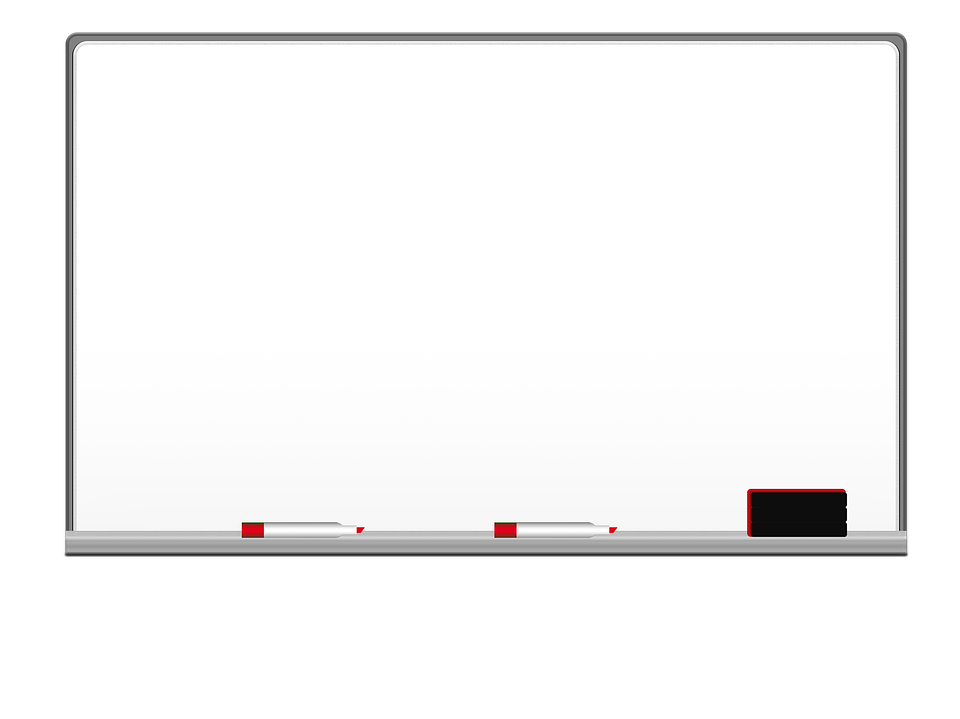 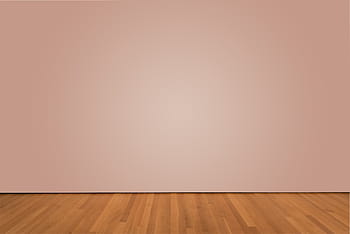 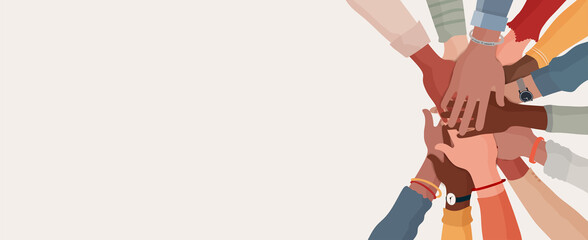 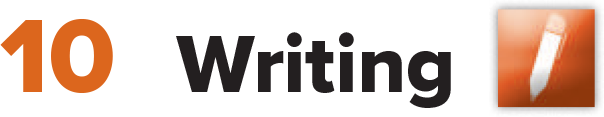 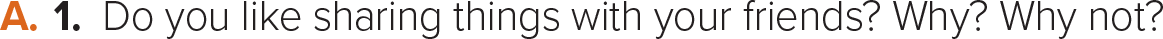 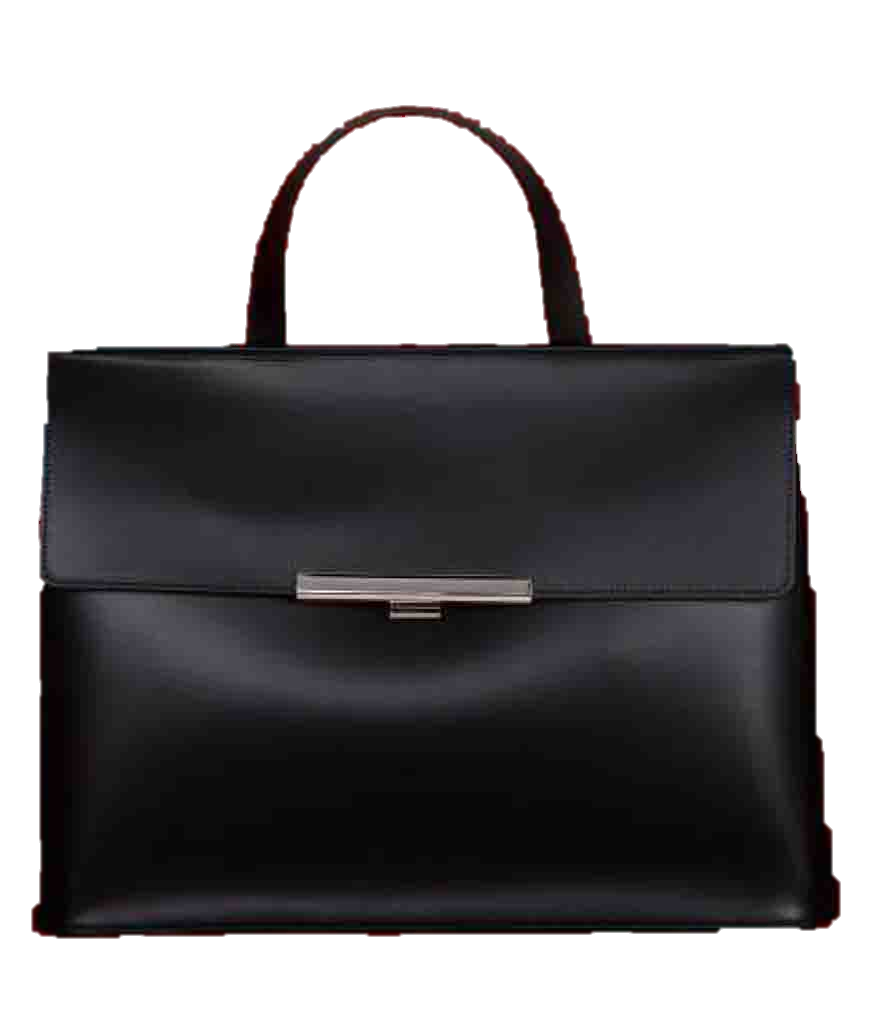 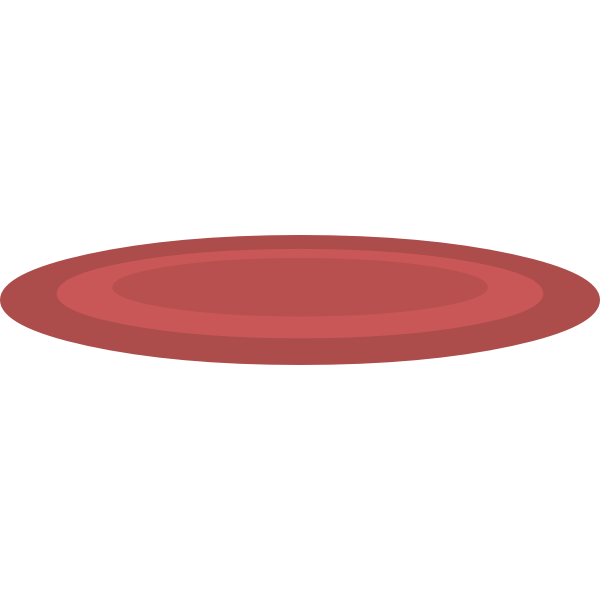 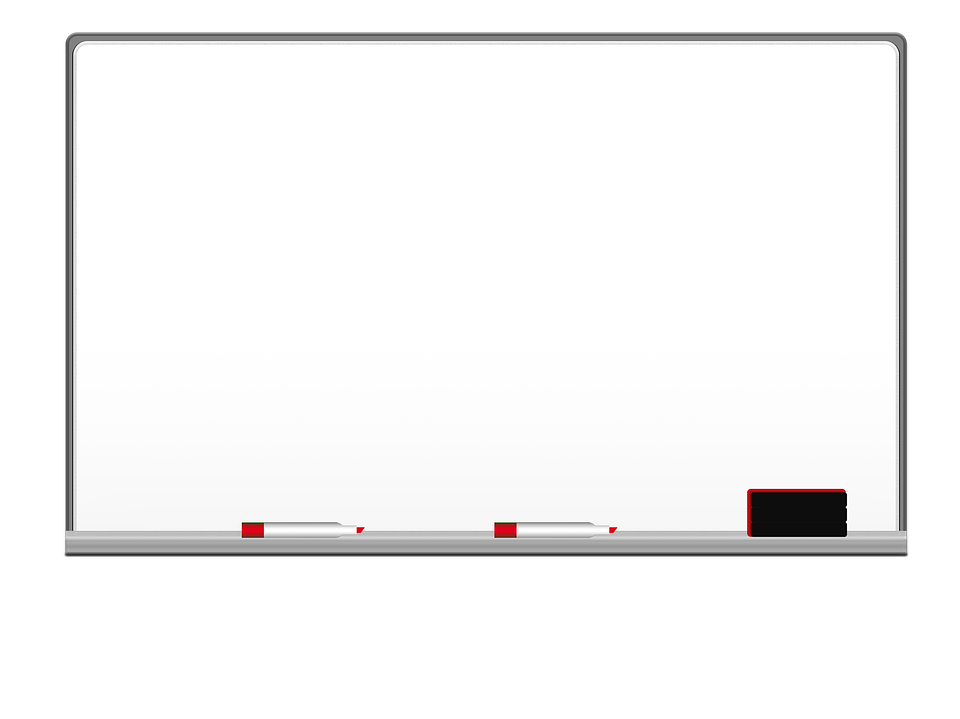 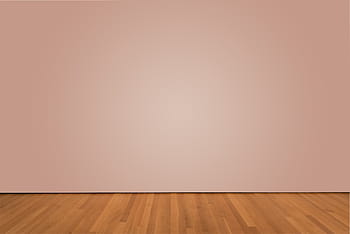 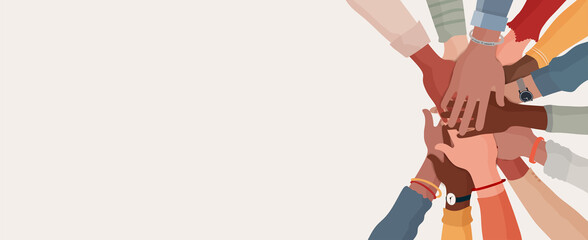 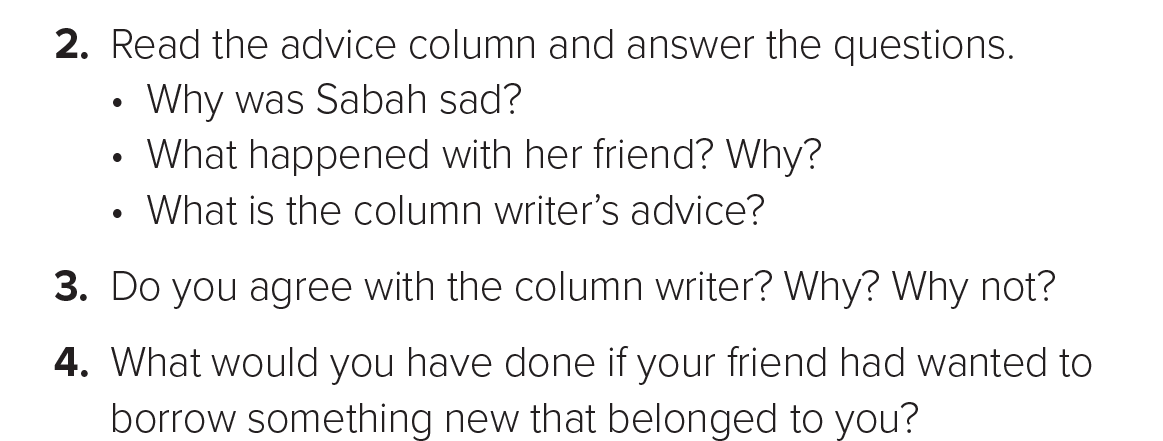 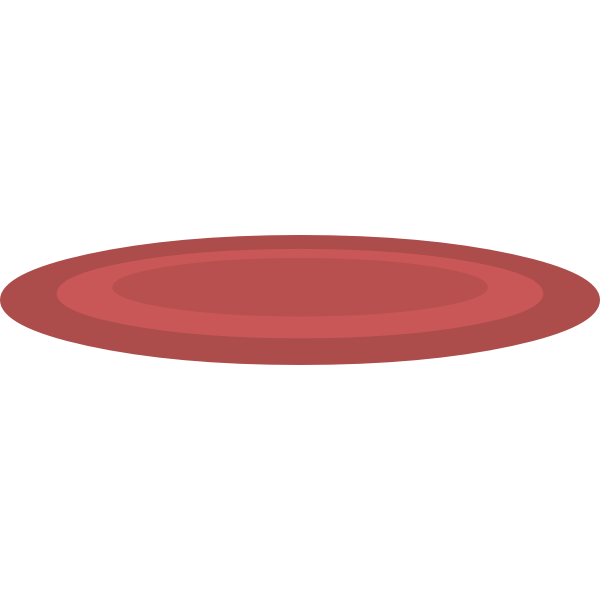 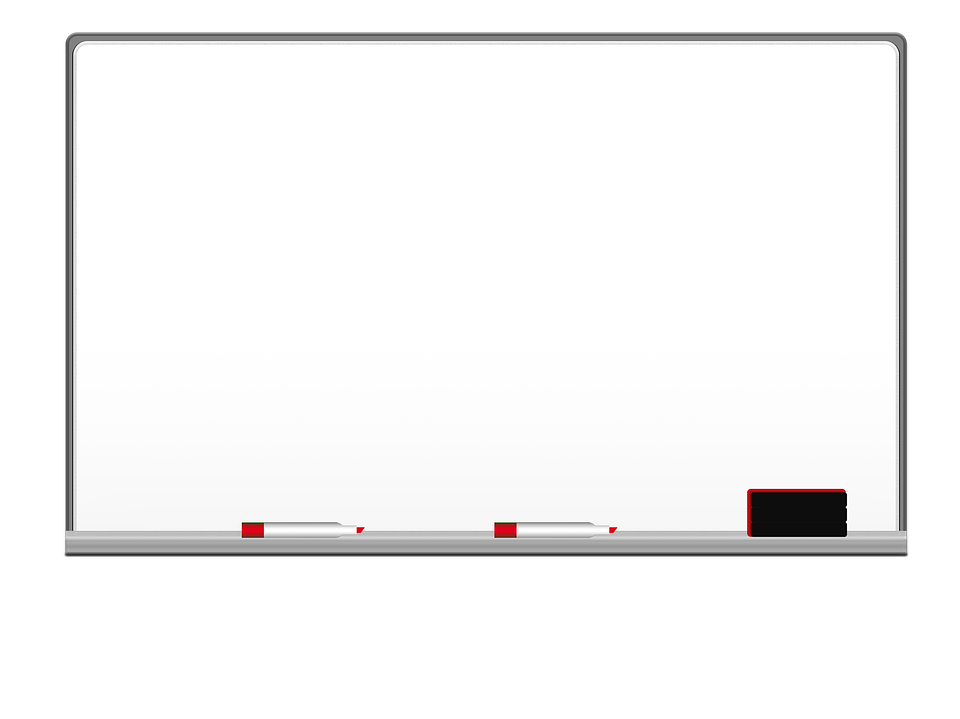 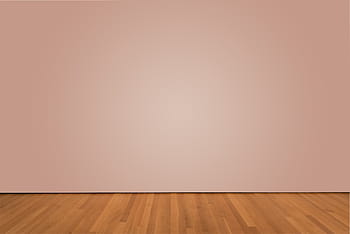 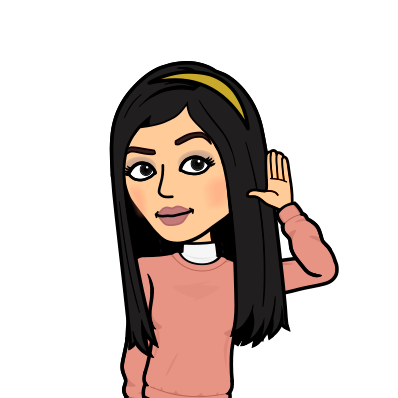 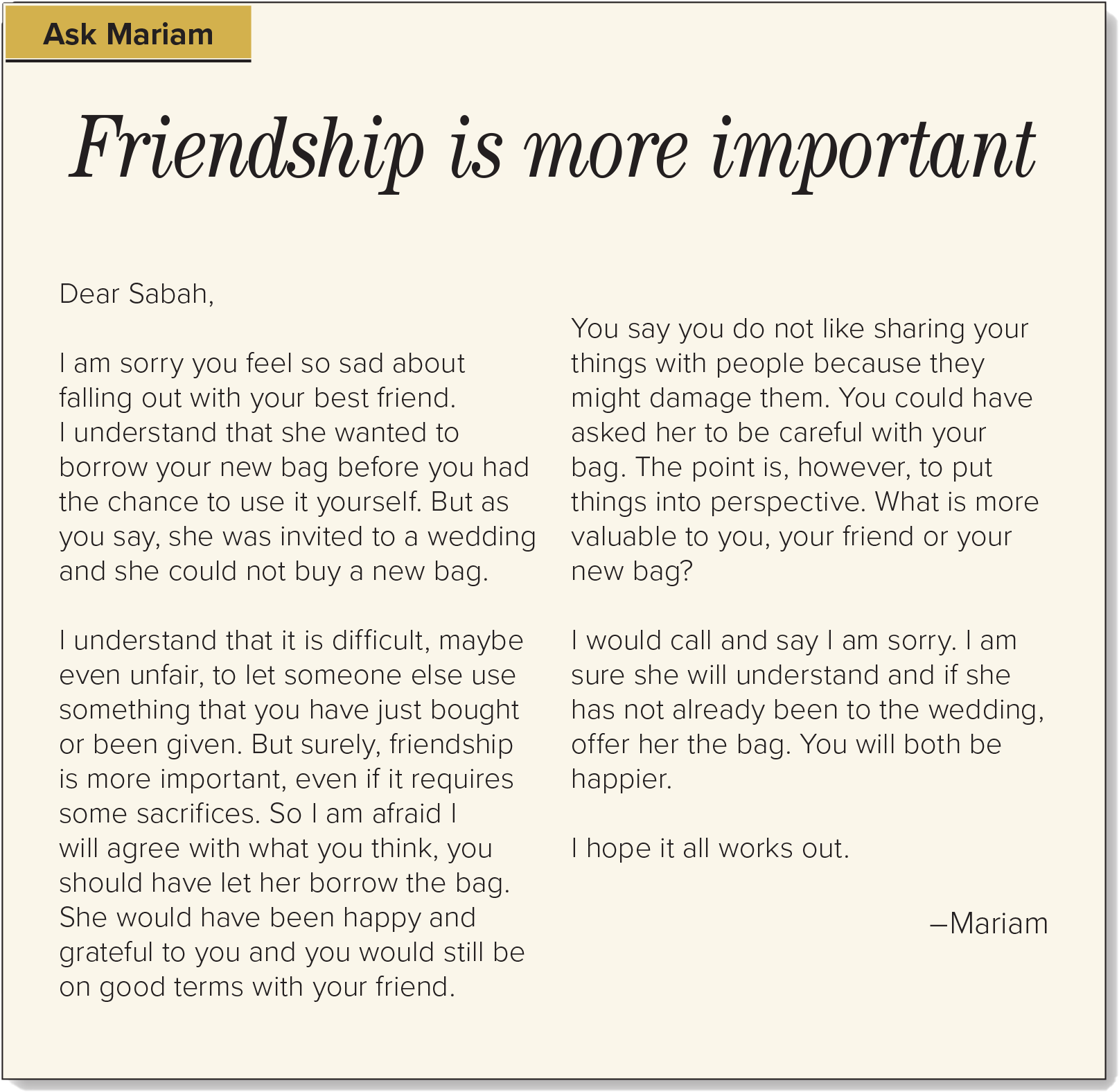 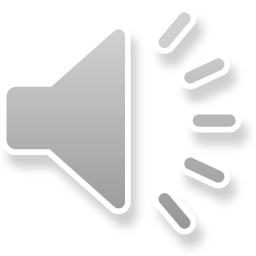 What’s the title?
Friendship is more important
Who wrote the letter of advice?
Mariam
Who asked for the advice?
Sabah
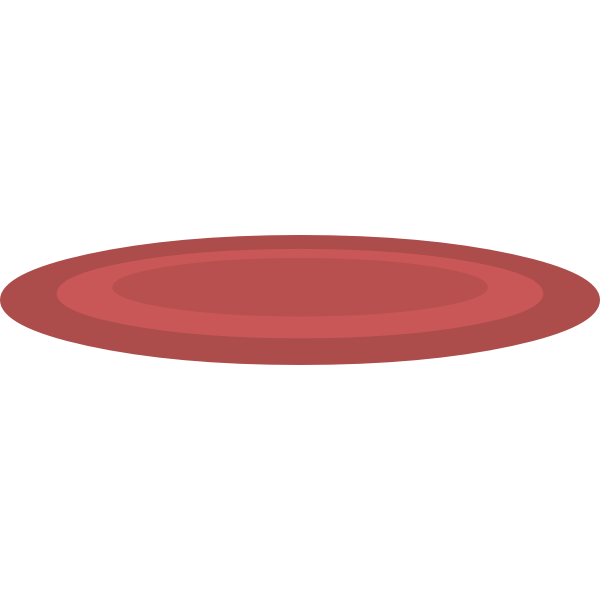 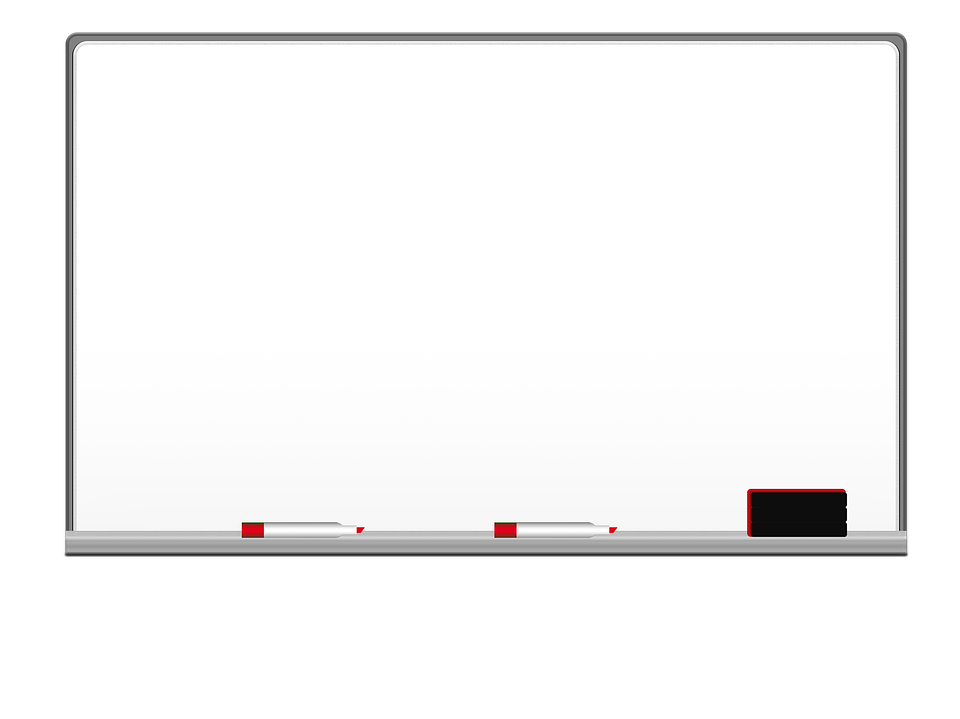 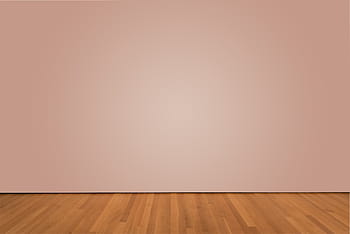 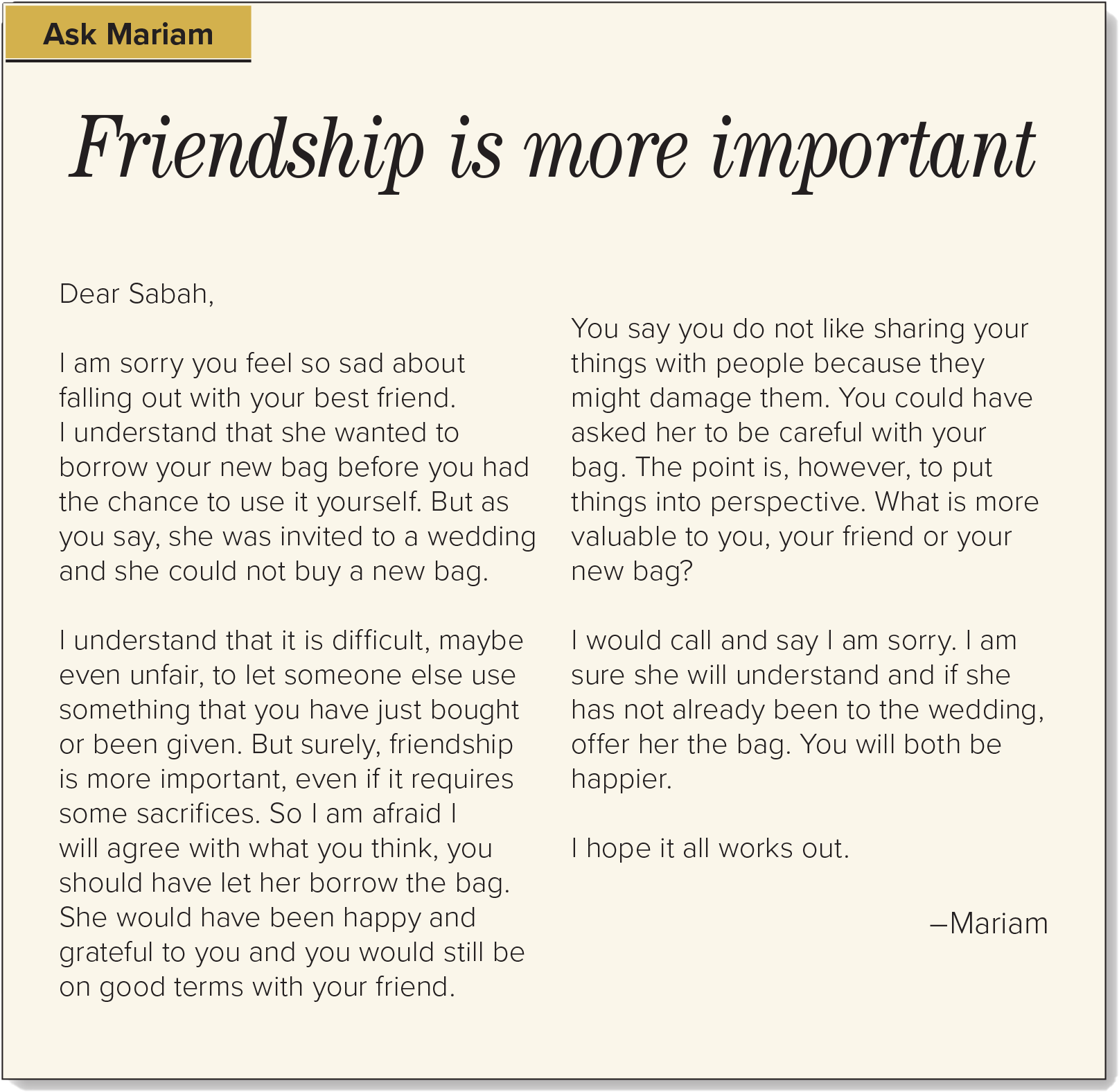 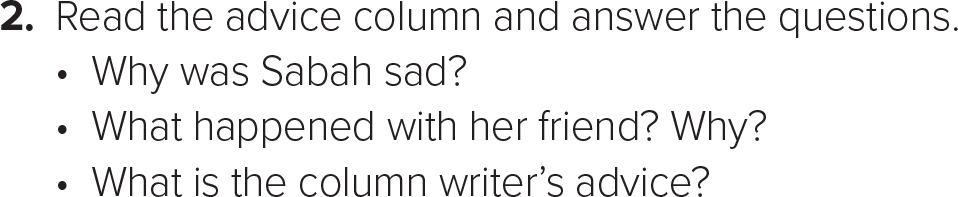 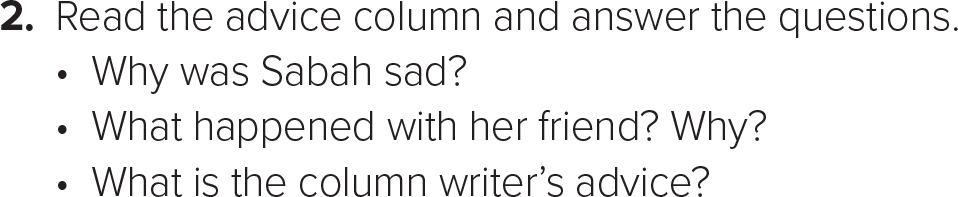 Because she had fallen out with her best friend.
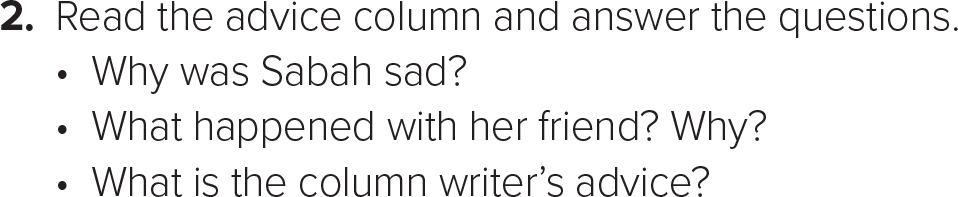 Sabah’s friend asked to borrow her new bag because she had a wedding to go to and could not afford to buy a new bag.
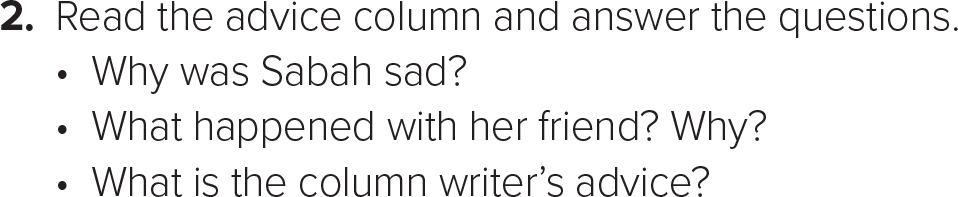 The column writer advised Sabah to call her friend and apologize/say she was sorry and offer to lend her bag to her friend if she still needed it.
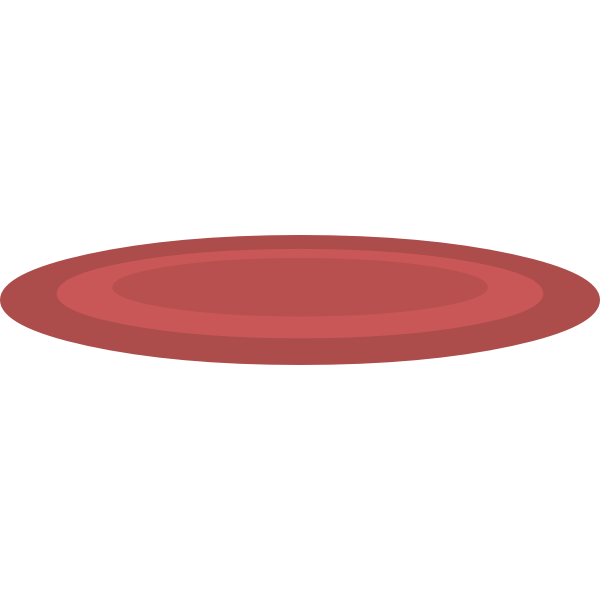 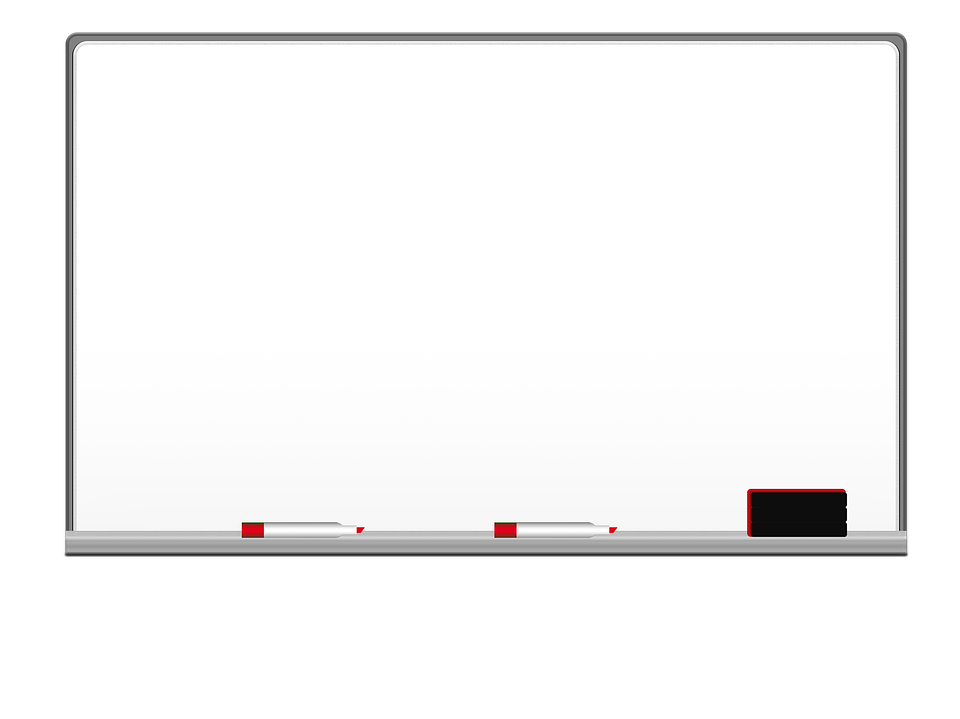 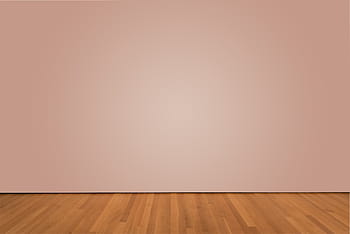 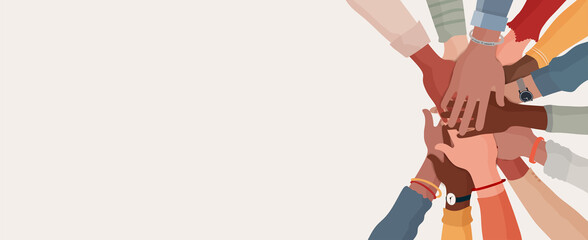 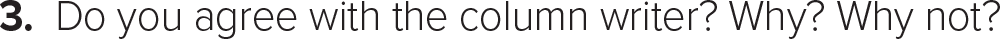 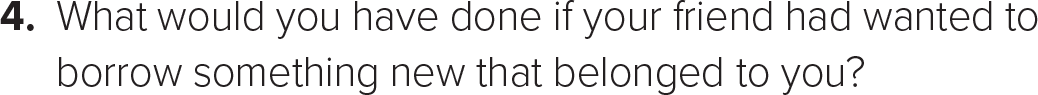 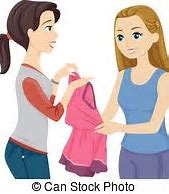 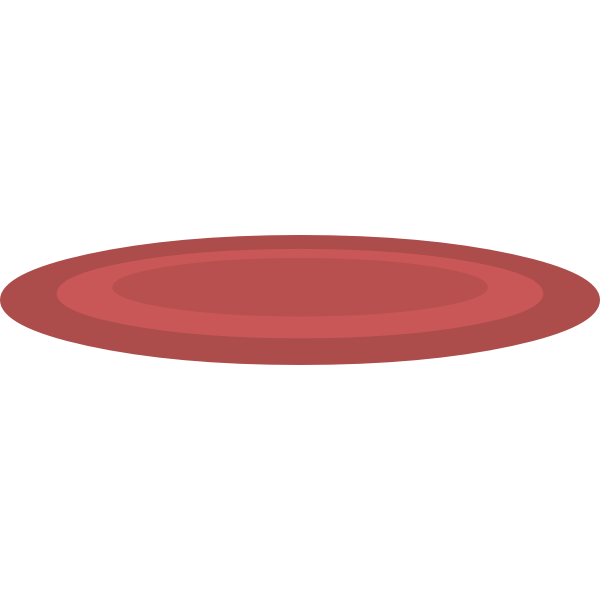 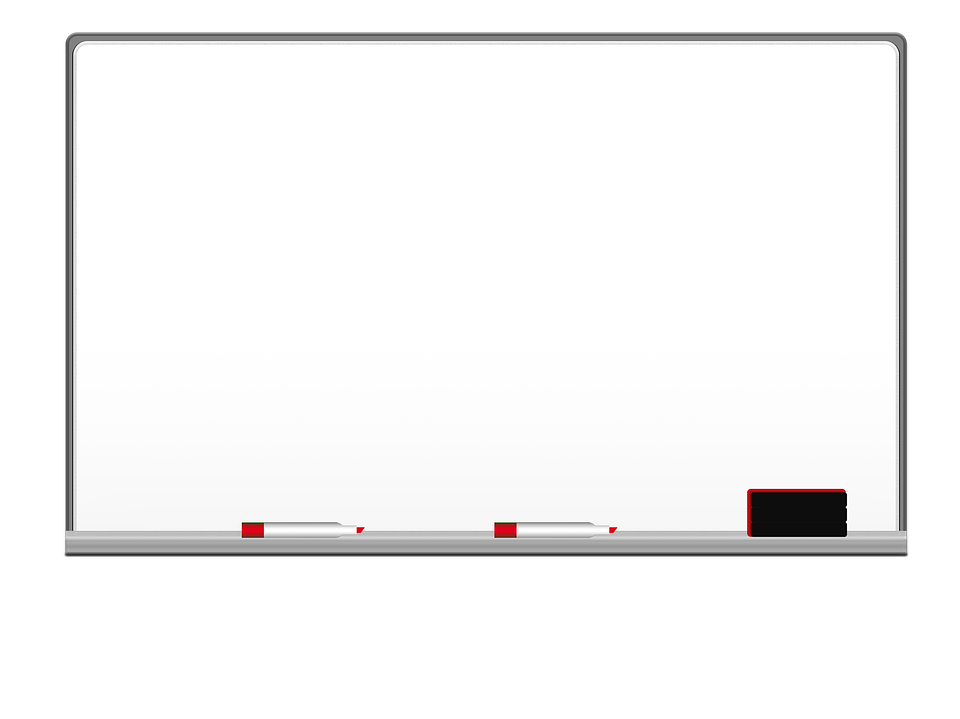 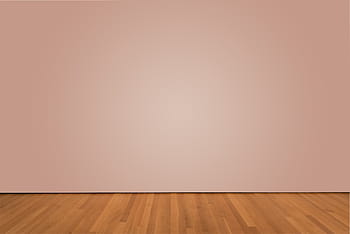 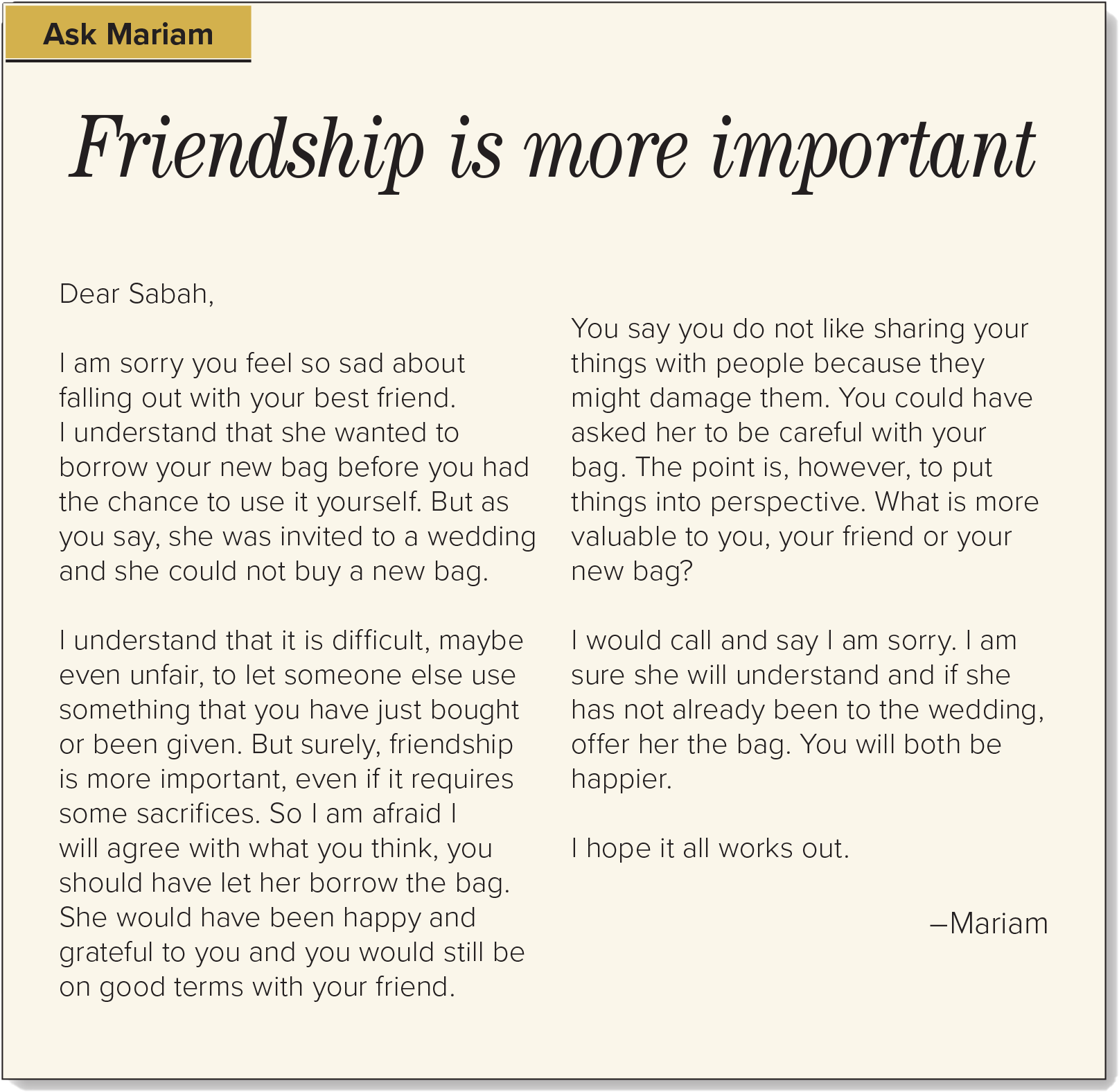 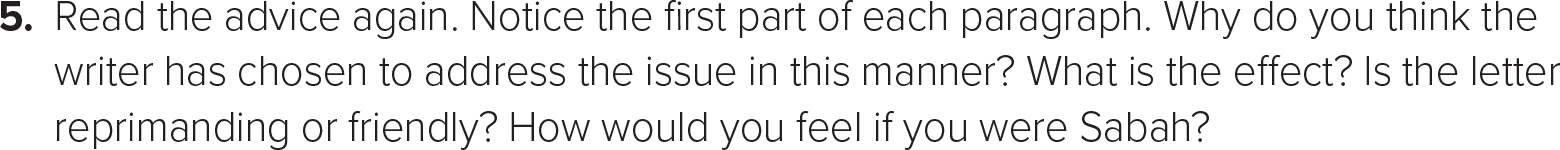 The writer has used mostly 1st and in some cases 2nd person. 
This makes the reply a lot more personal.
The opening lines of the first two paragraphs intend to show understanding and make Sabah feel that Mariam knows how she feels.
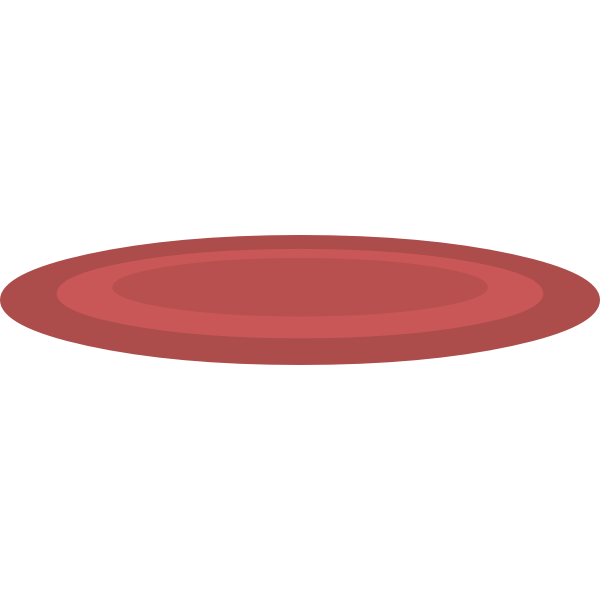 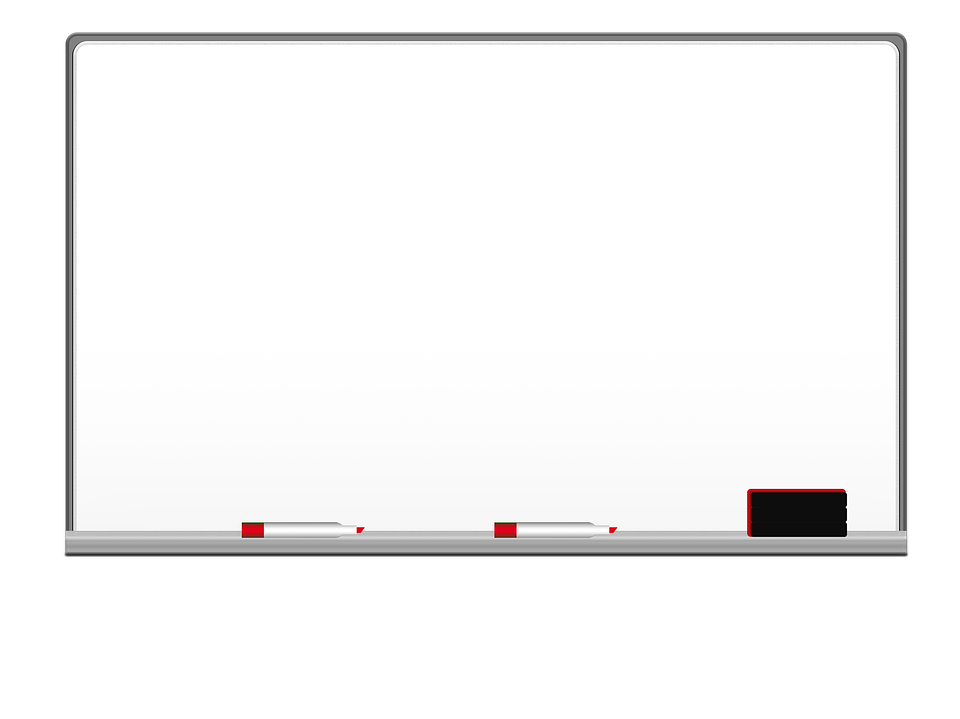 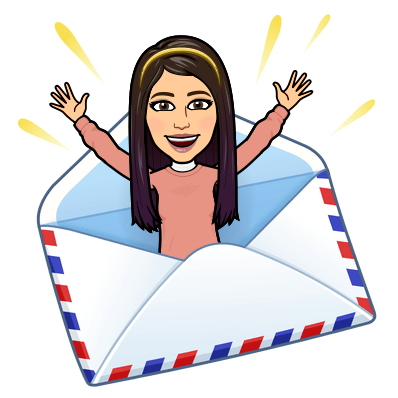 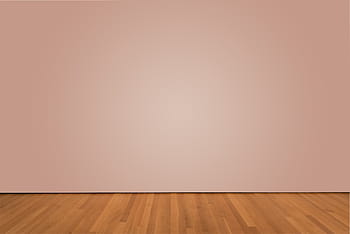 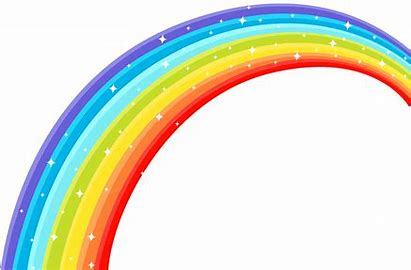 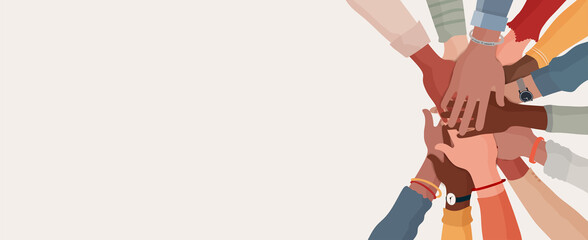 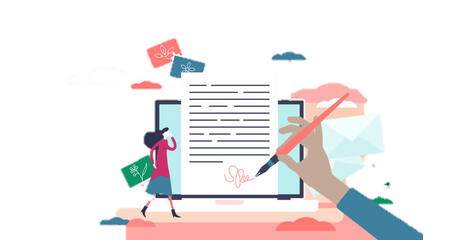 How to write a letter of advice?
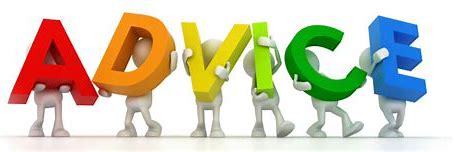 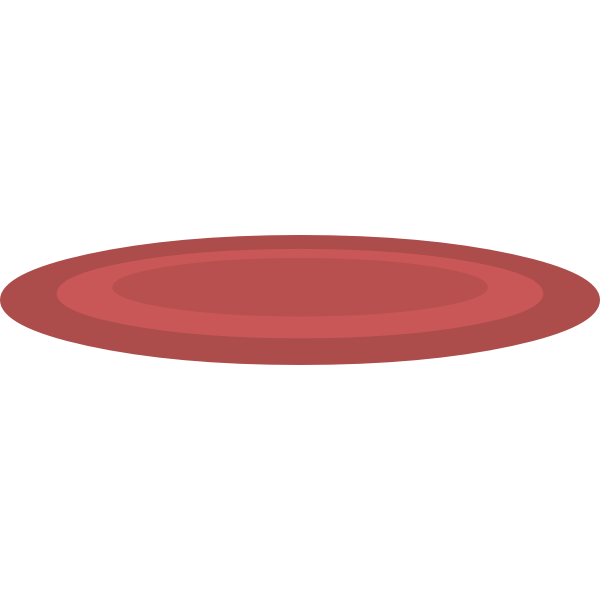 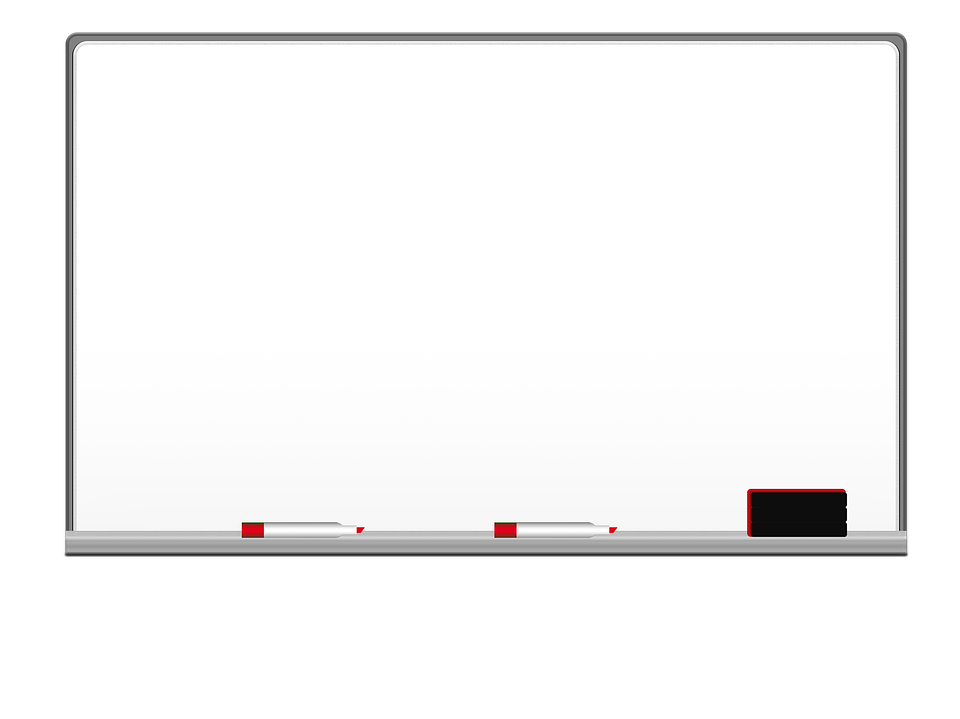 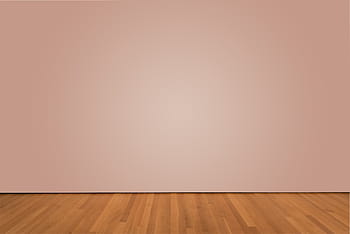 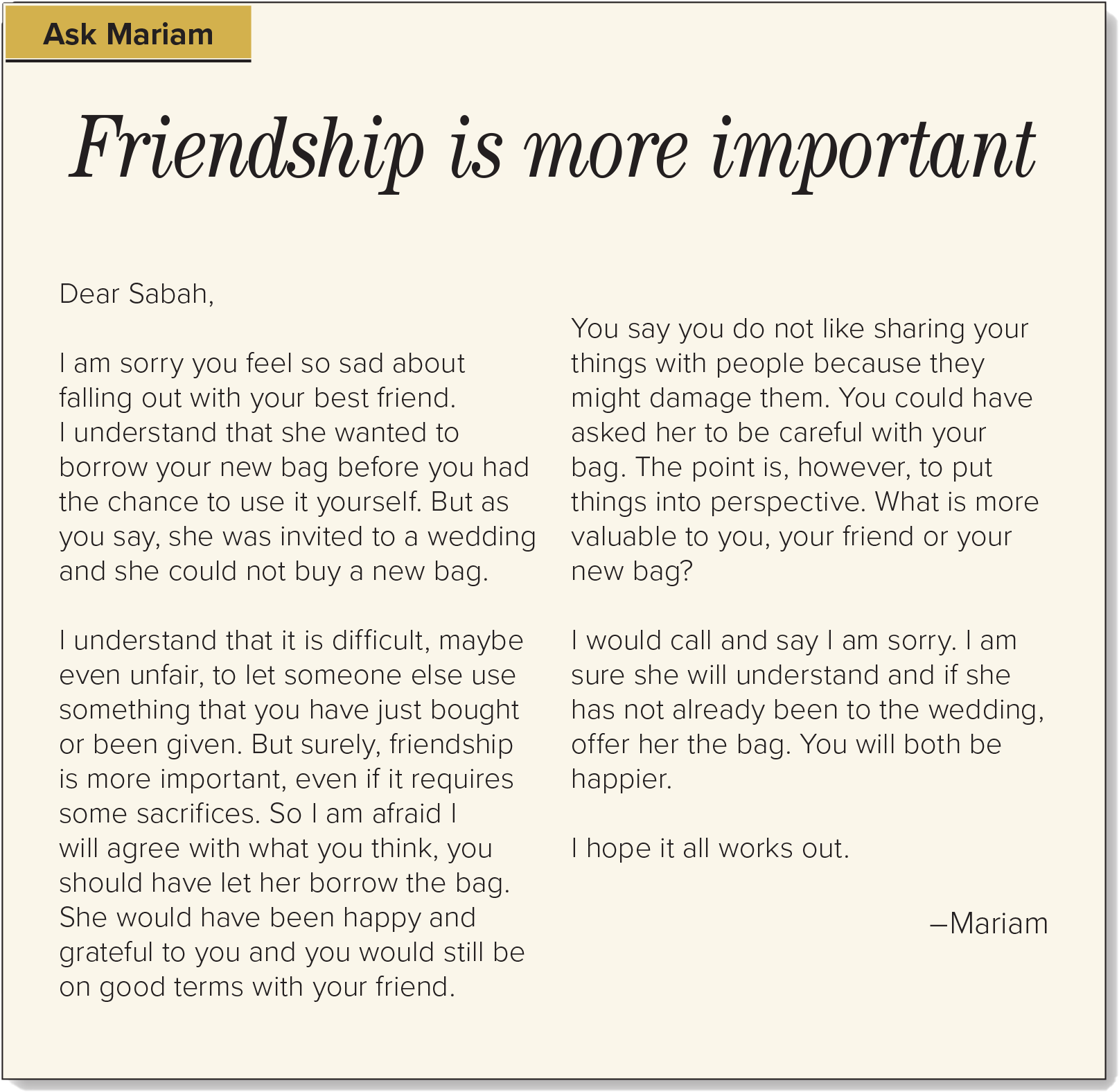 How to write a letter of advice?
Opening
She has read the letter very carefully
Understanding
advice her without patronizing her
Reason
Conclusion
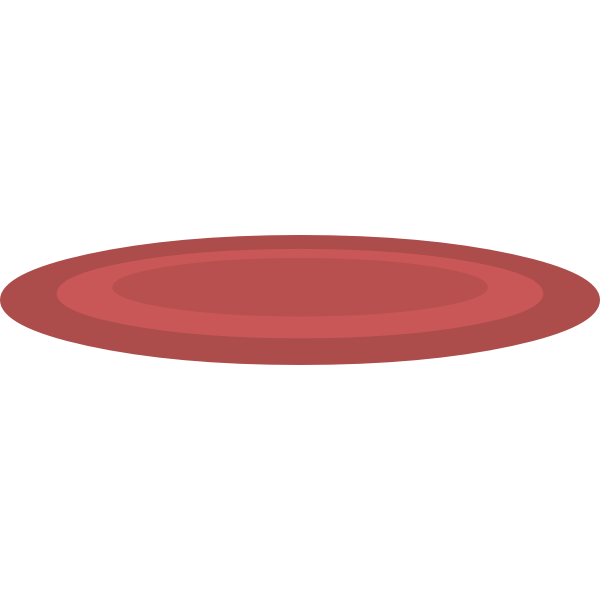 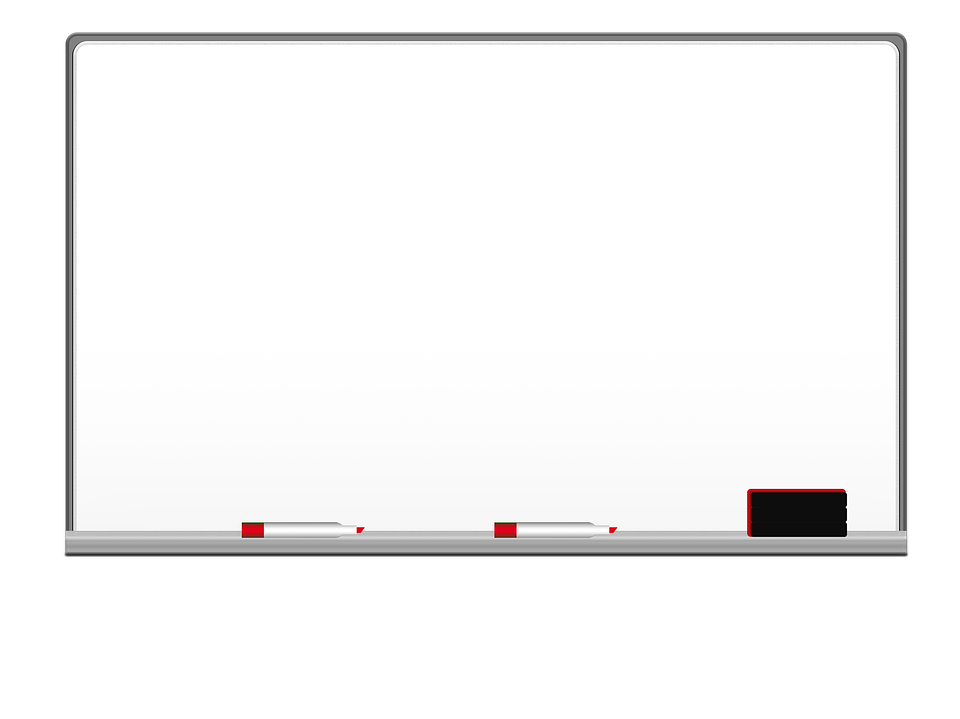 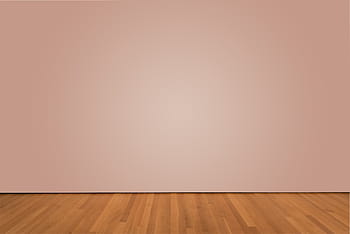 Your Letter Should look like this
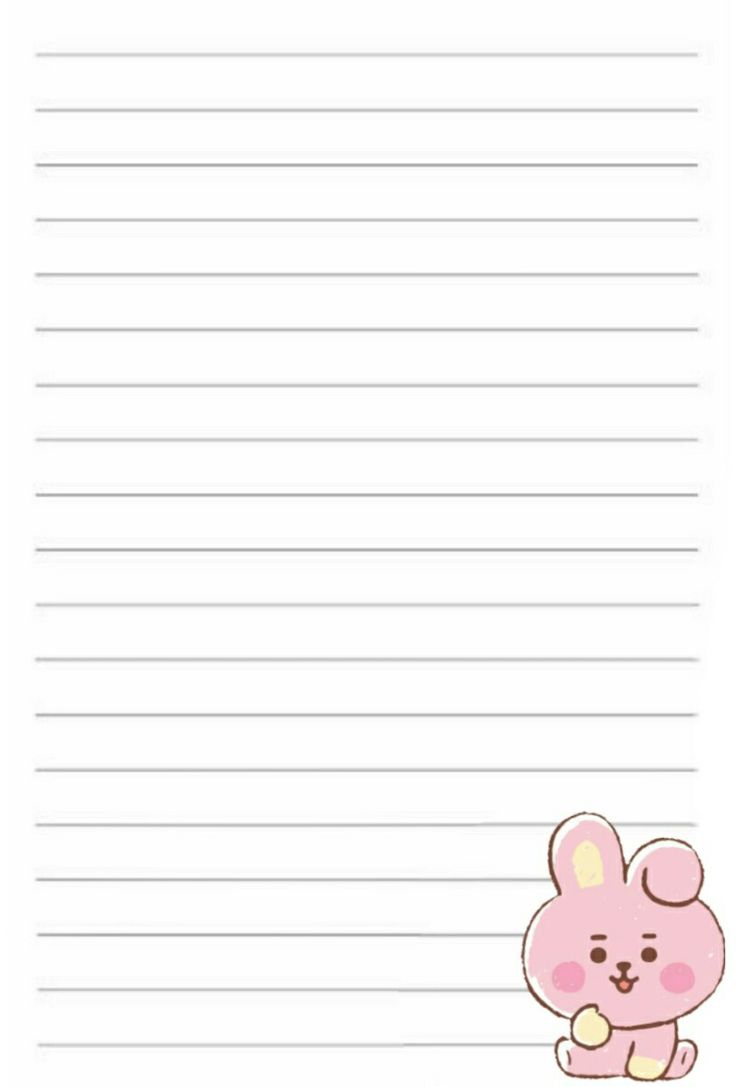 Dear ,………………………
Show understanding of the problem and feeling:
I understand ………..I know how do you feel ……
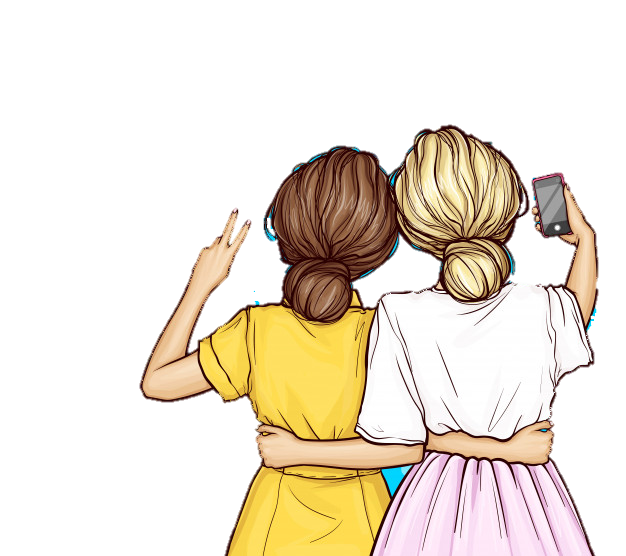 Give advice without sounding reprimanding or patronizing
Closing
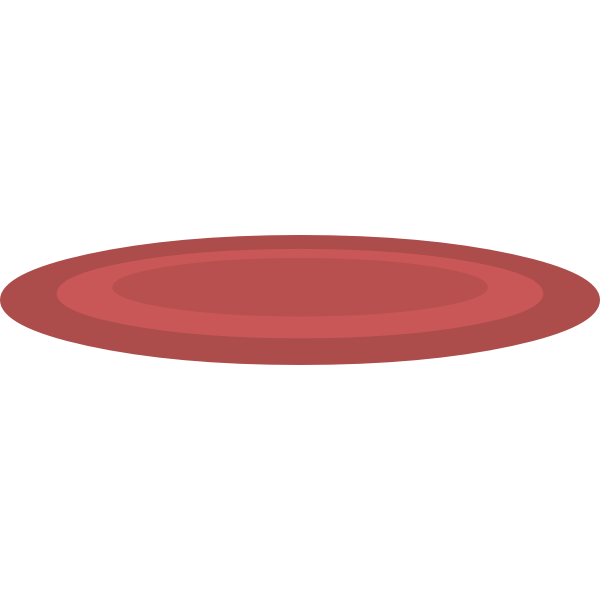 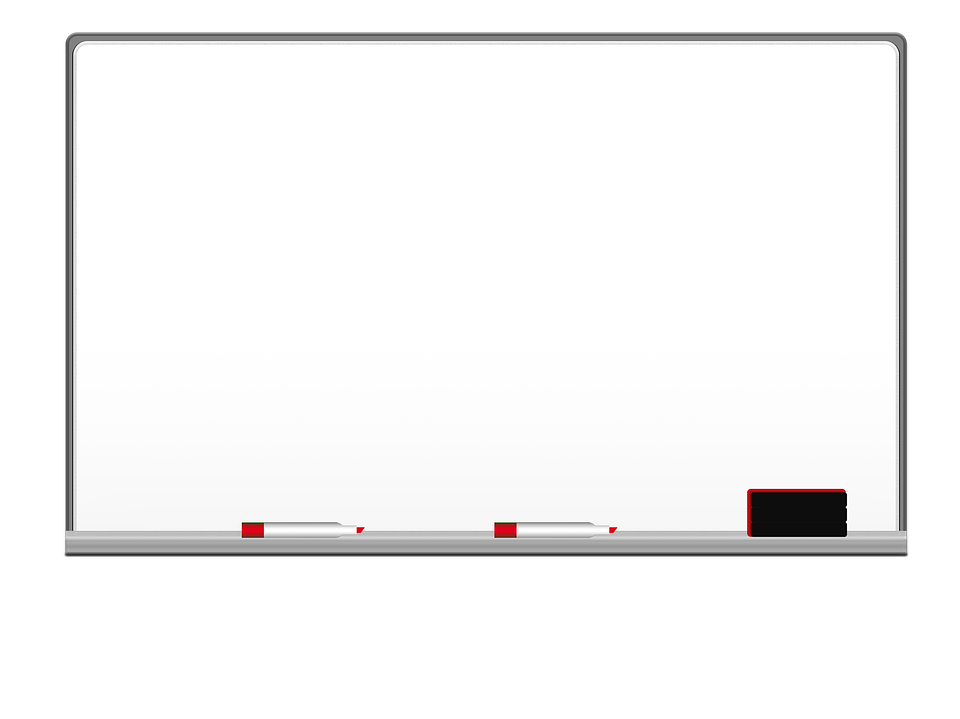 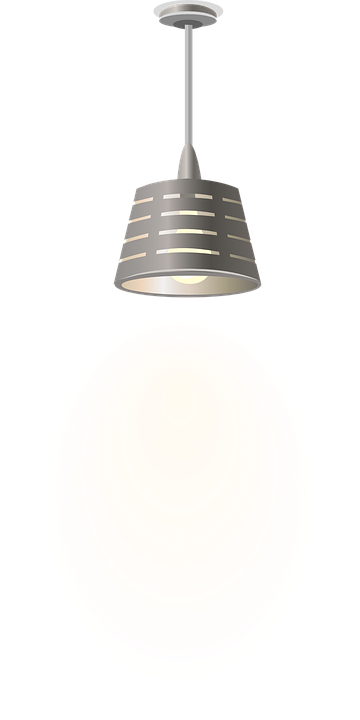 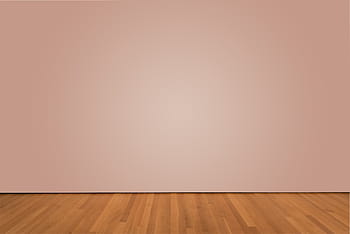 I love English
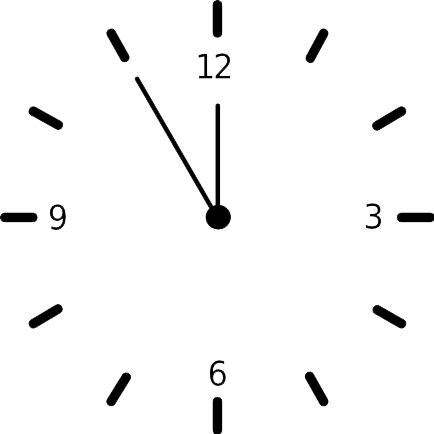 Open your Student’s book page: 77
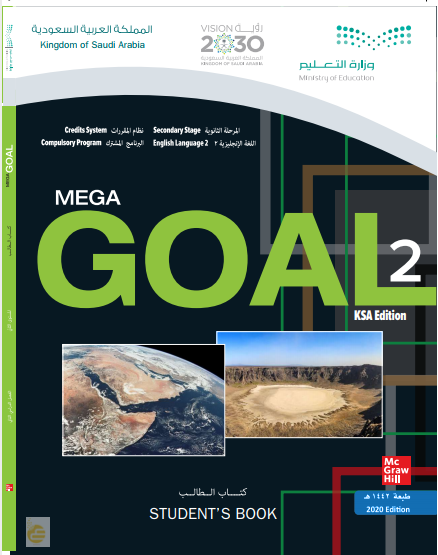 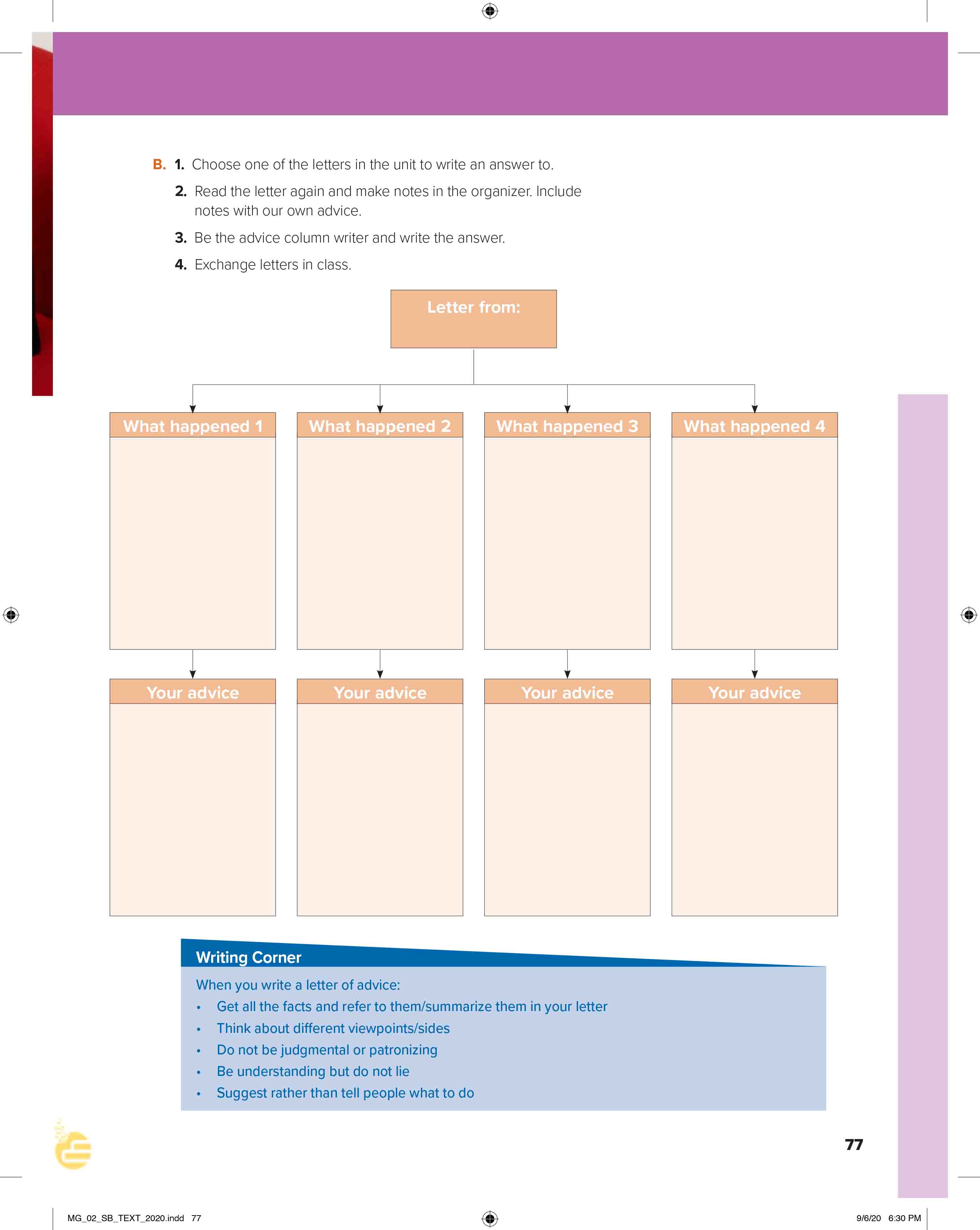 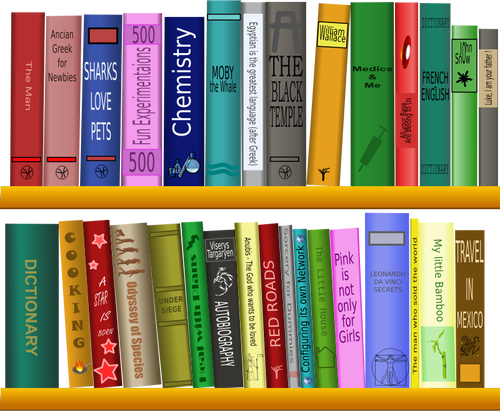 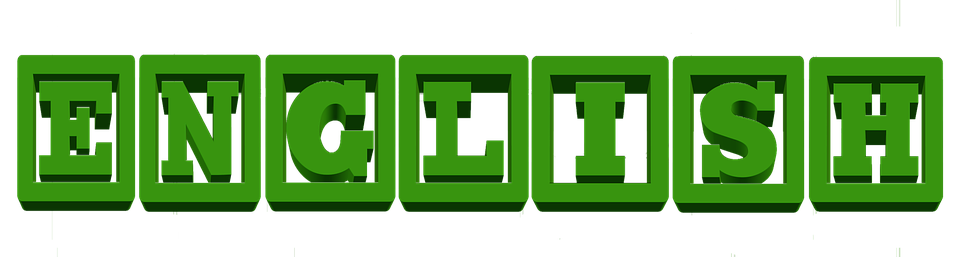 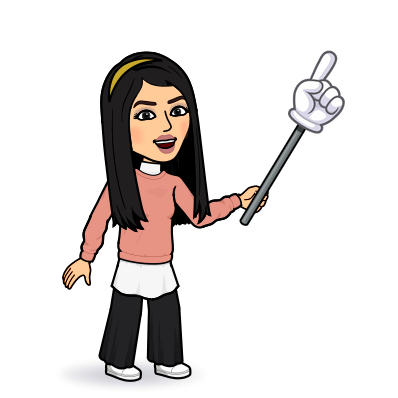 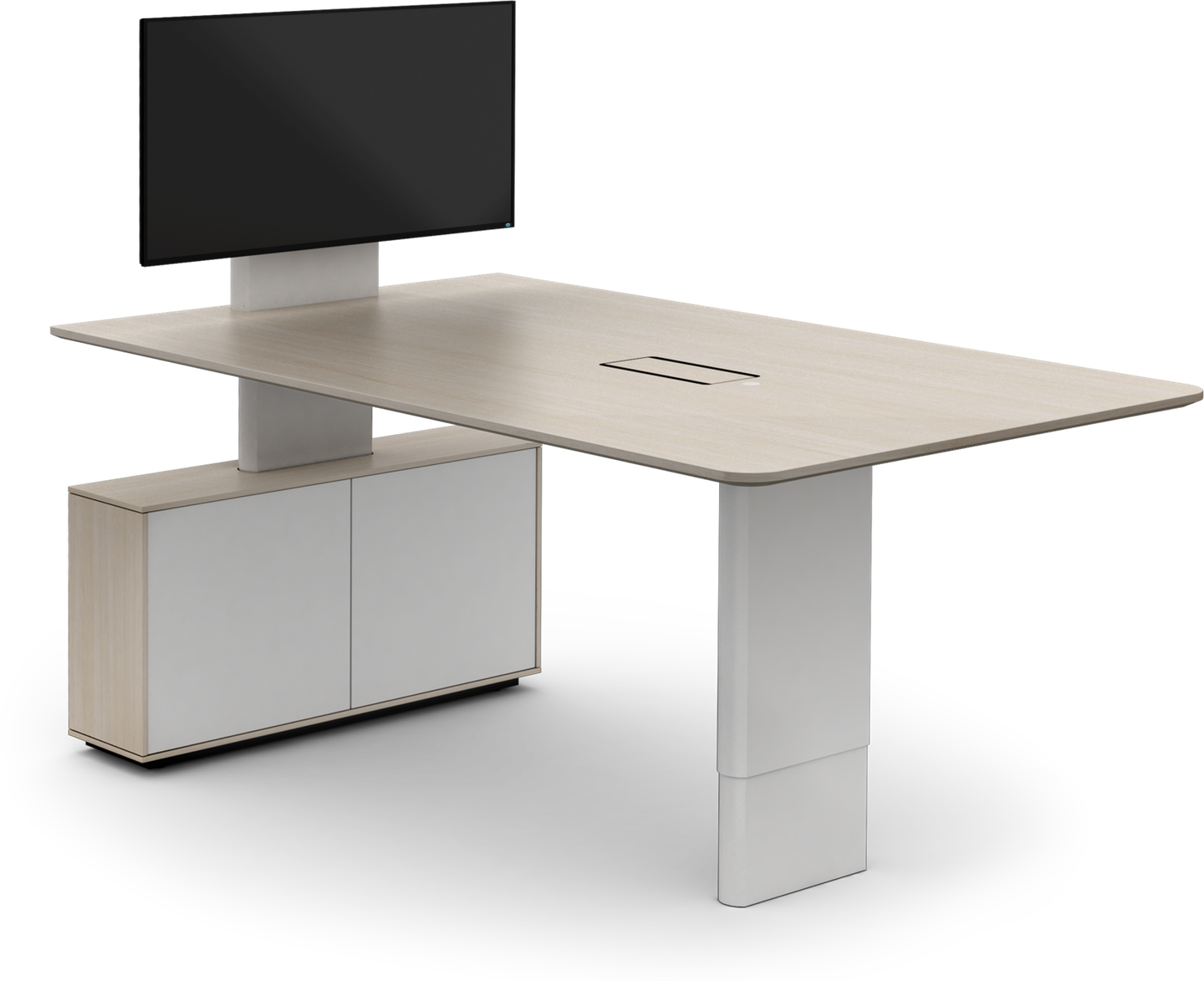 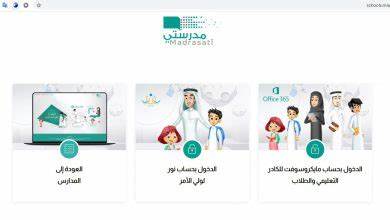 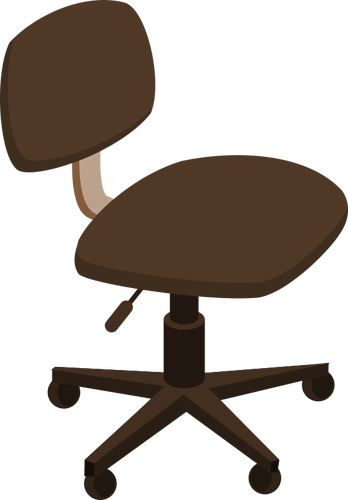 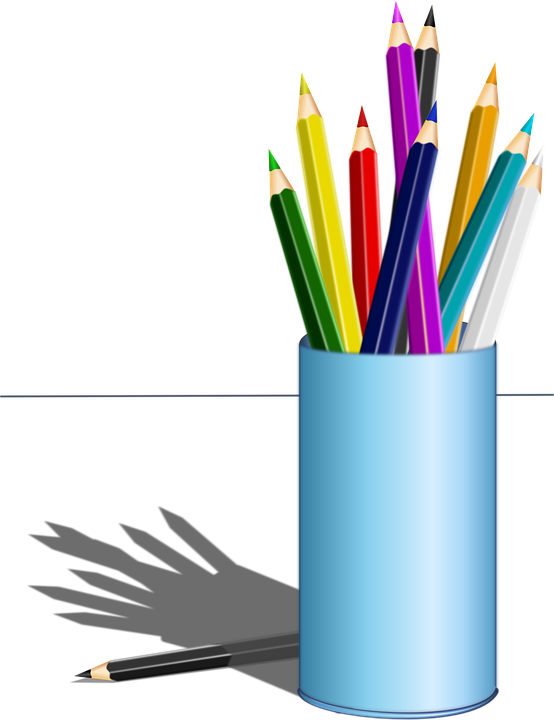 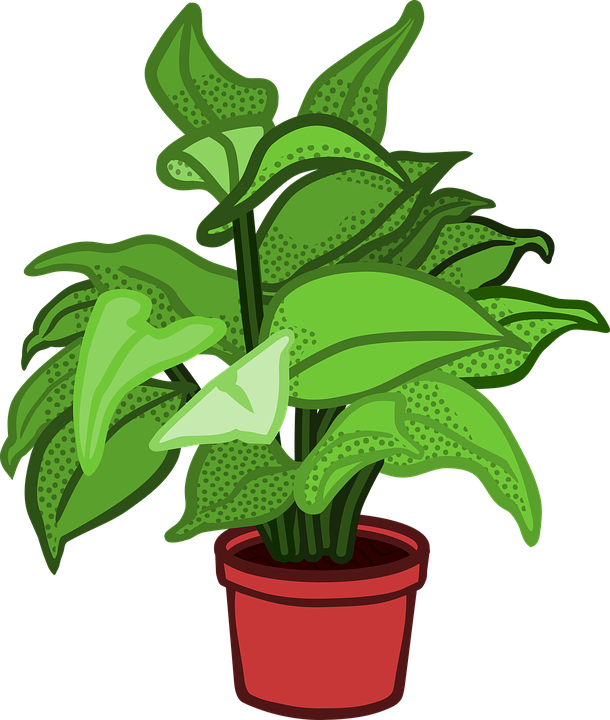 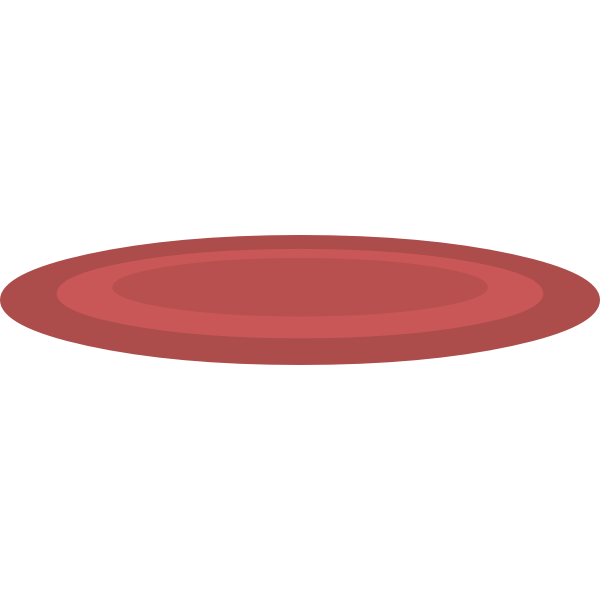 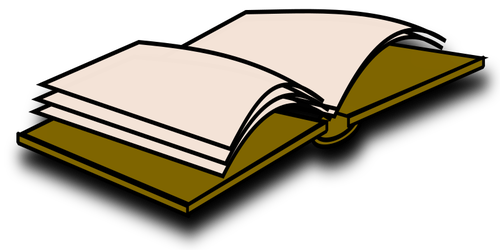 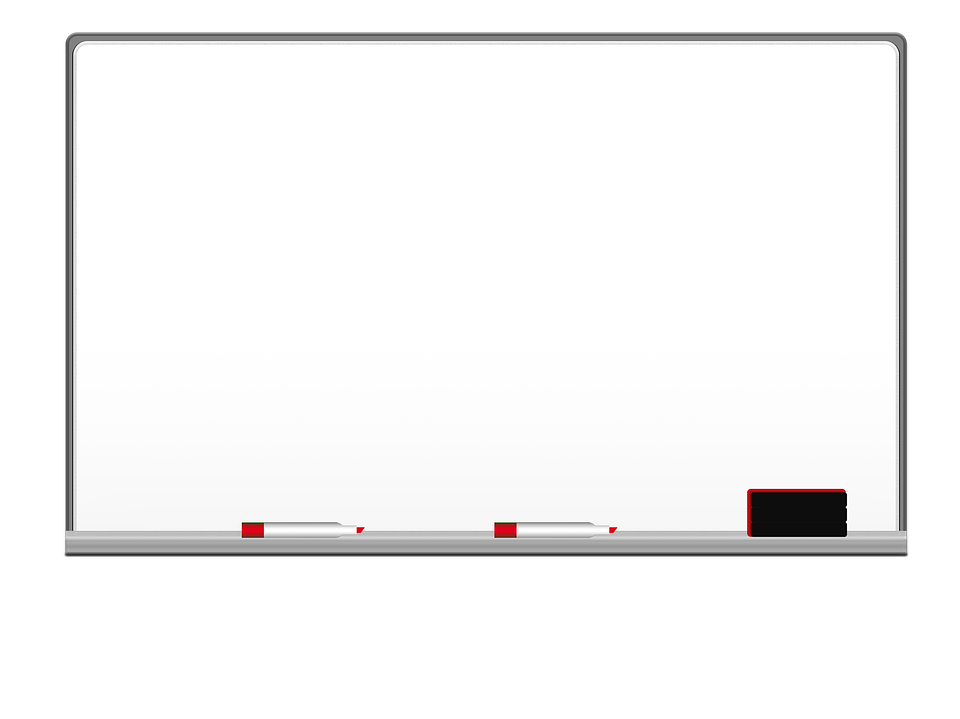 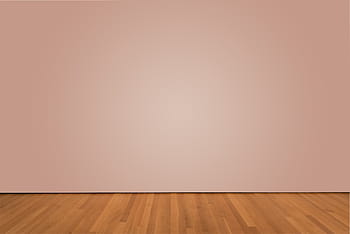 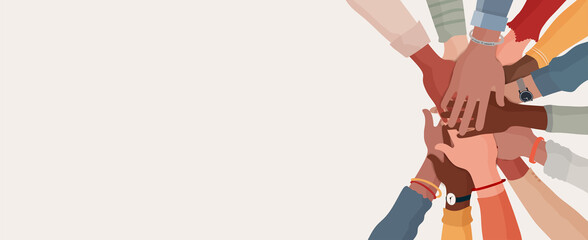 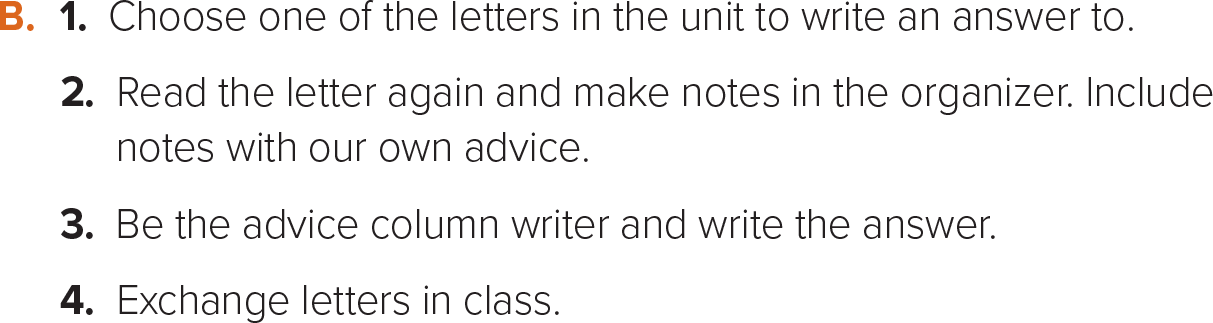 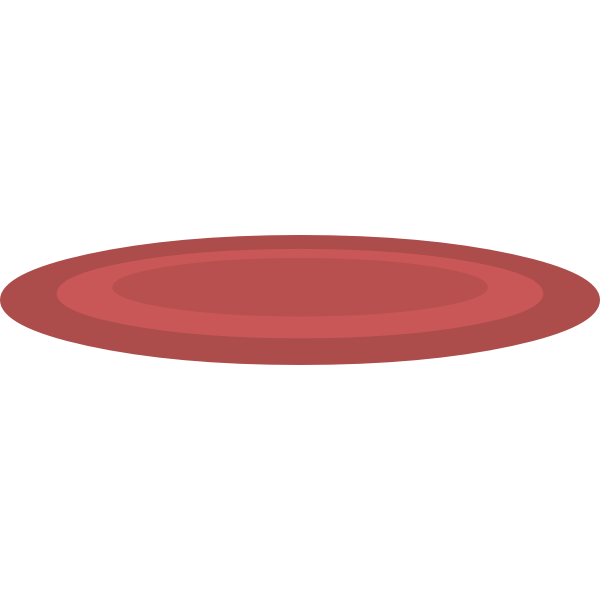 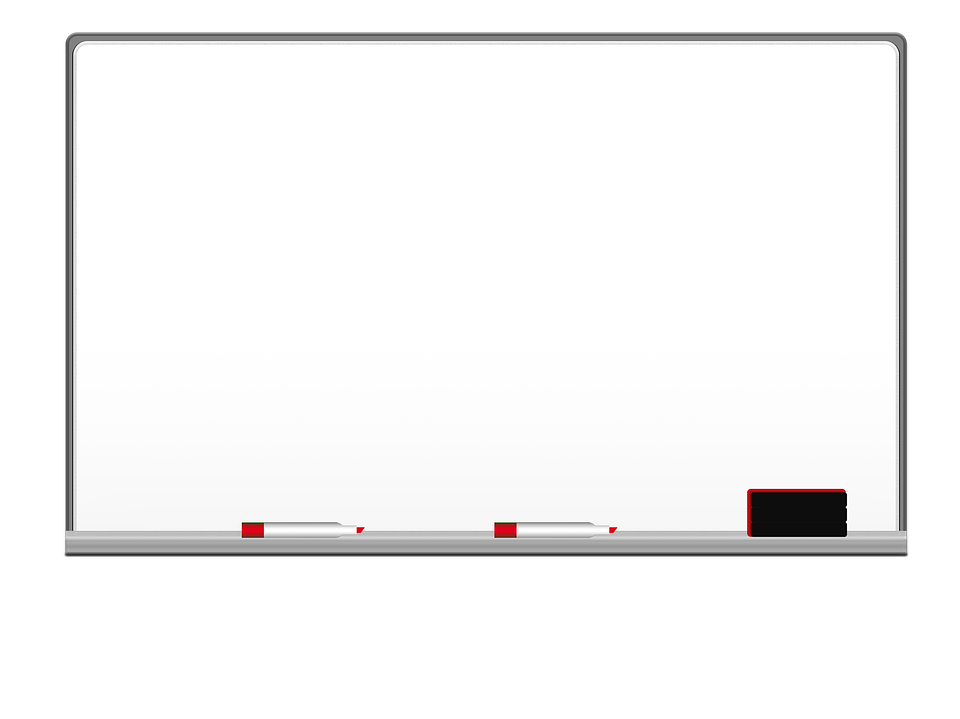 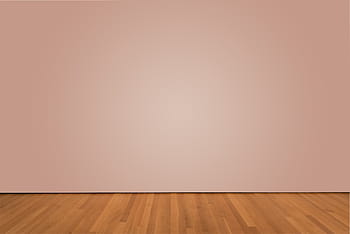 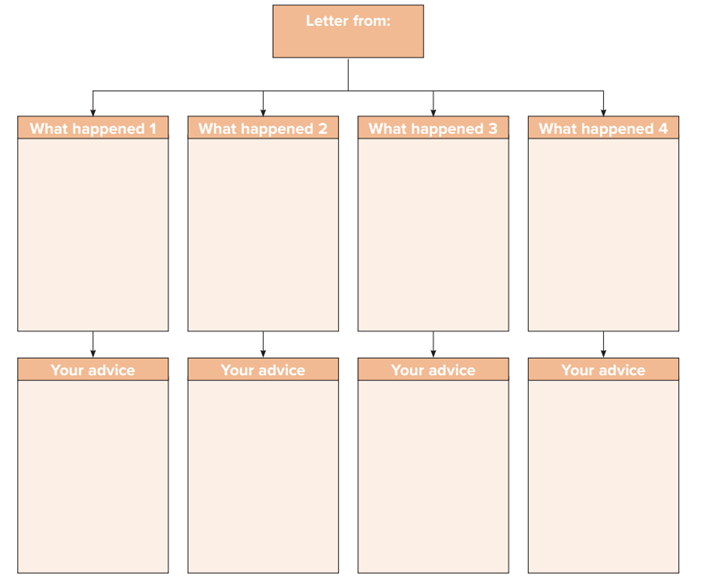 A confused Friend
The writer wishes he didn’t do that with his friend.
His friend threw a twenty-dollar bill at him and walked away.
He asked his friend to give him back the money in public but his friend was  embarrassed by that.
He lent his friend money.
You shouldn’t blame yourself for that. One day, you will meet again and become good friends.
I think that was great to lend him the money.
If I were you, I would call him and apologize for my behavior.
He shouldn’t do that till he understands what you said.
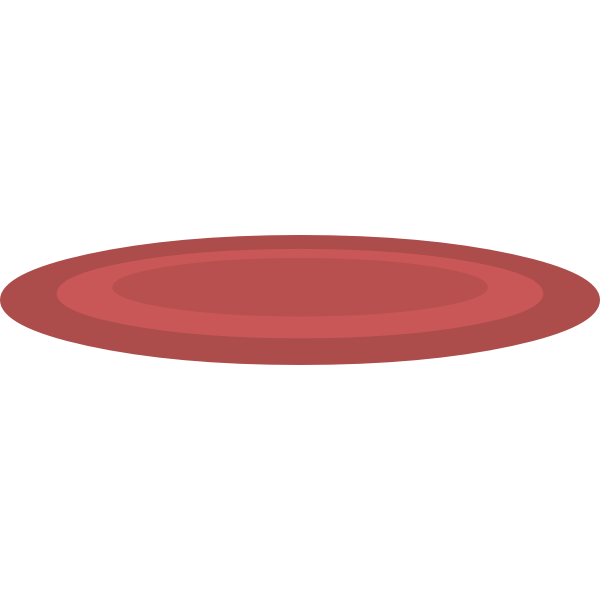 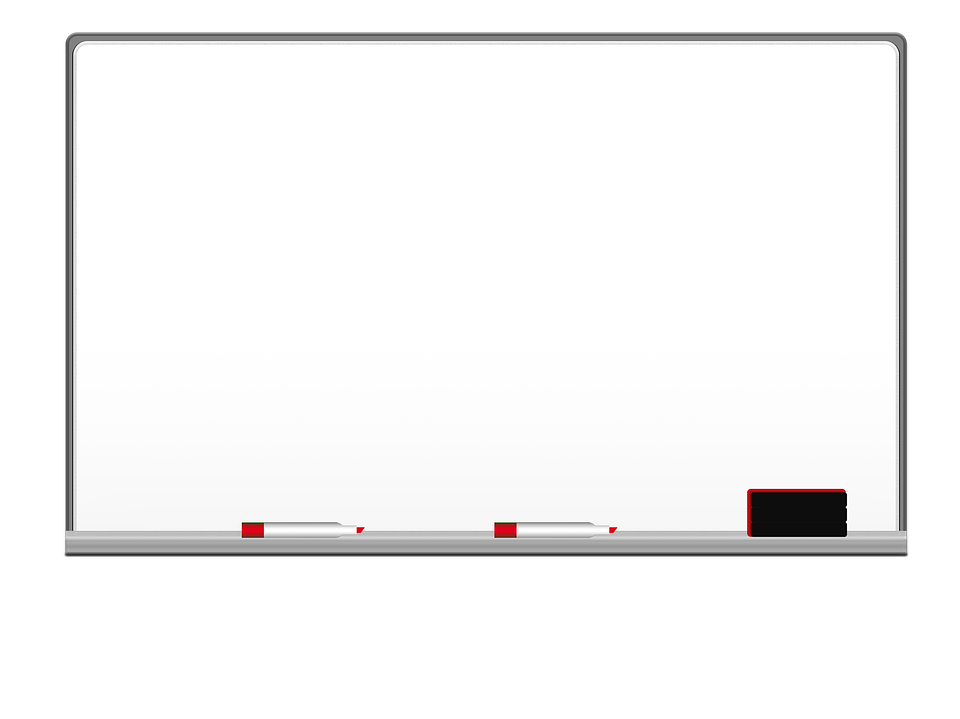 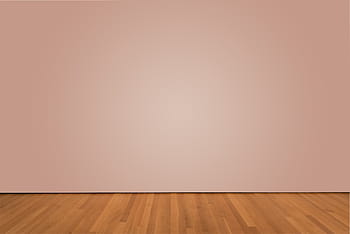 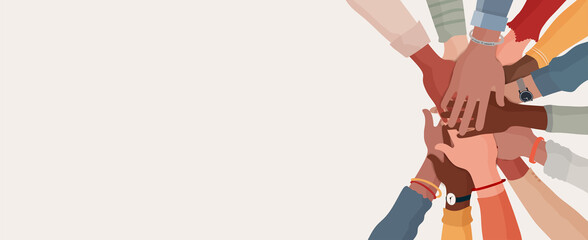 Follow these steps to write a letter of advice
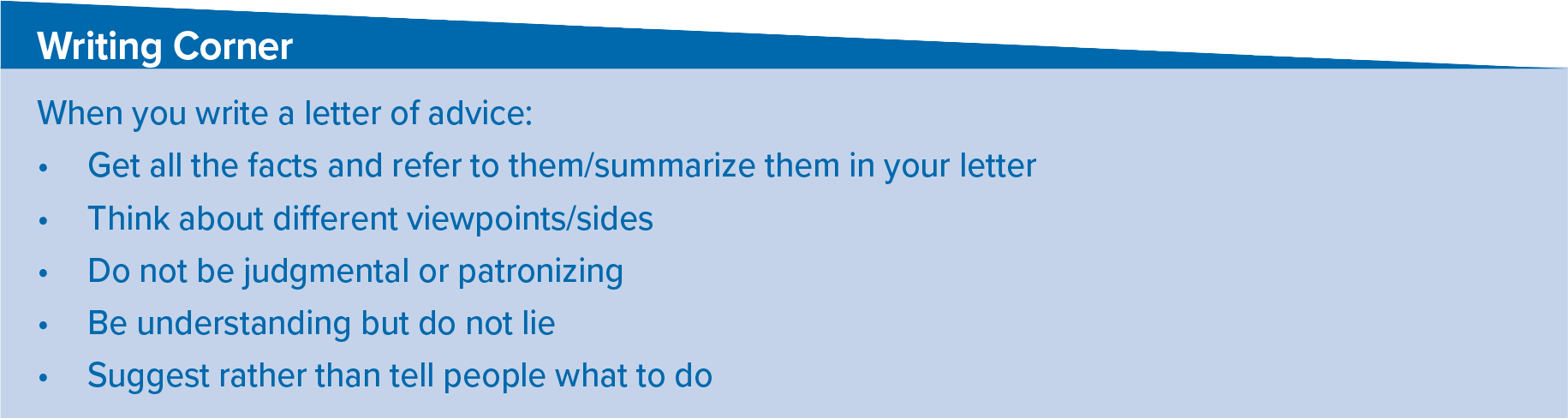 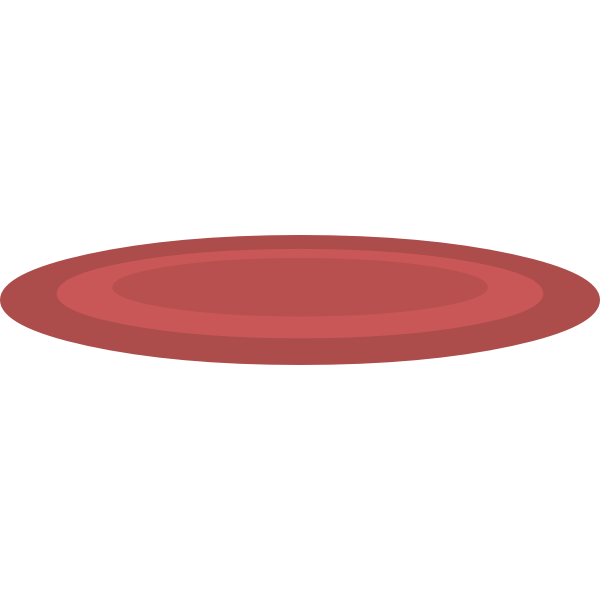 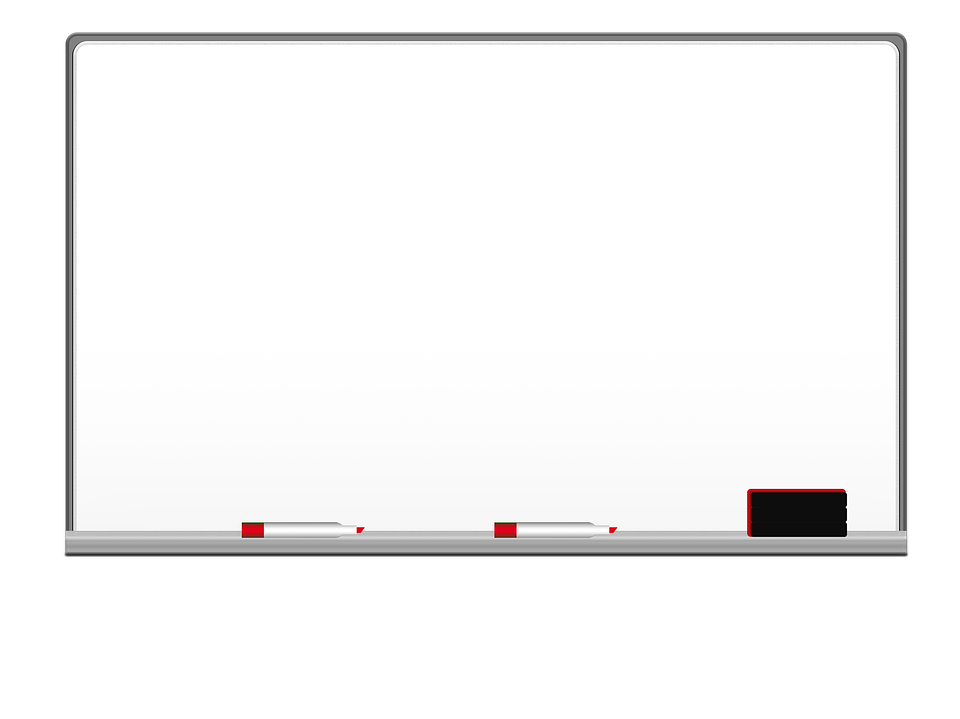 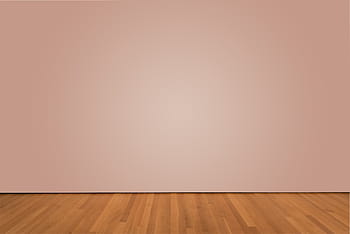 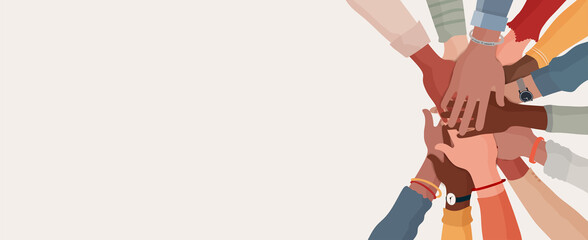 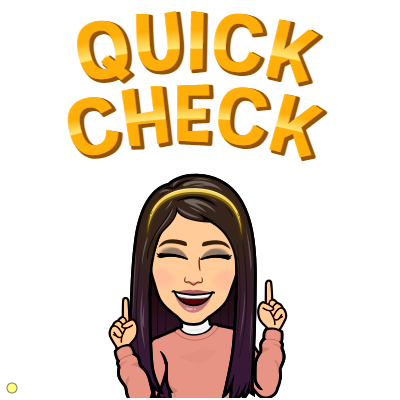 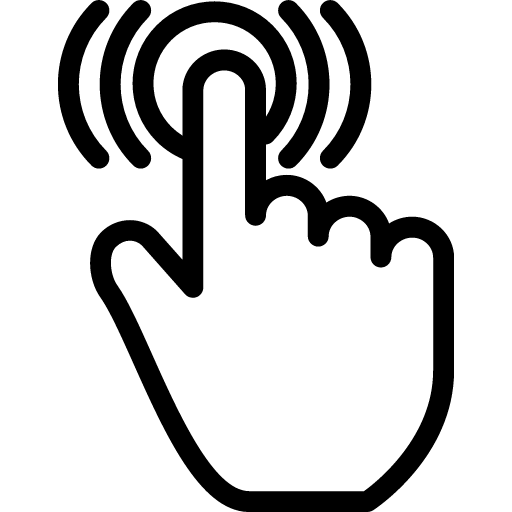 https://wordwall.net/resource/13480120
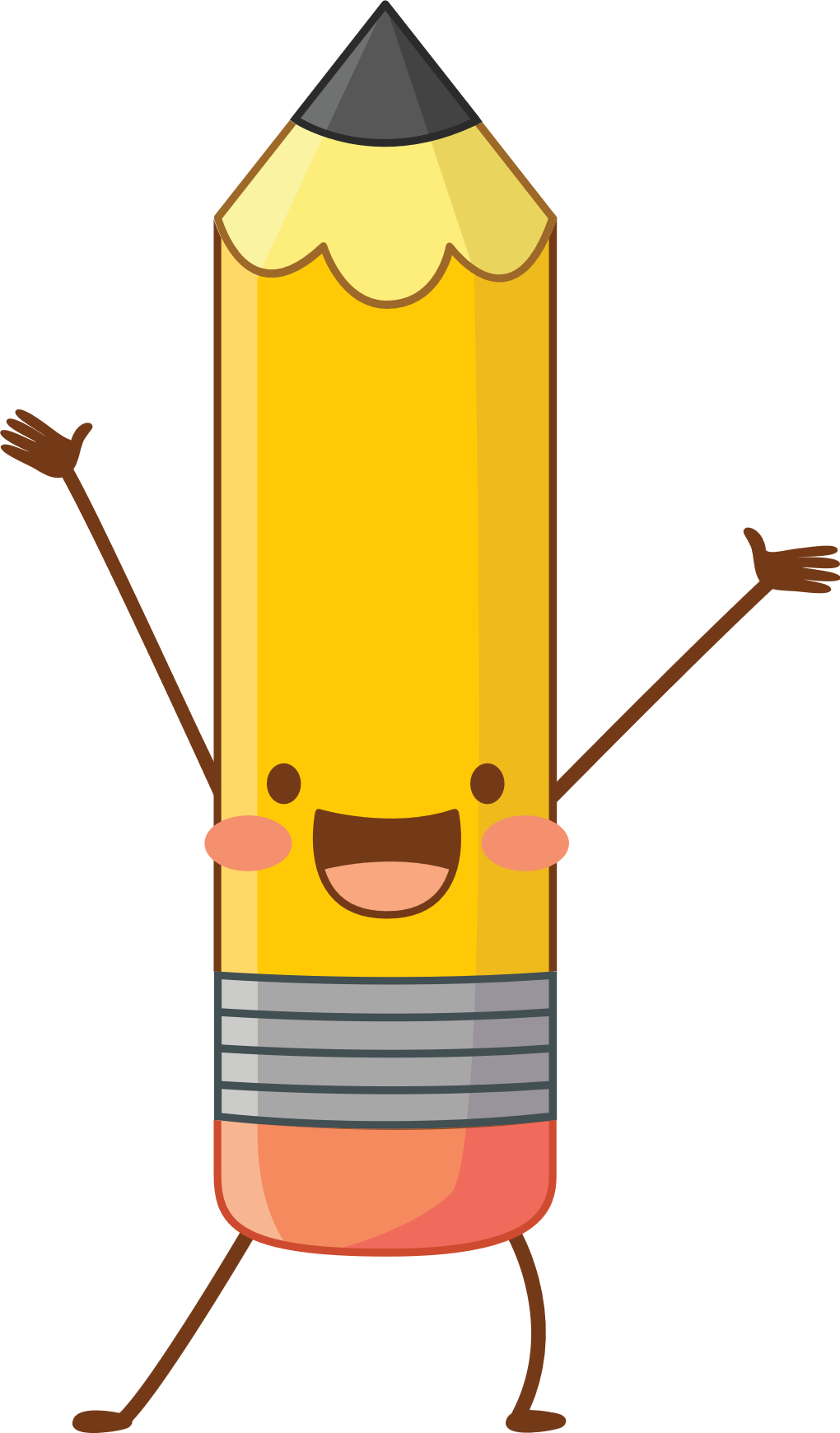 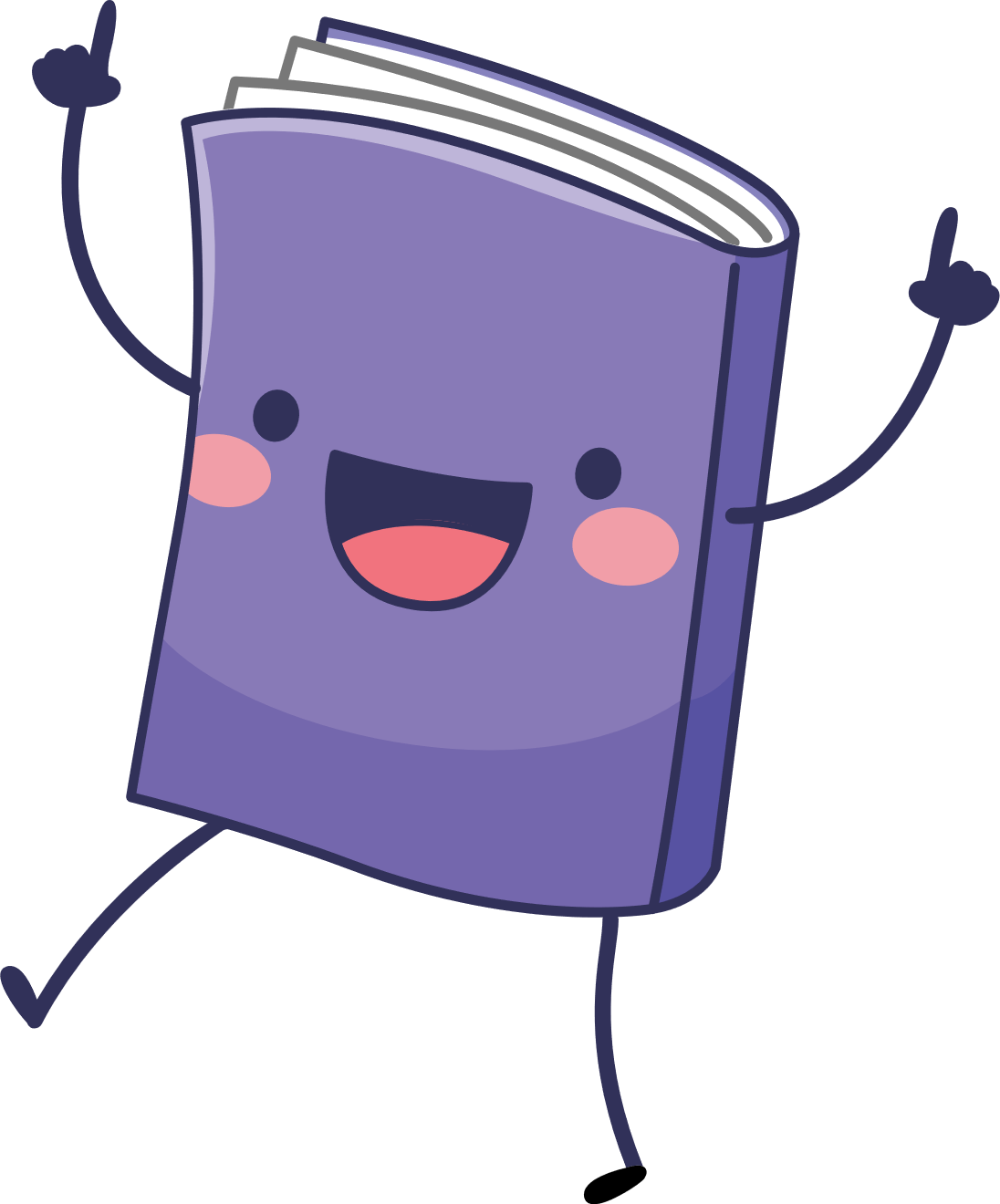 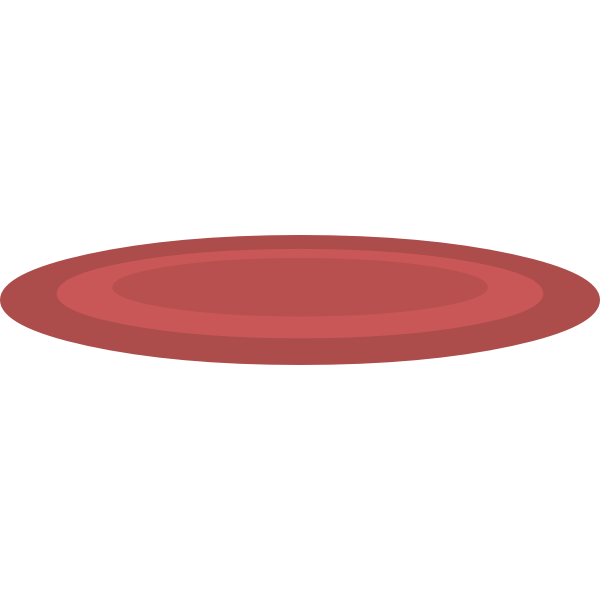 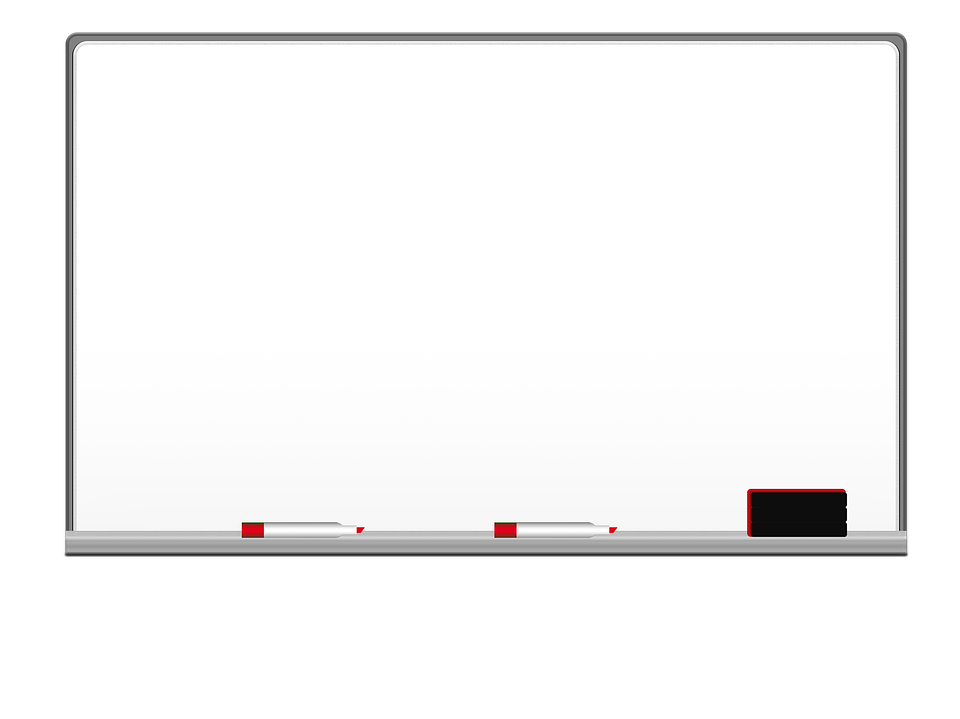 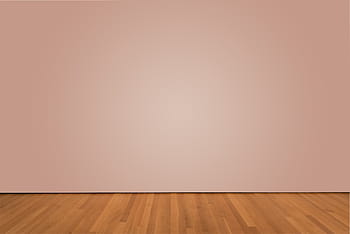 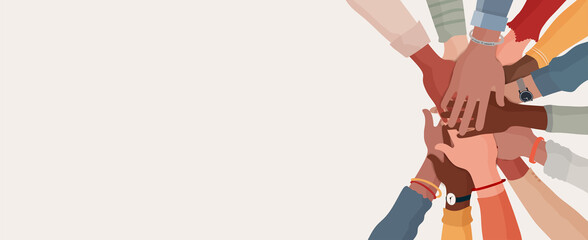 “A true friend is who sees a fault, gives you advice and who defends you in your absence”
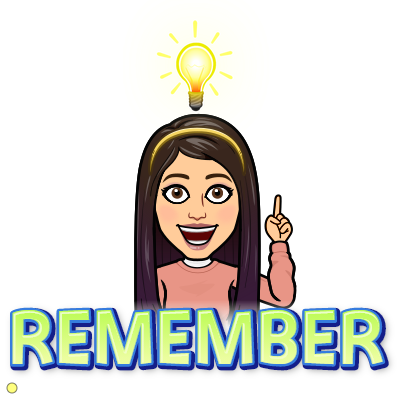 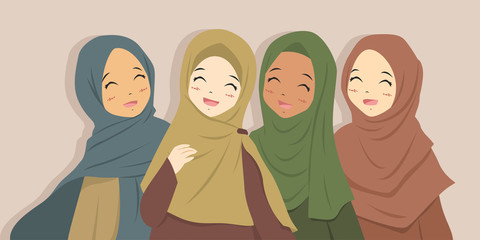 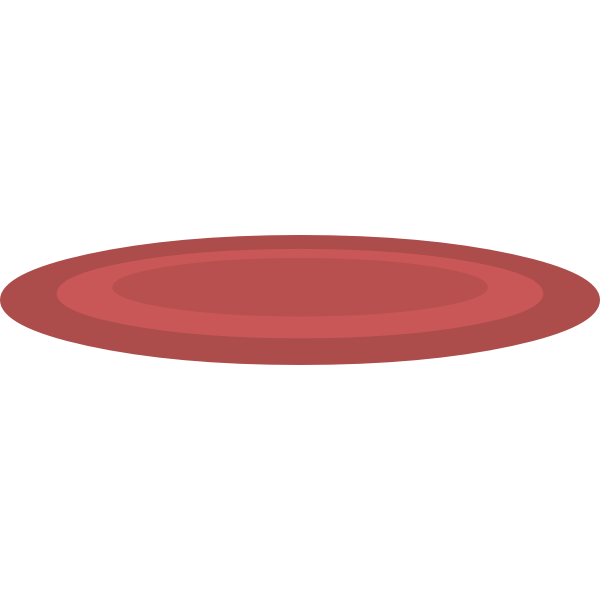 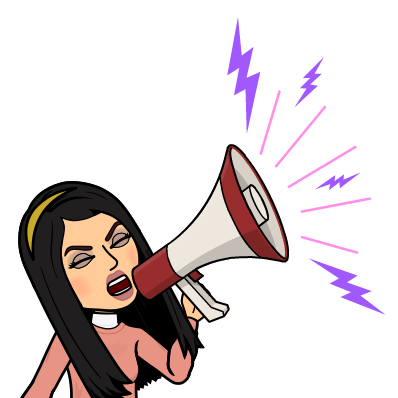 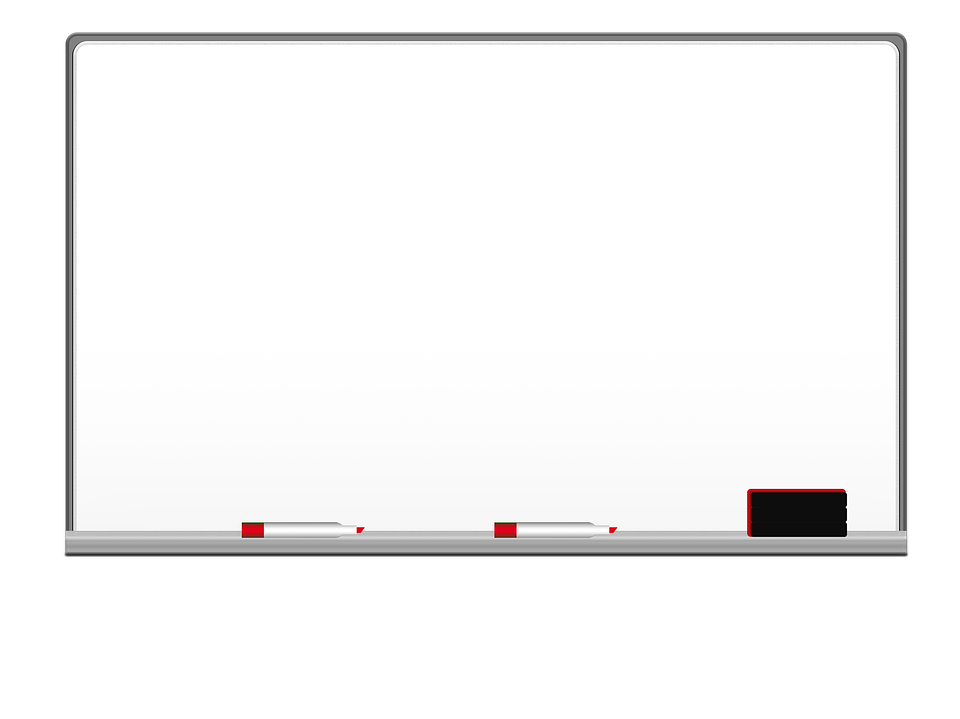 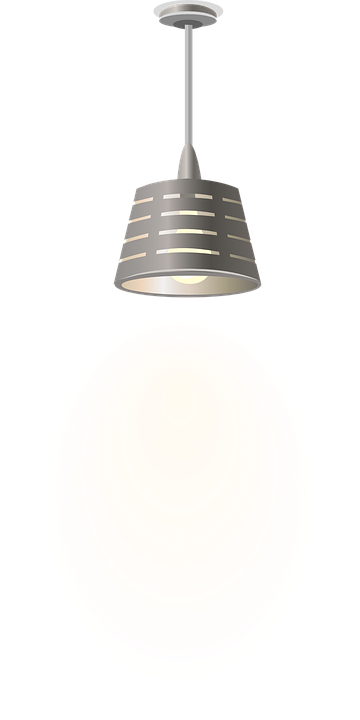 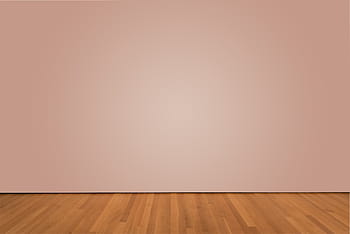 I love English
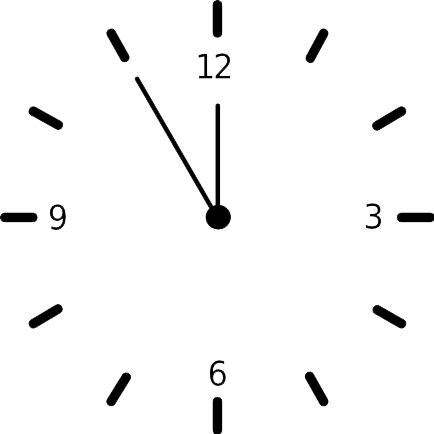 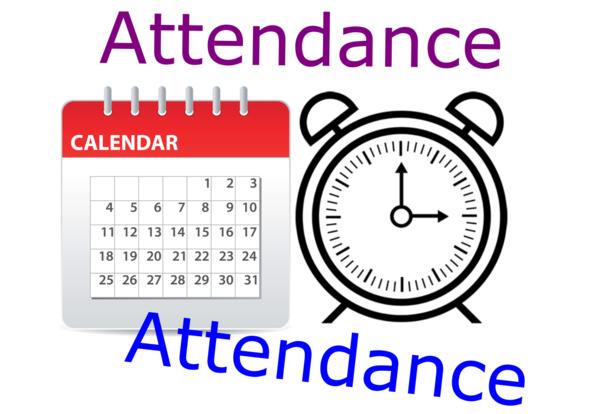 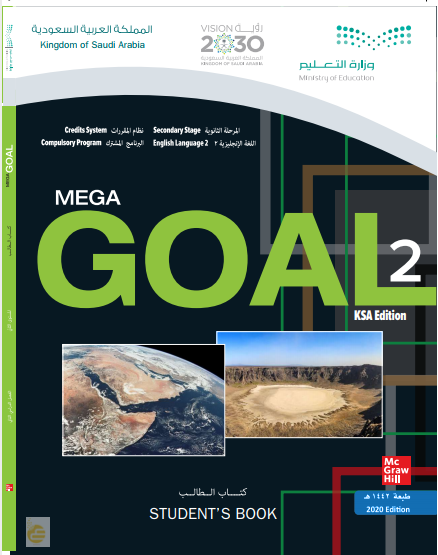 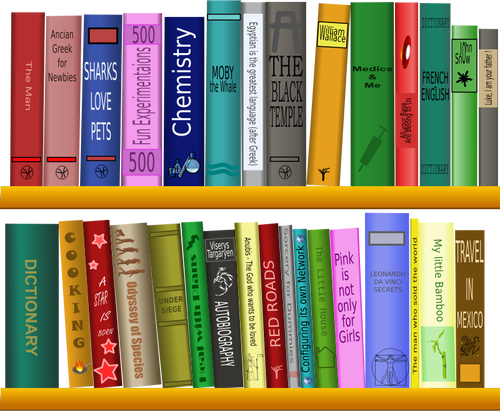 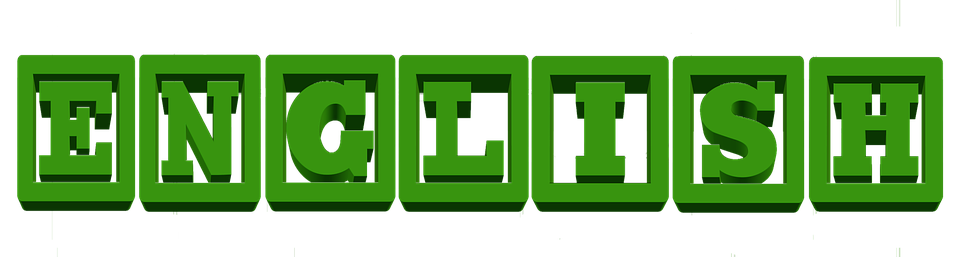 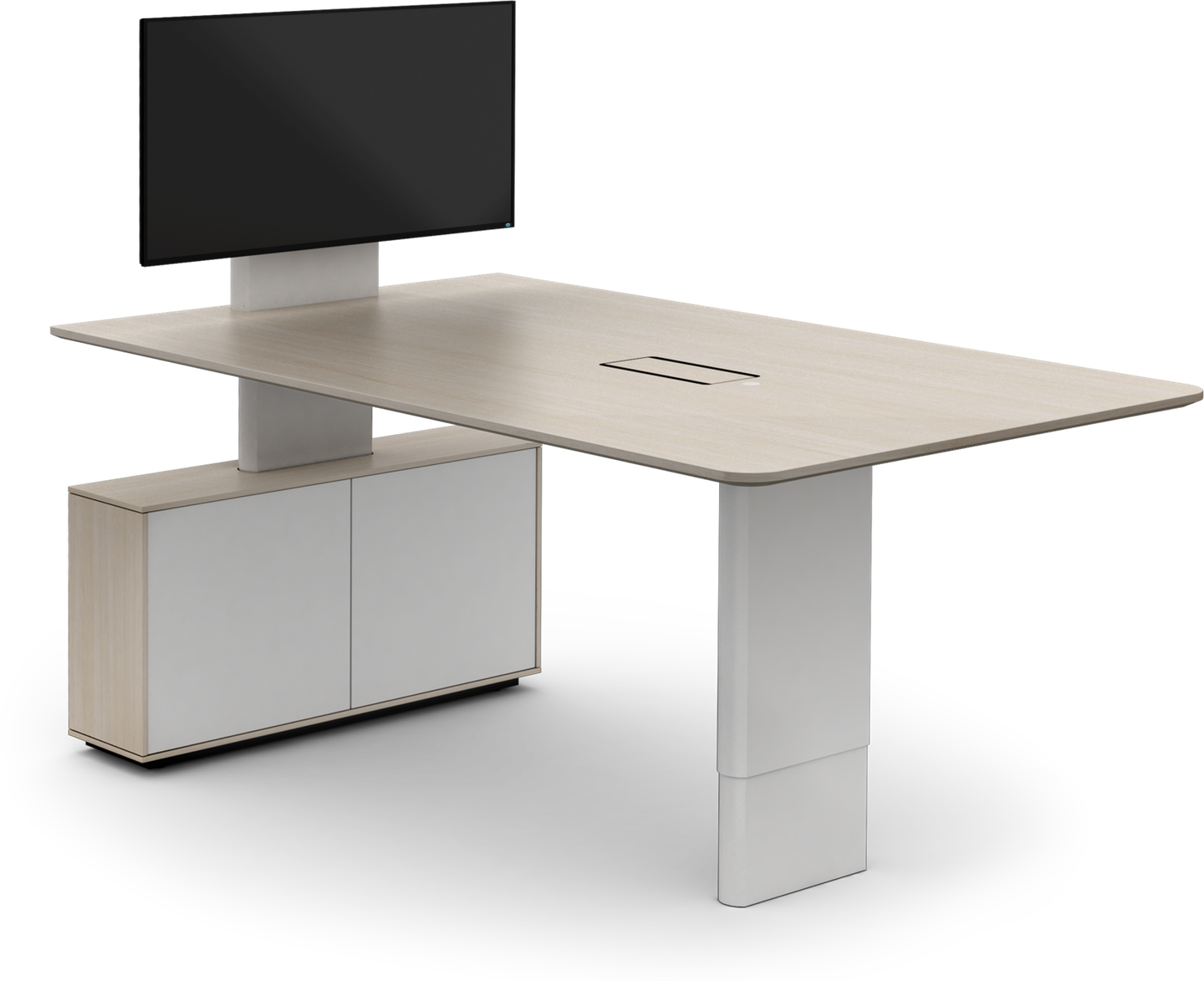 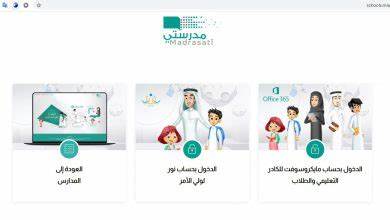 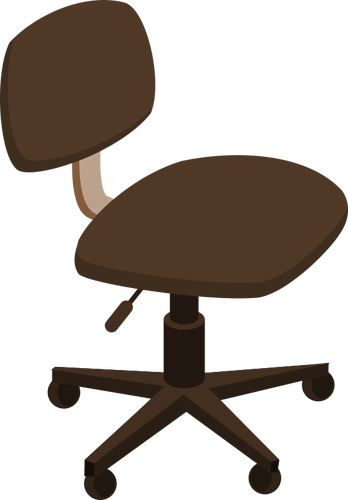 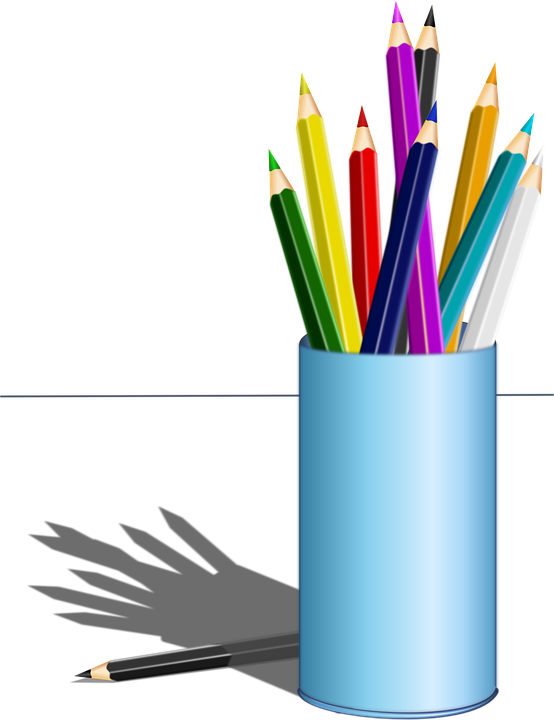 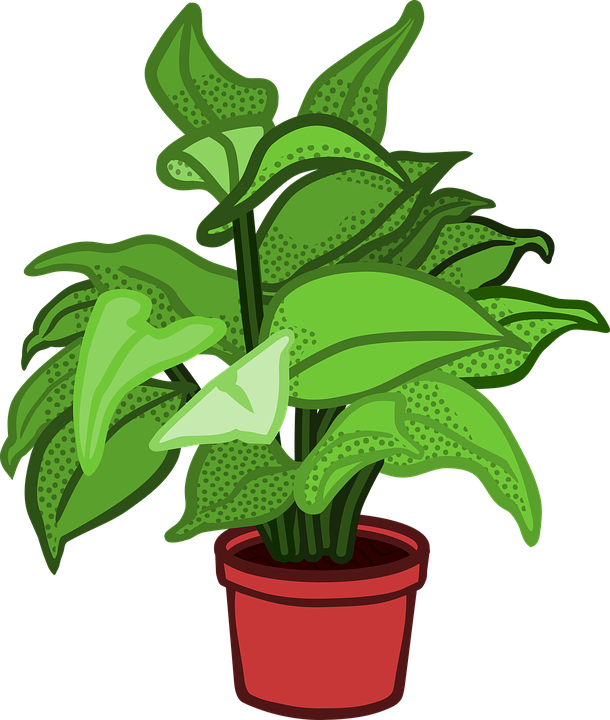 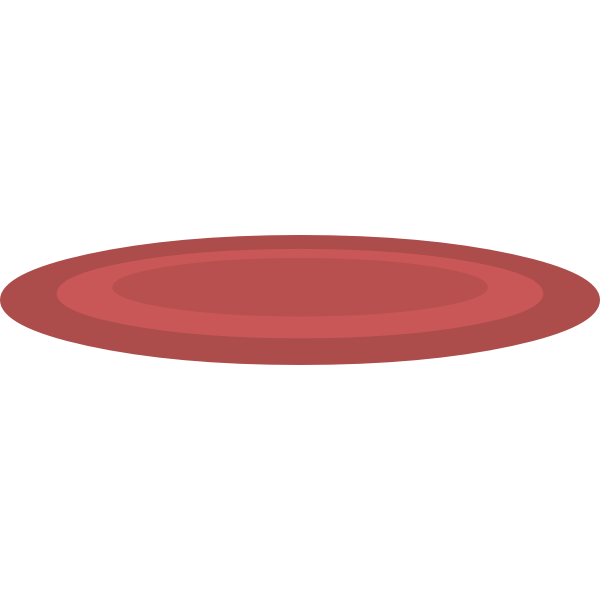 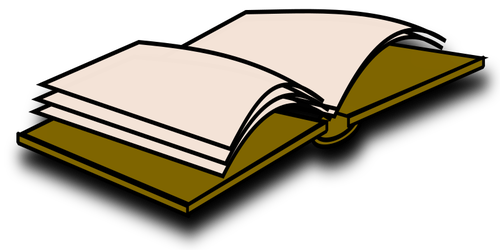 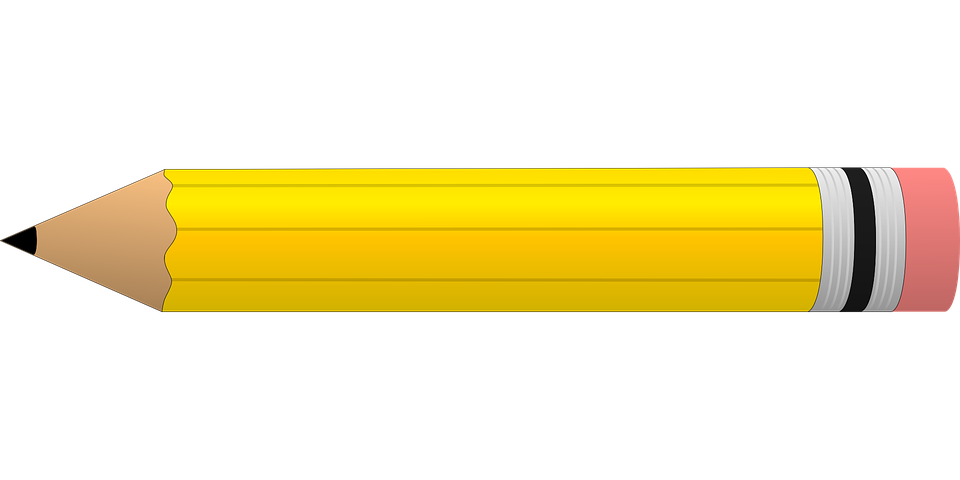 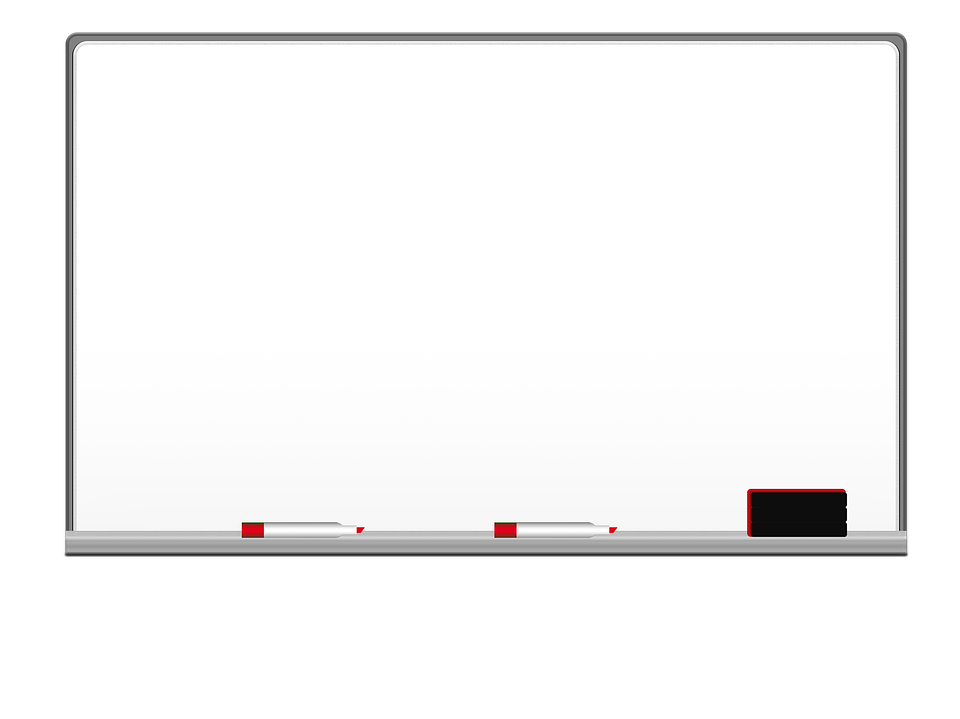 Homework
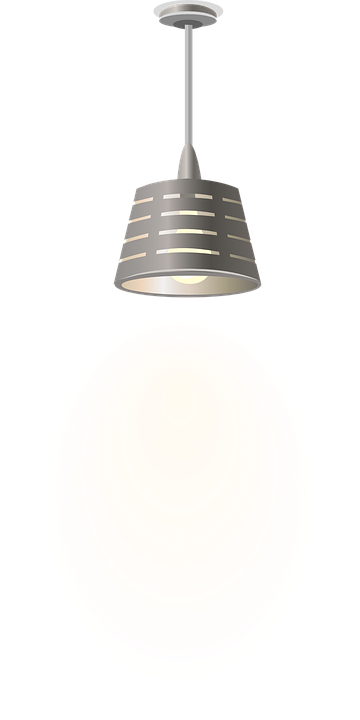 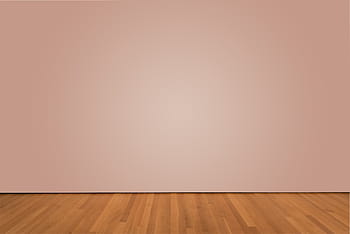 I love English
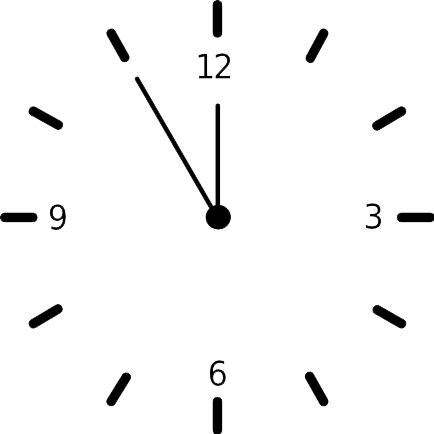 Work Book Page 54
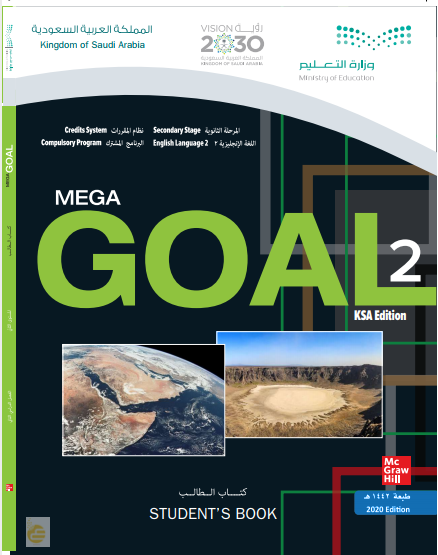 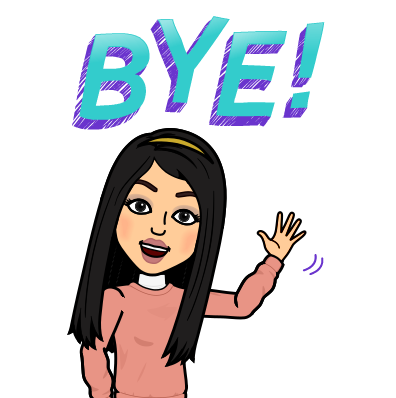 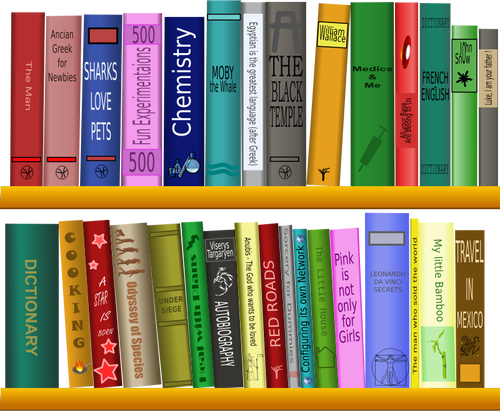 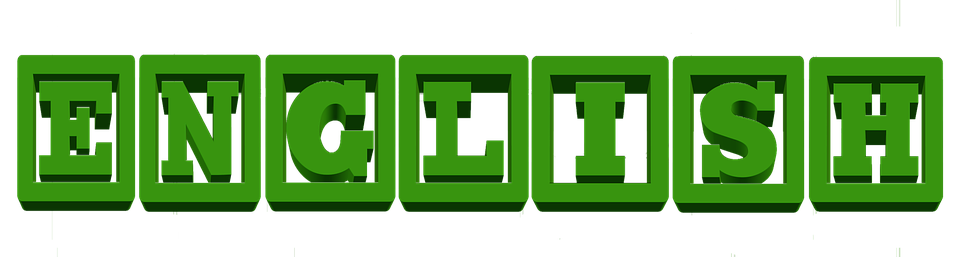 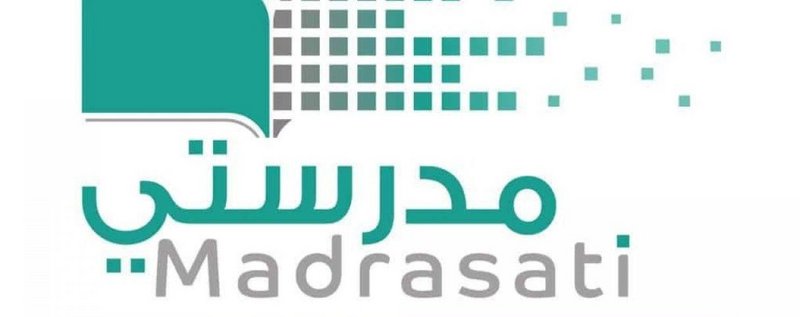 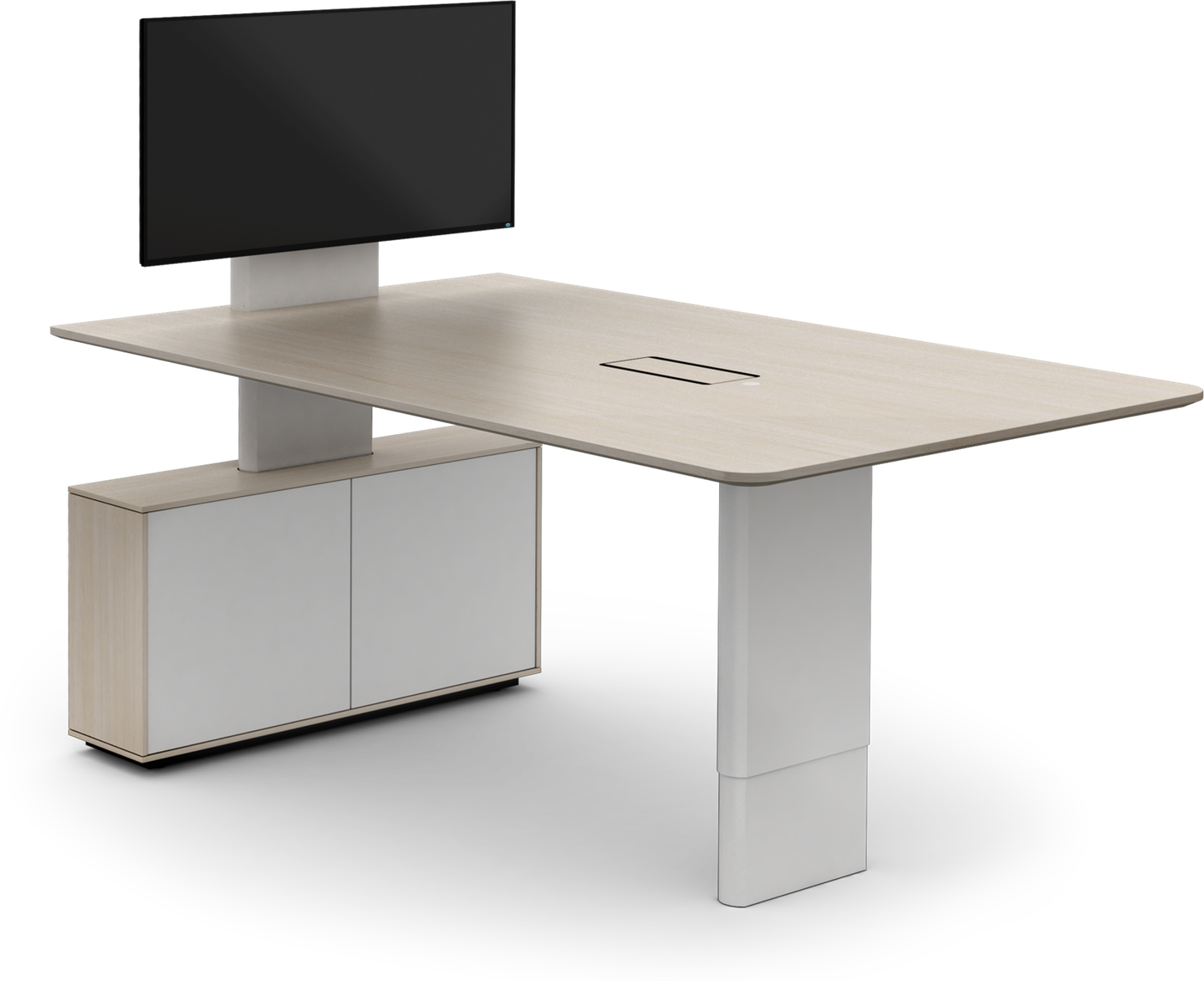 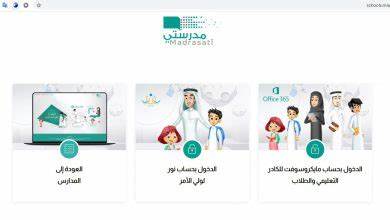 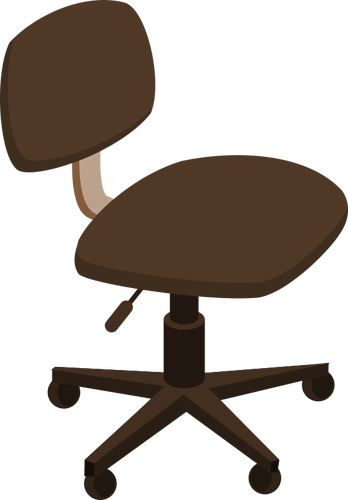 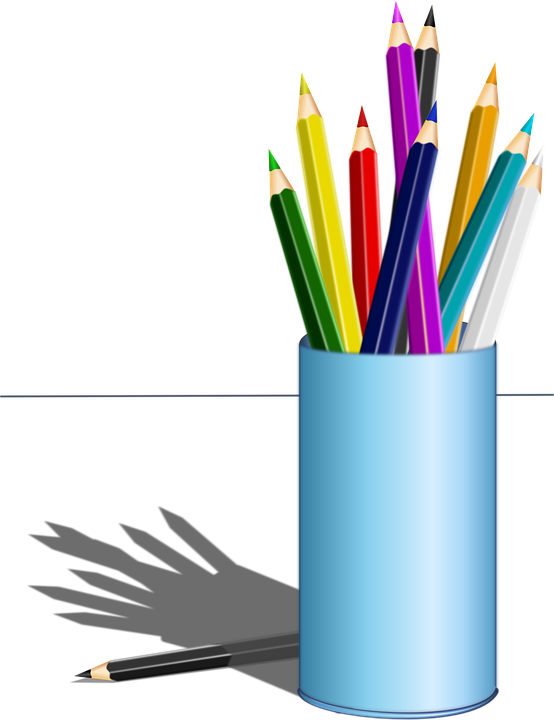 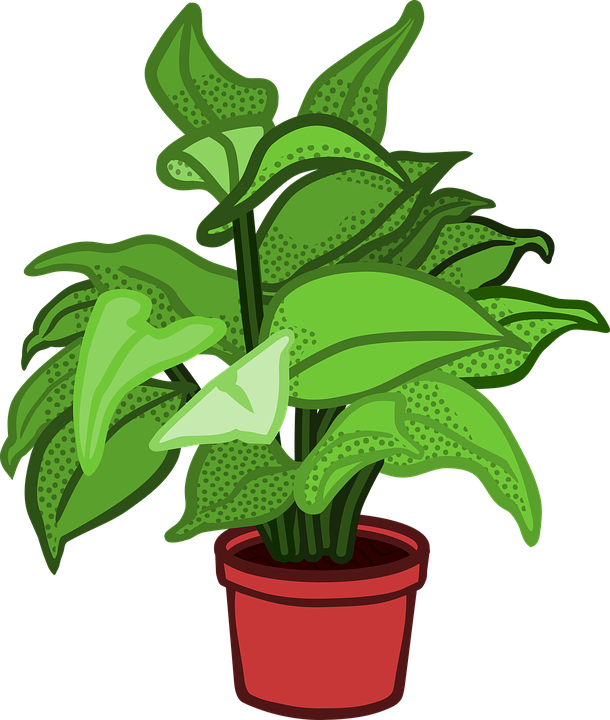 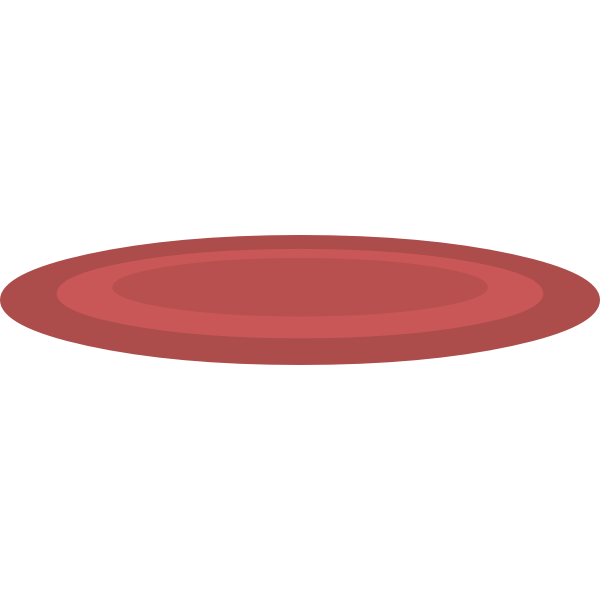 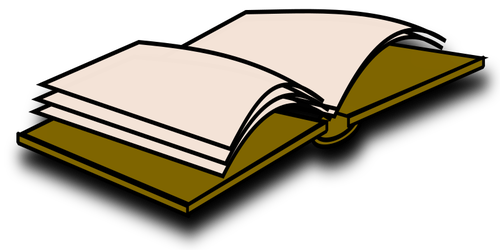 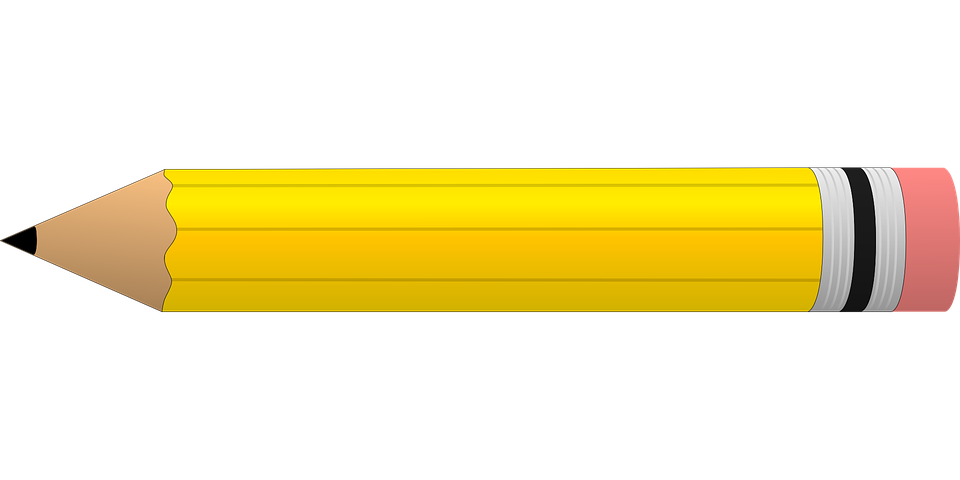 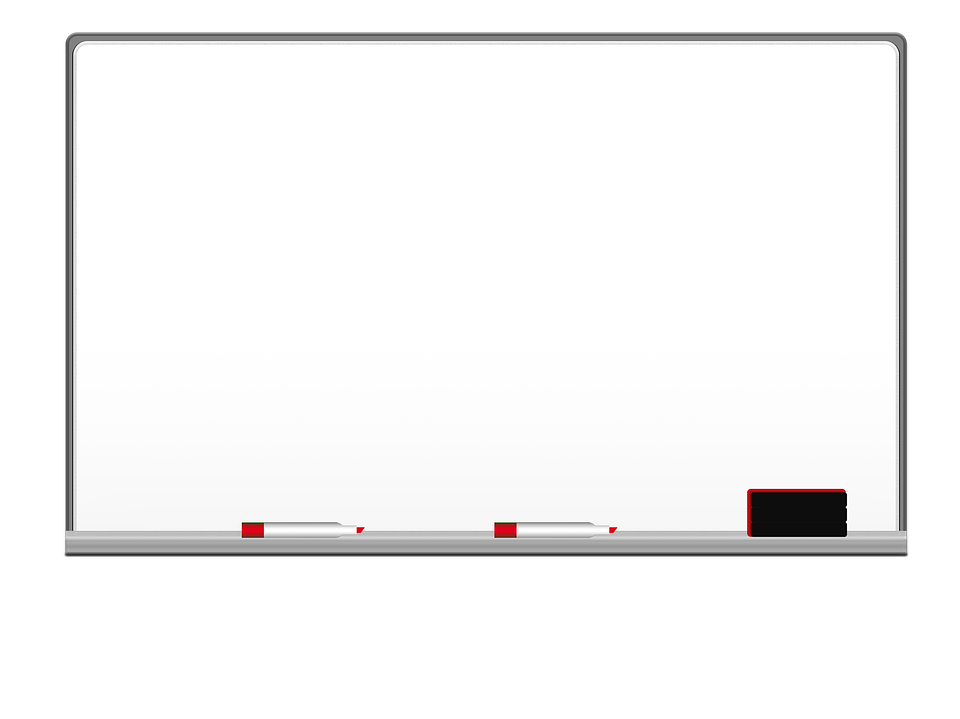 Homework
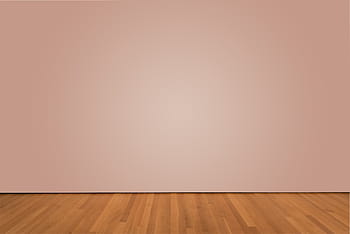 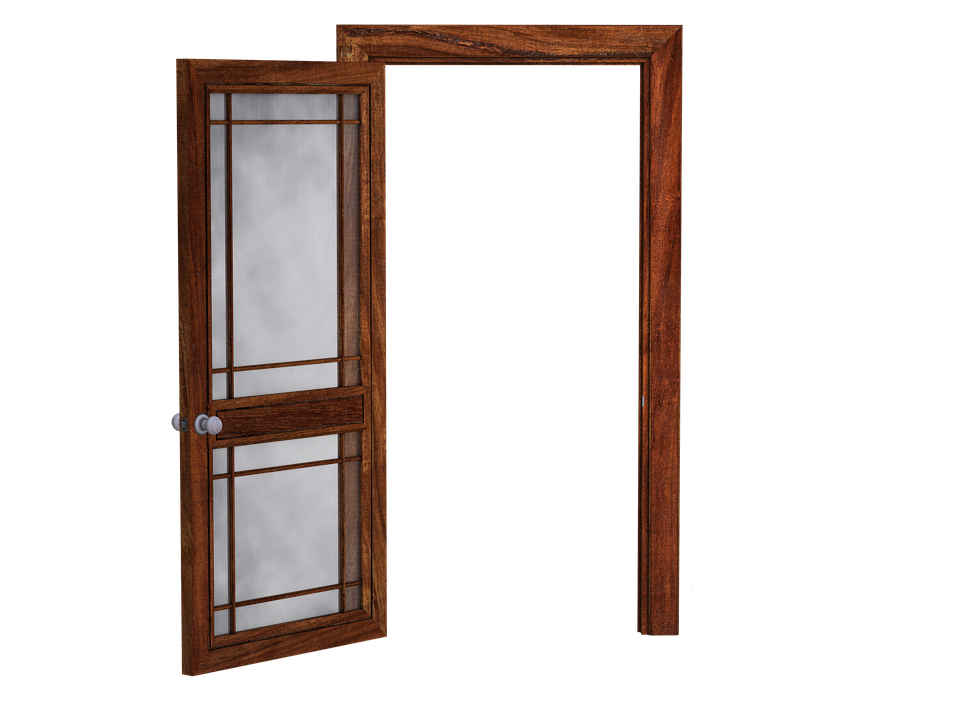 Work Book Page 54
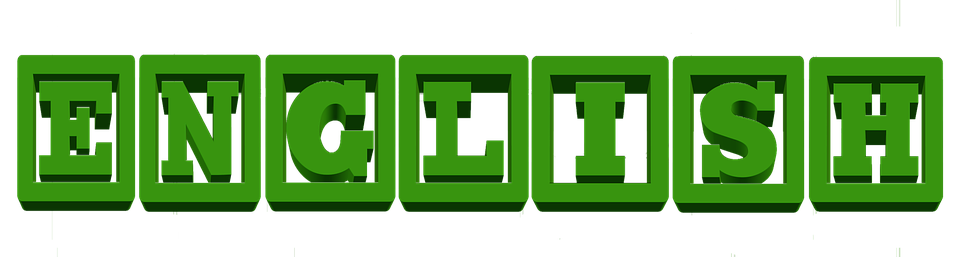 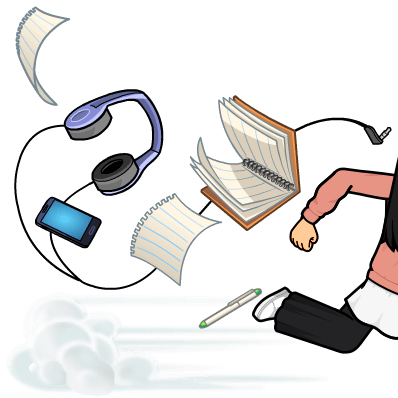 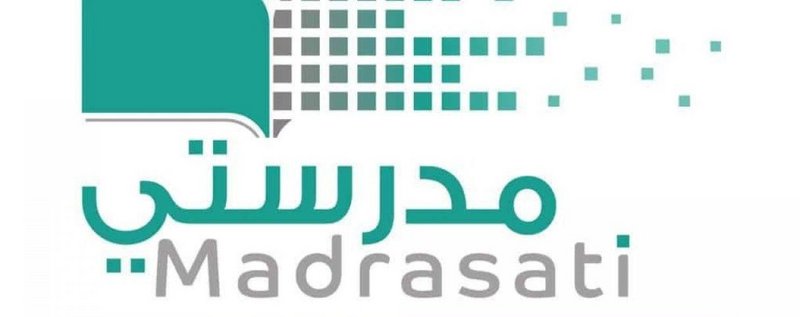 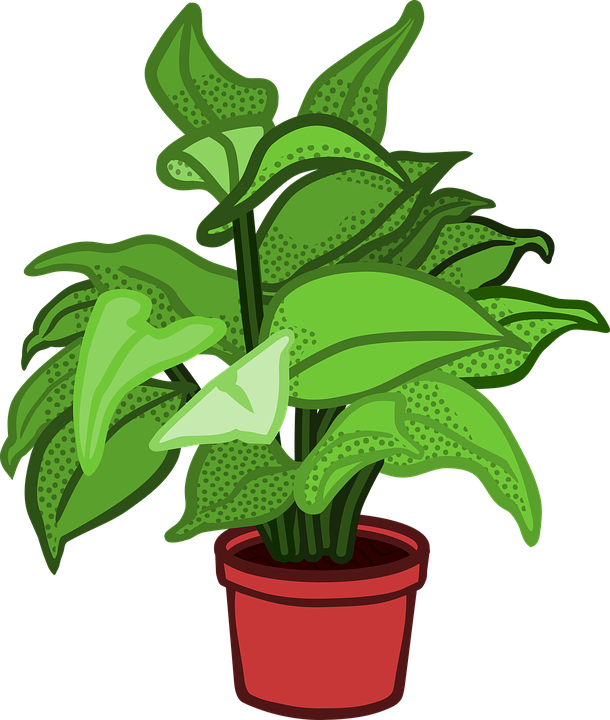 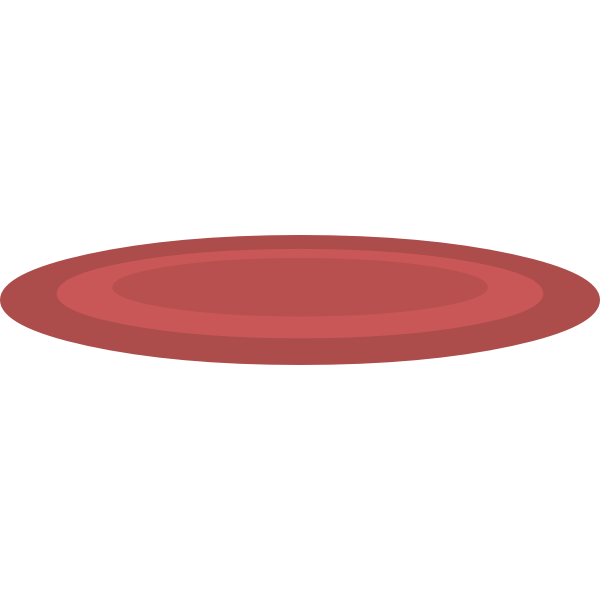 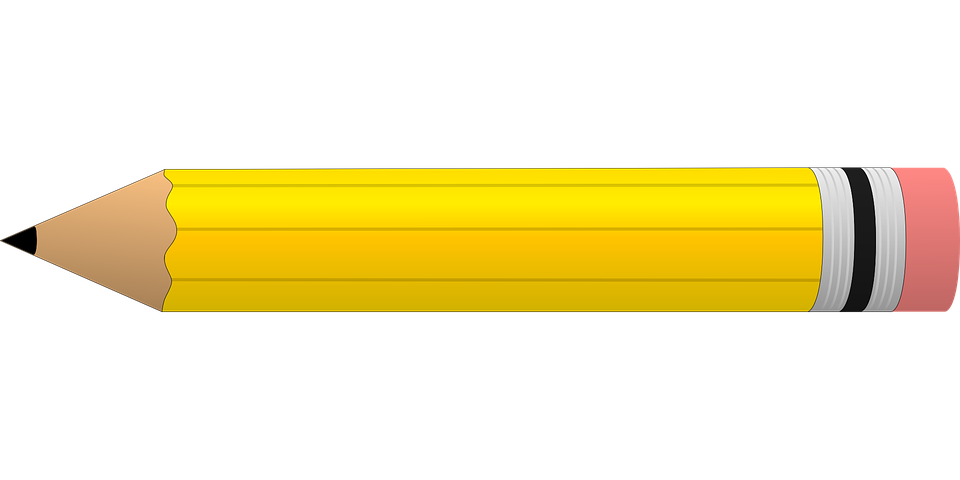 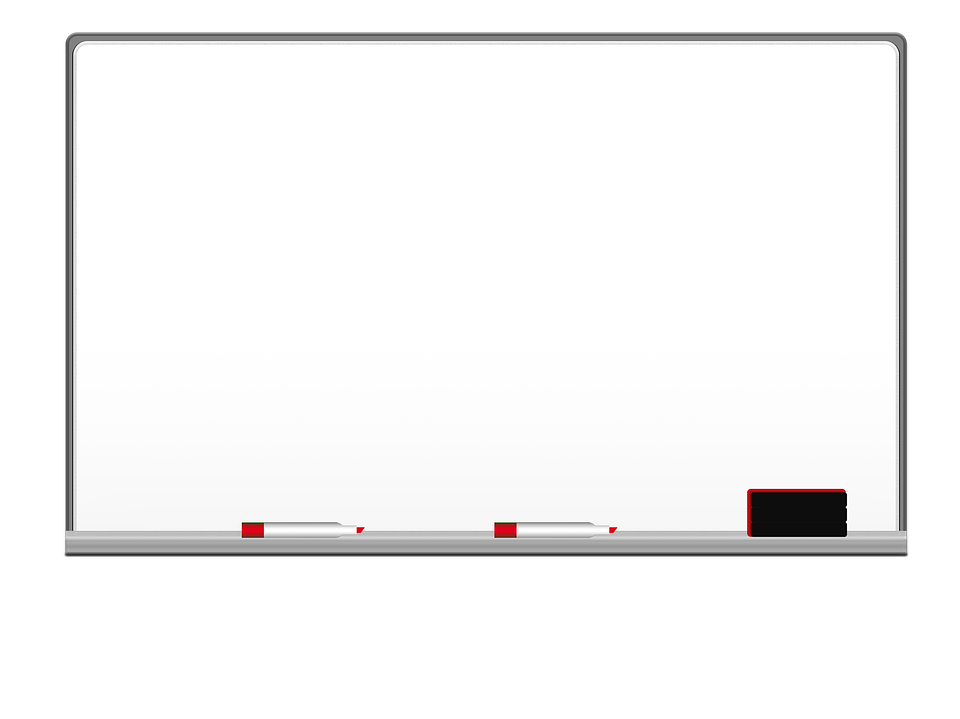 Homework
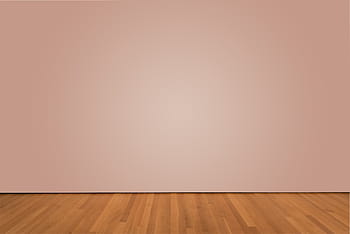 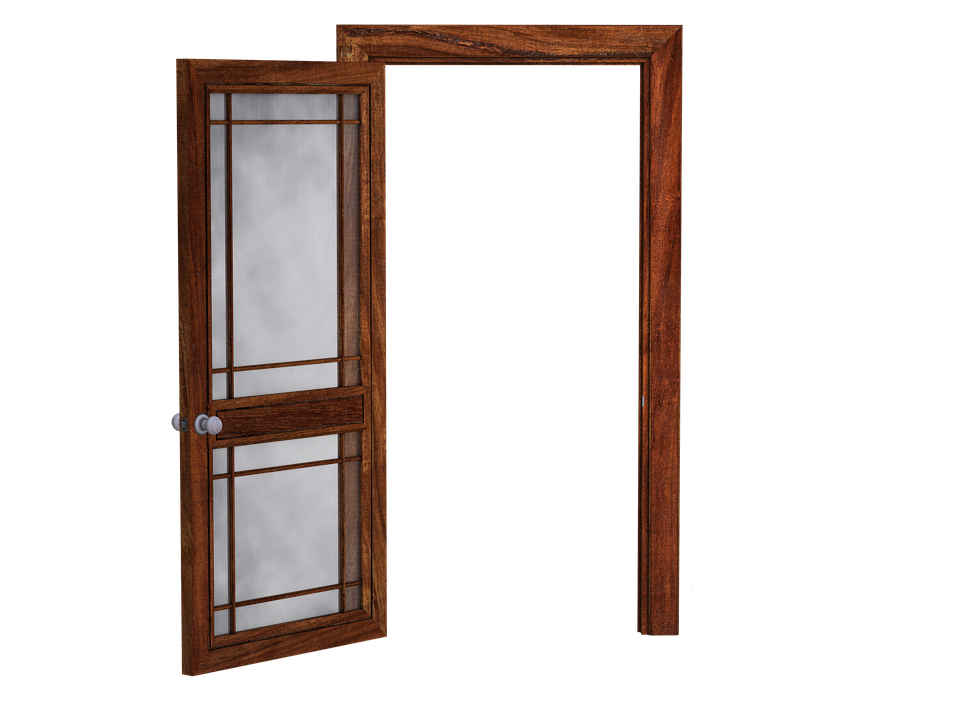 Work Book Page 54
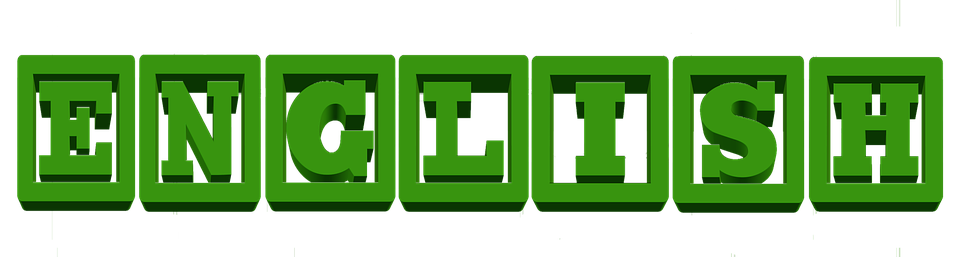 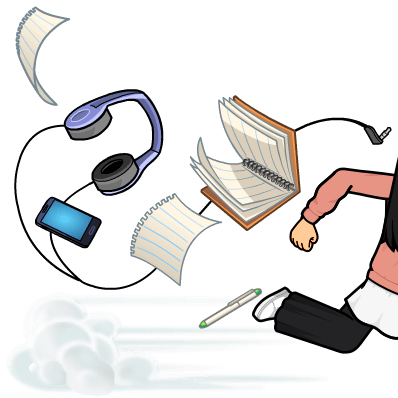 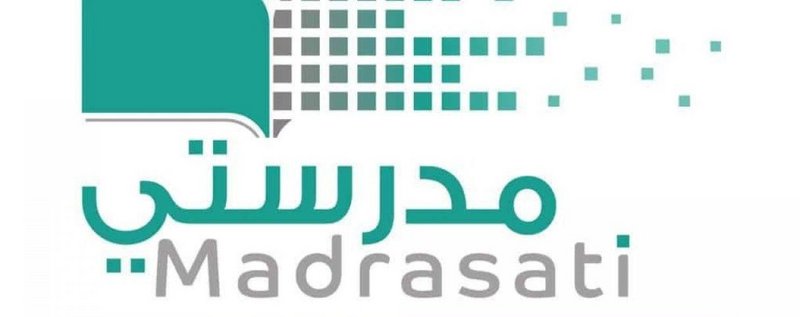 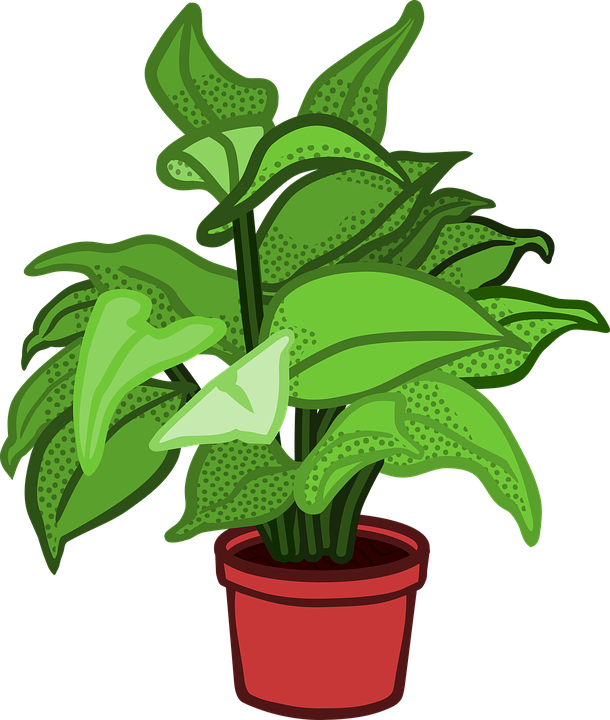 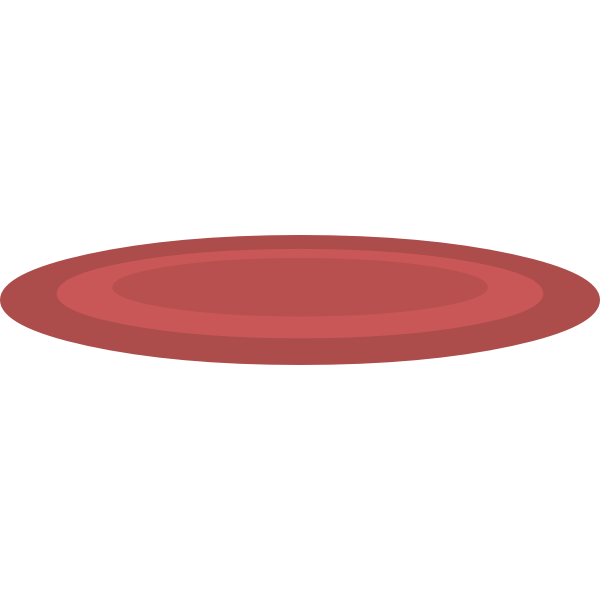 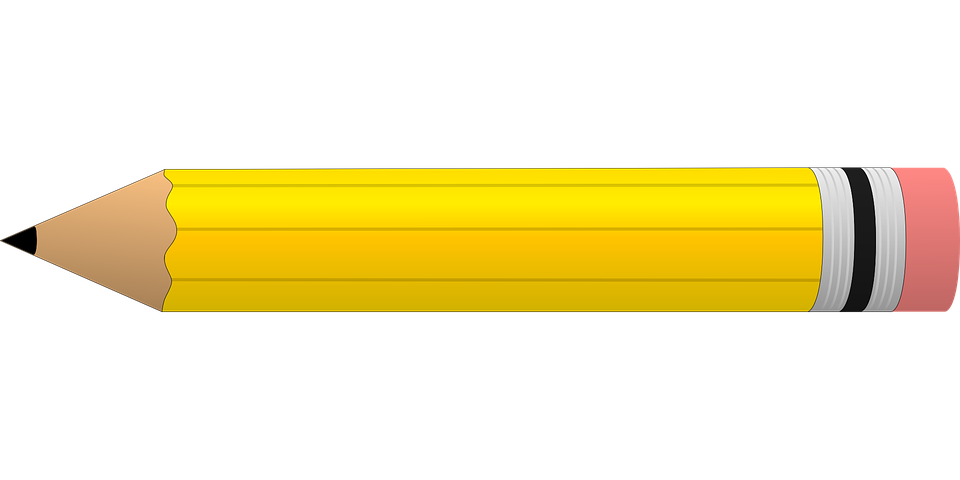 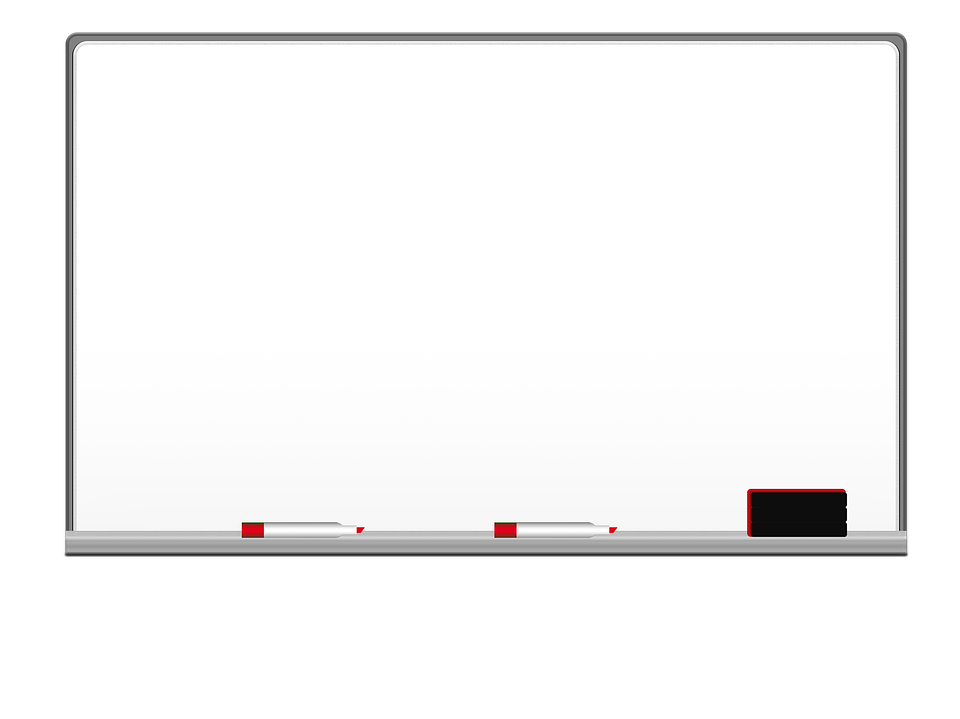 Homework
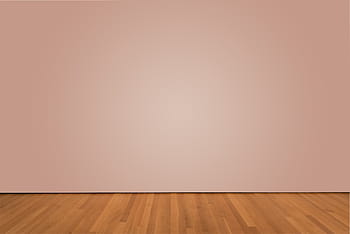 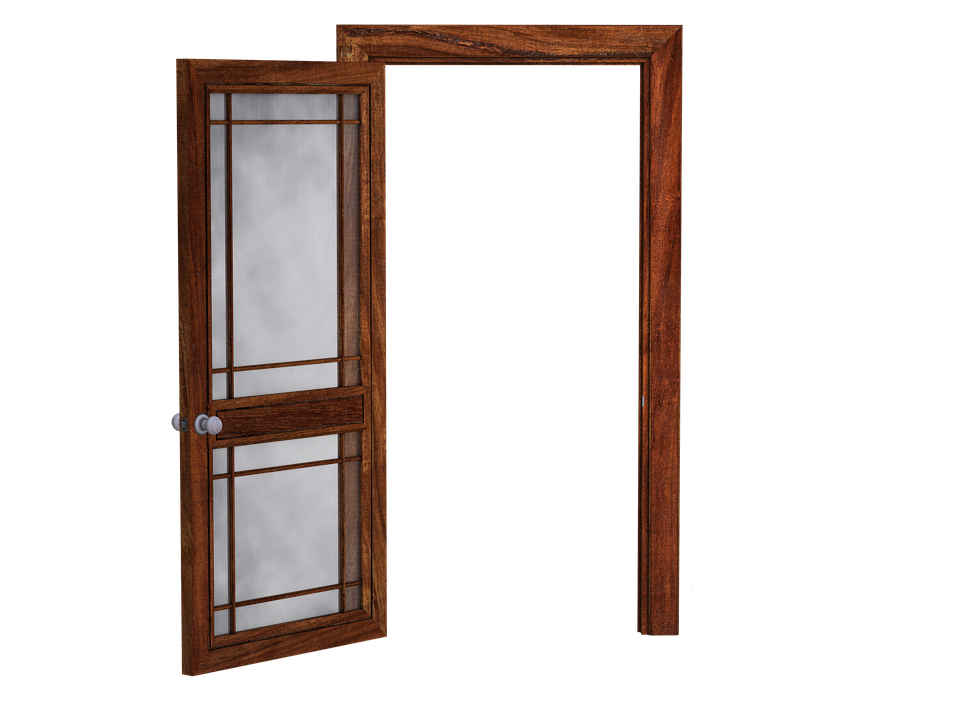 Work Book Page 54
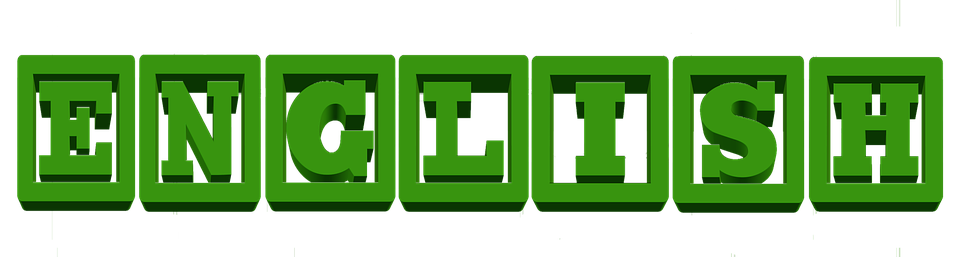 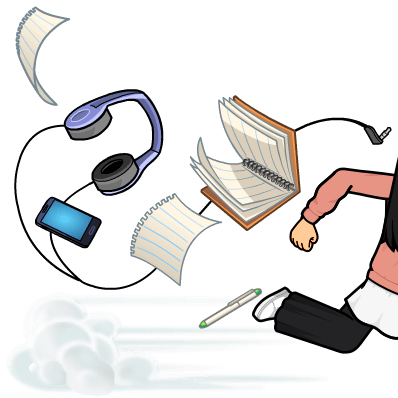 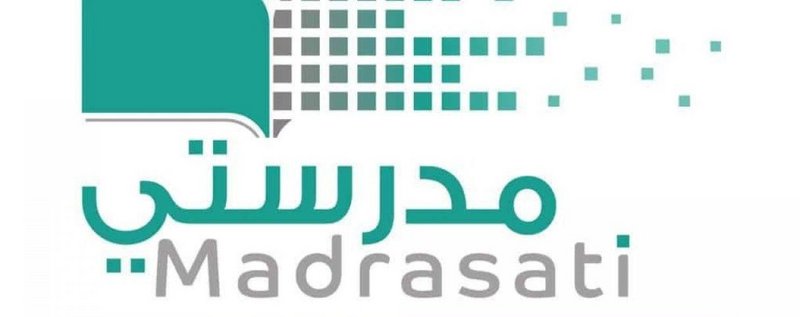 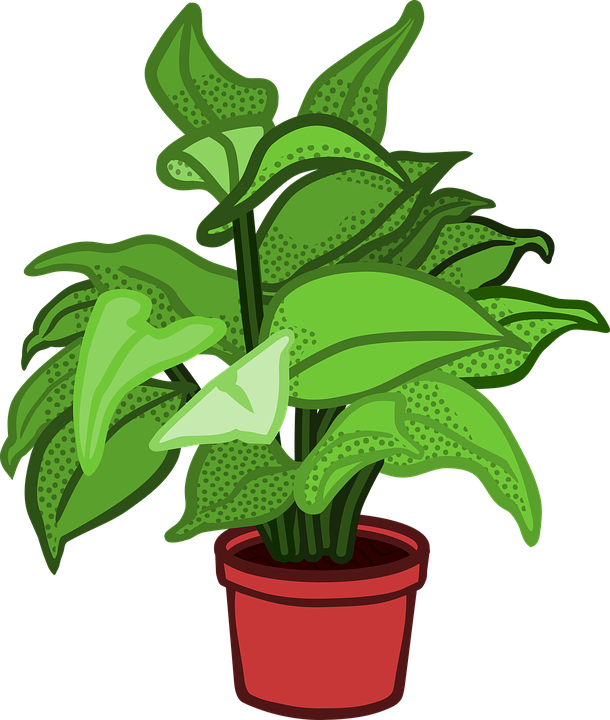 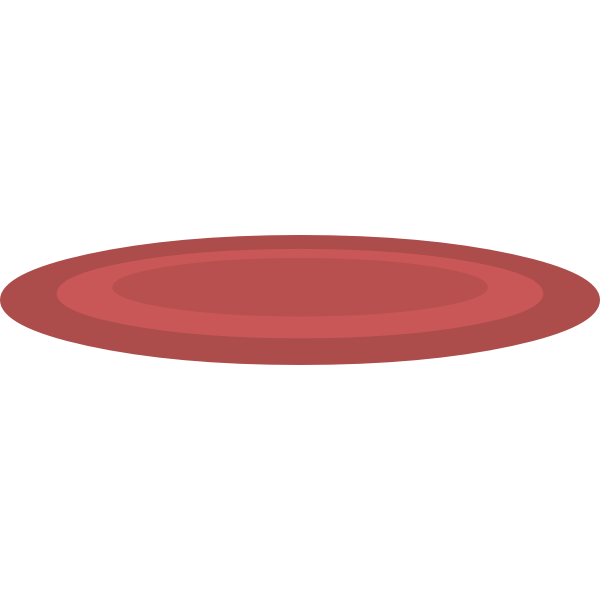 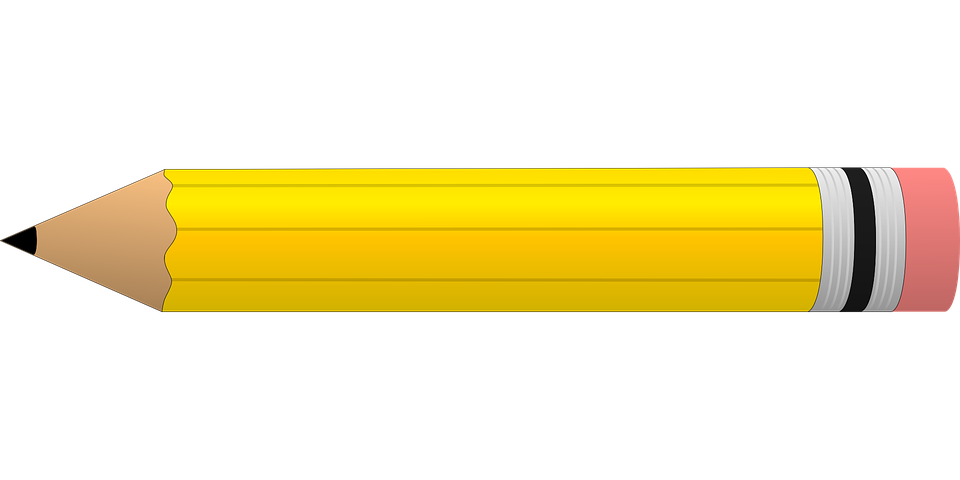 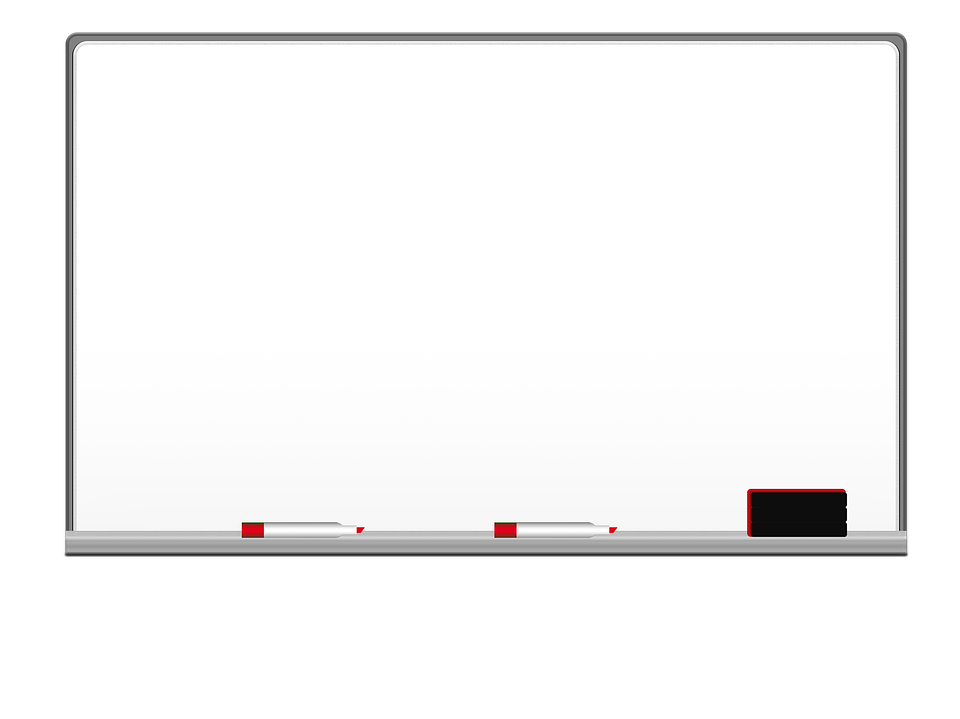 Homework
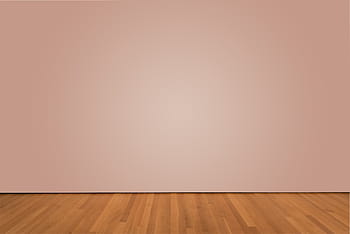 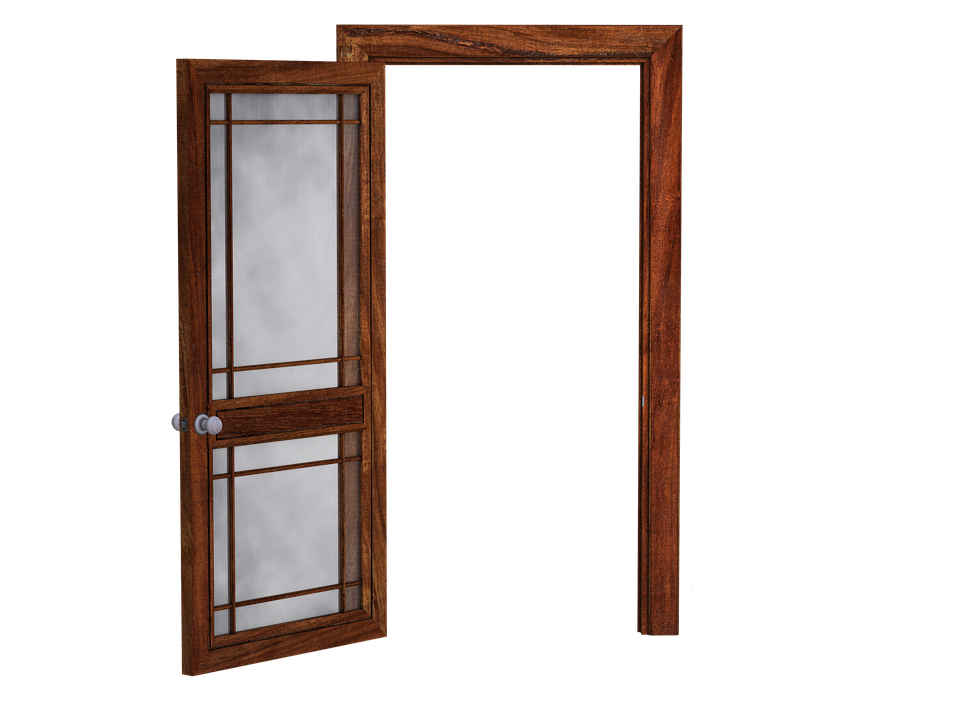 Work Book Page 54
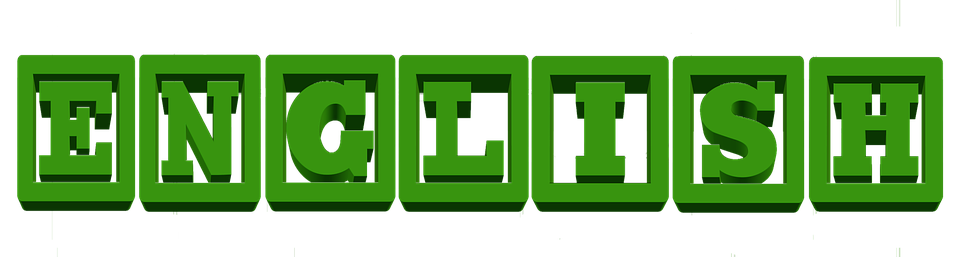 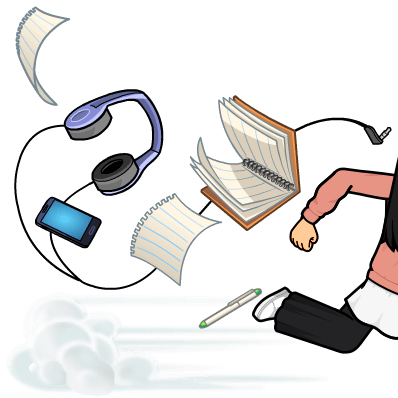 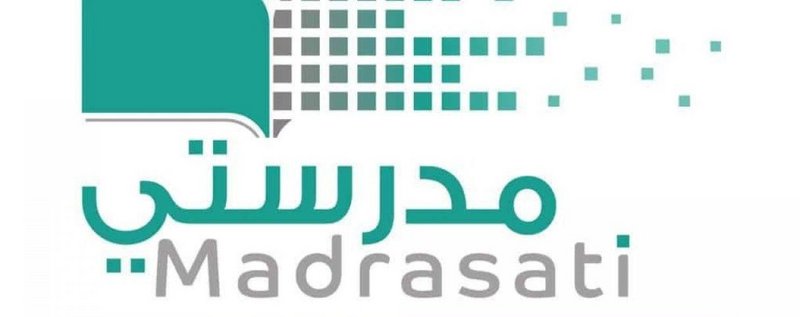 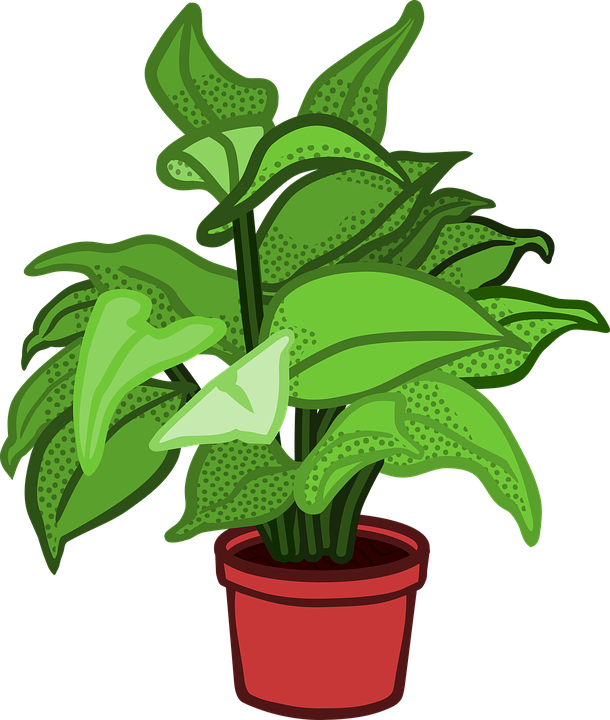 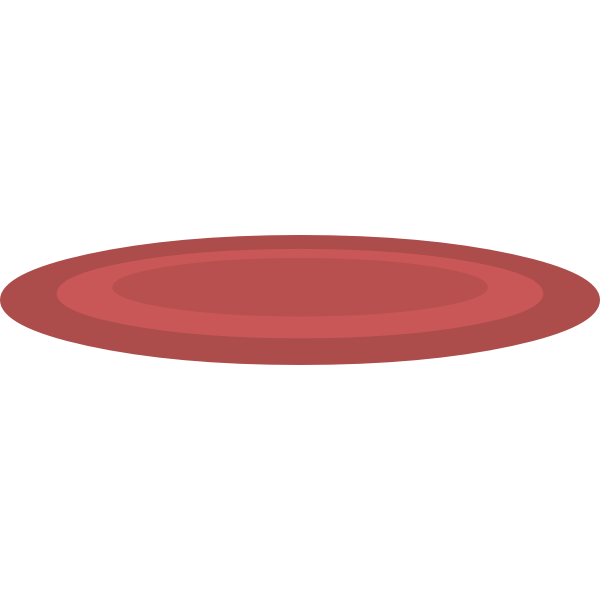 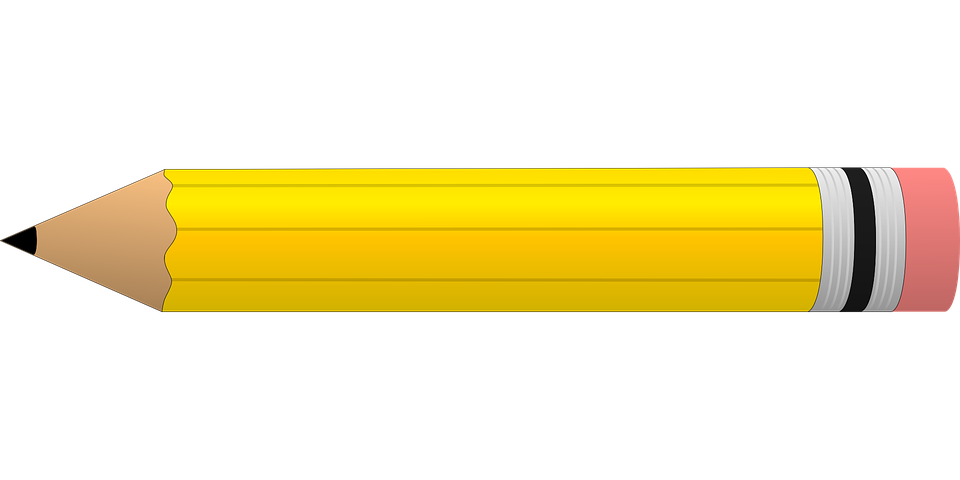 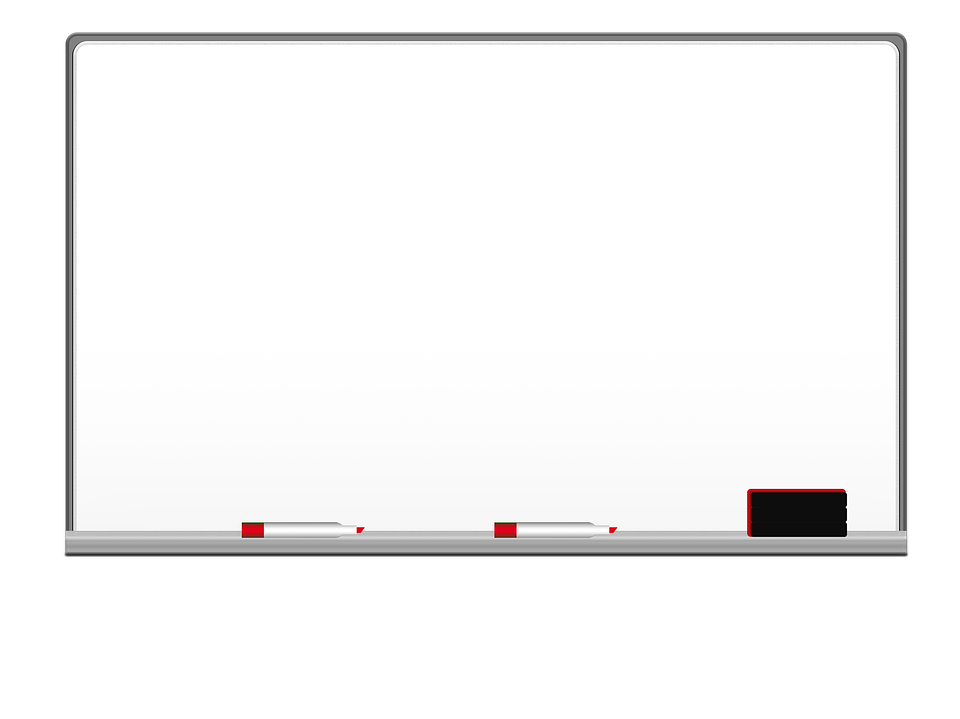 Homework
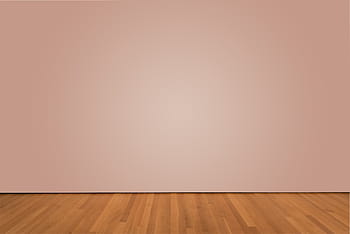 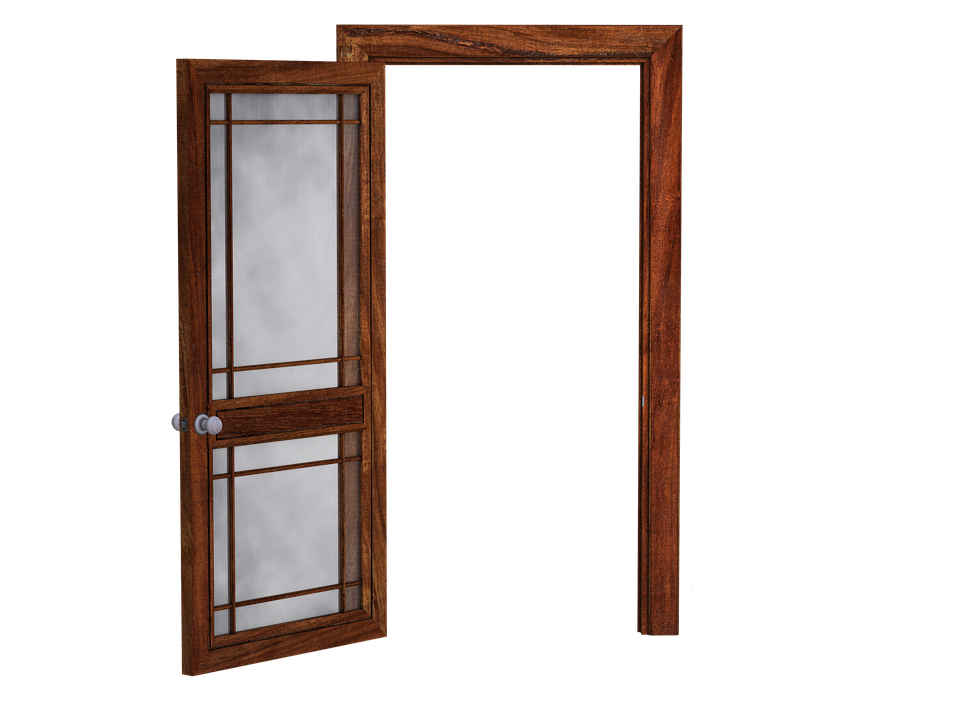 Work Book Page 54
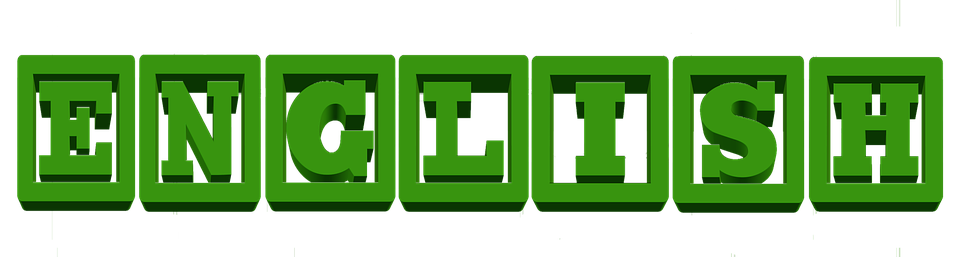 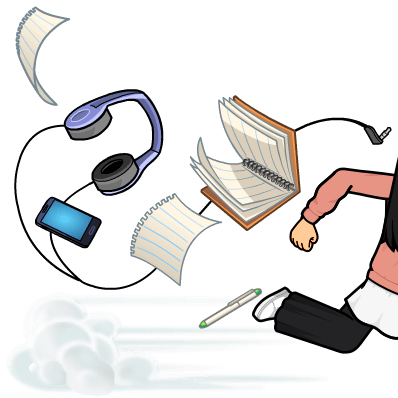 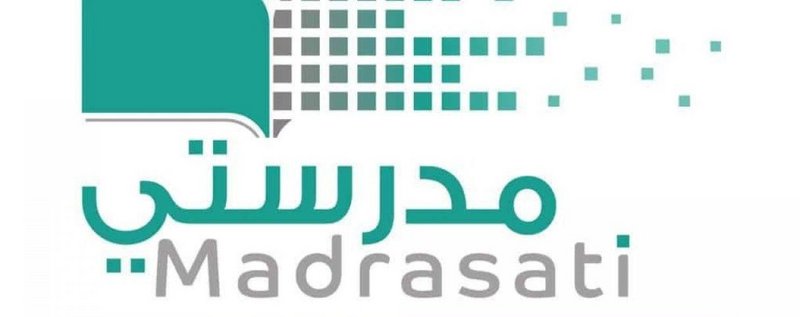 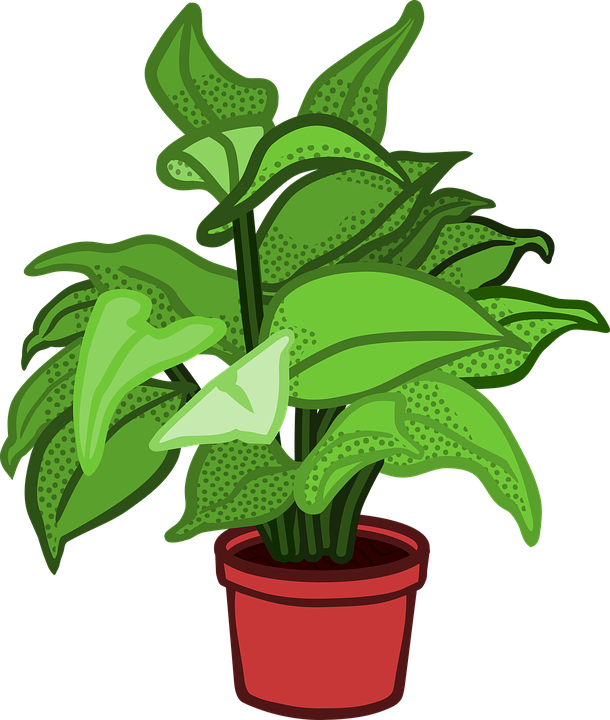 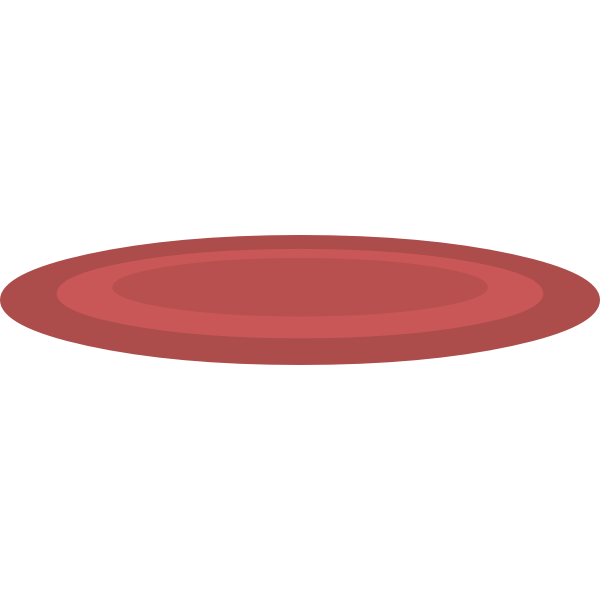 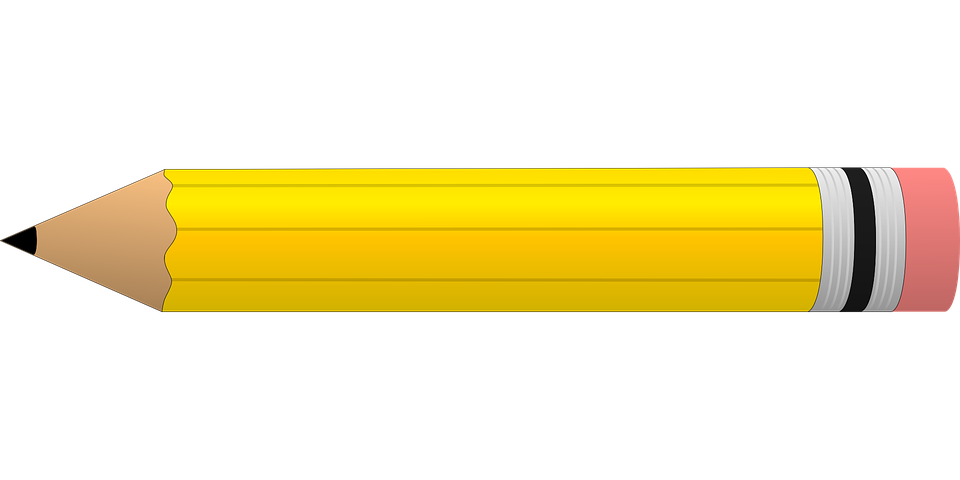 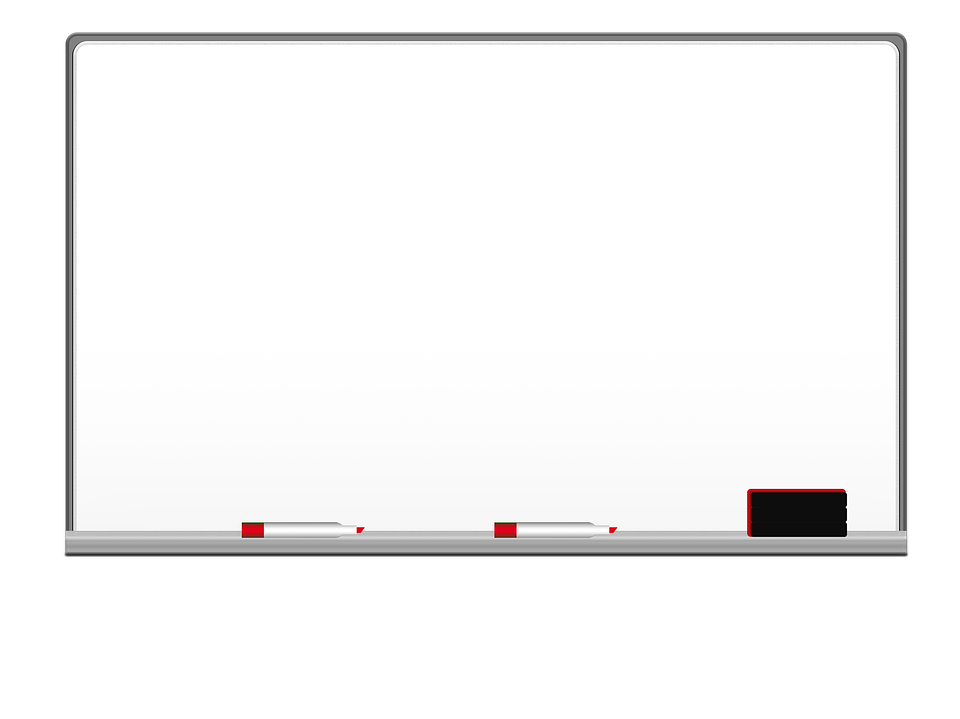 Homework
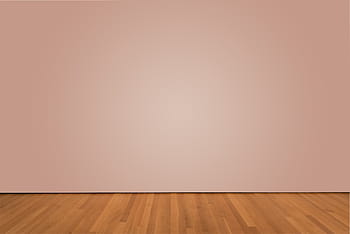 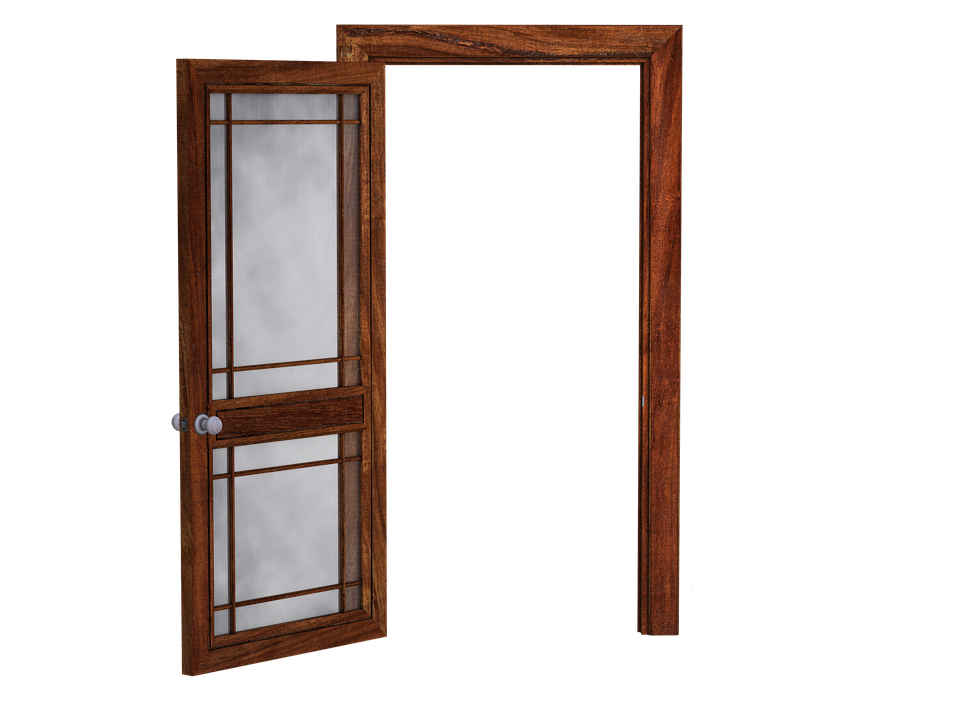 Work Book Page 54
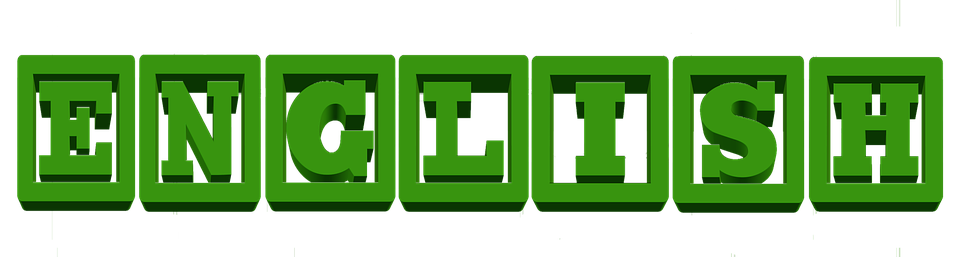 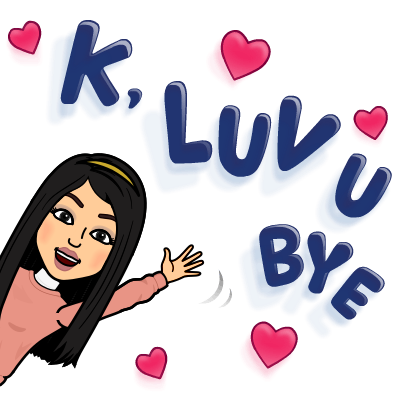 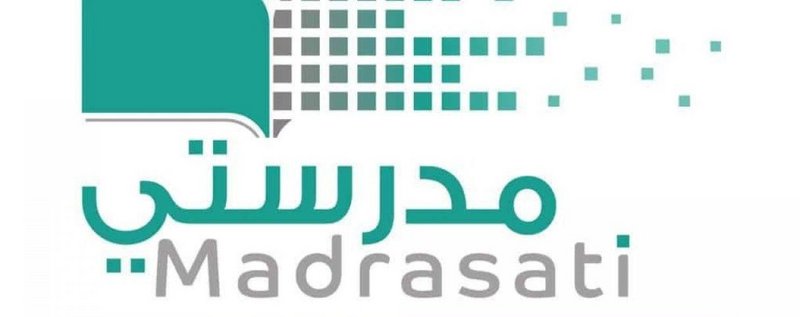 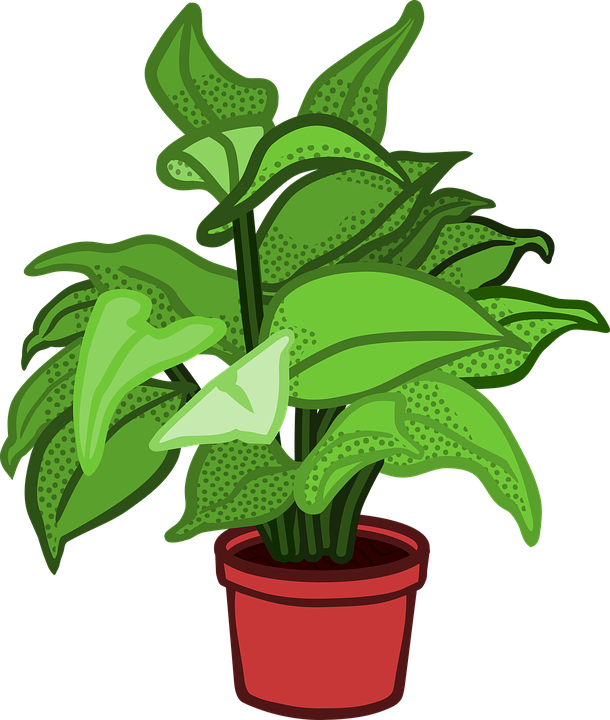 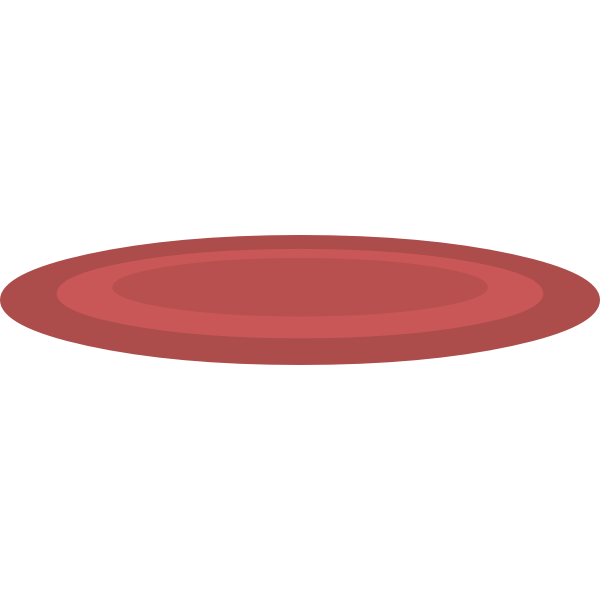